AAC 2022
Nov 8th, 2022
QPAD modeling of wake excitation and acceleration in meter-long beam-ionized plasma at FACET-II
Zan Nie
UCLA
E300 Collaboration
Acknowledgement
E300 Collaboration 
UCLA
SLAC FACET-II
Ecole Polytechnique
University of Colorado Boulder
University of Texas at Austin
CERN
Outline
First run of the E300 experiment
Single-bunch, beam-ionized (H2 or He) PWFA
Ionization of hydrogen molecules
Photoionization
Beam ionization
QPAD simulations
Comparison with experimental H2 and He results
Summary
Photoionization regimes
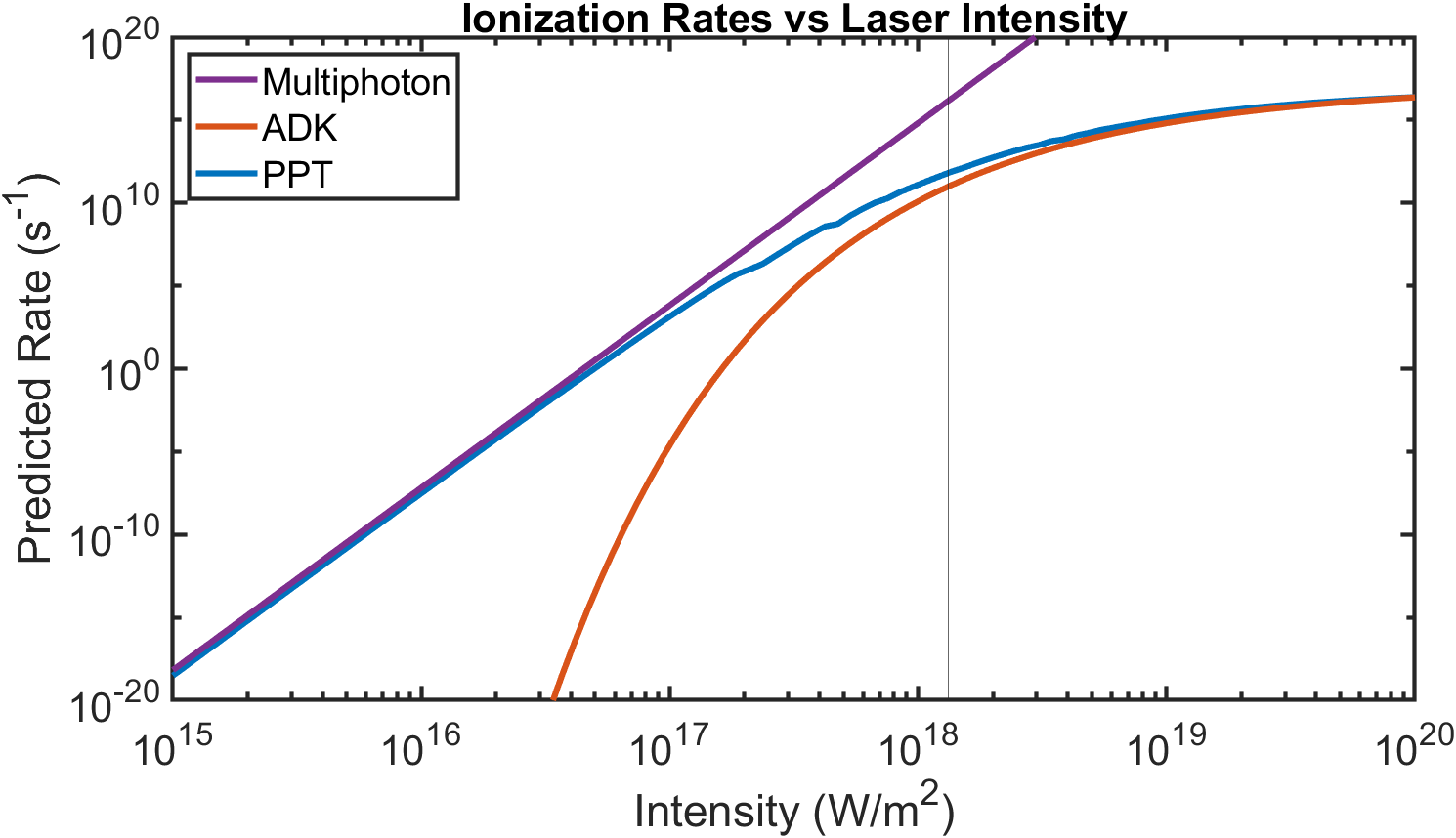 Barrier suppression
Multi-photon
( 𝜸 ≫ 1 )
Tunneling
( 𝜸 ≪ 1 )
Keldysh parameter:
L. V. Keldysh, Sov. Phys. JETP 20, 1307–1314 (1965).
A. M. Perelomov, V. S. Popov, and M. V. Terentev, Sov. Phys. JETP 50, 1393–1409 (1966).
M. V. Ammosov, N. B. Delone, and V. P. Krainov, Sov. Phys. JETP 64, 1191 (1986).
I. Barth, et al., Phys. Rev. A. 87, 013433 (2013)
+
+
++
+
+
H + H
H2
H2
H  + H
Ionization pathways of H2
15.4 eV
30.0 eV
Molecular ionization
(MO-PPT, MO-ADK)
H2
2.8 eV
Dissociation
4.5 eV
Coulomb explosion*
Atomic ionization
(PPT, ADK)
H + H
13.6 eV
13.6 eV
D. Pavicˇic ́, et. al., Phys. Rev. Lett. 94, 163002 (2005)
J-N. Vigneau, et al, arXiv:2209.10205
Cross-Polarized Temporal Interferometry
1.6 ps
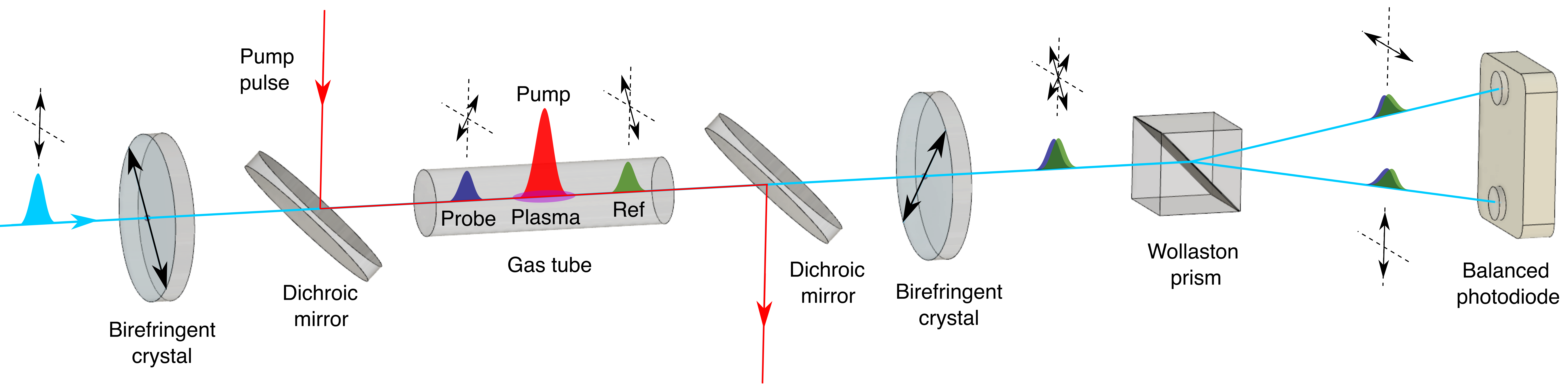 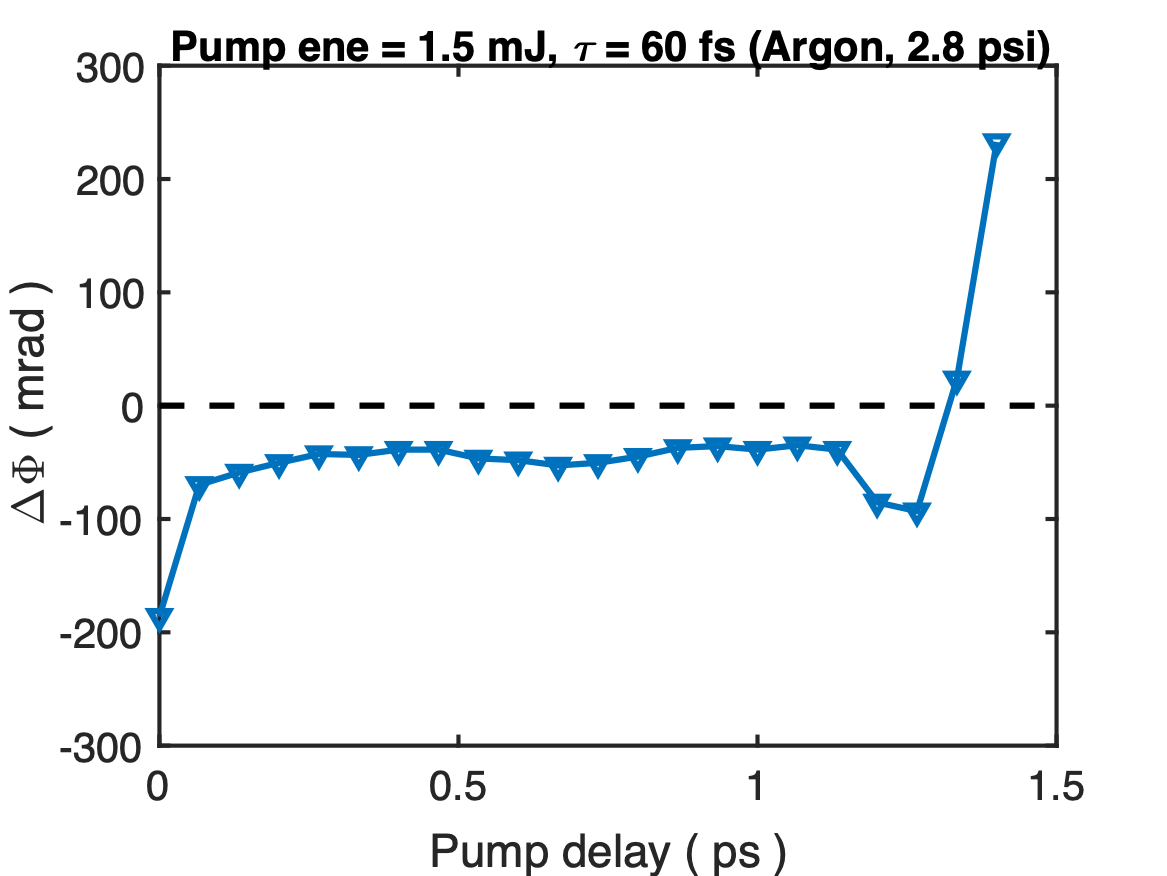 Ref
Plasma phase shift:
Plasma signal
Probe
Z. Nie, et. al., Optics Express 30, 25696 (2022)
ADK v.s. PPT
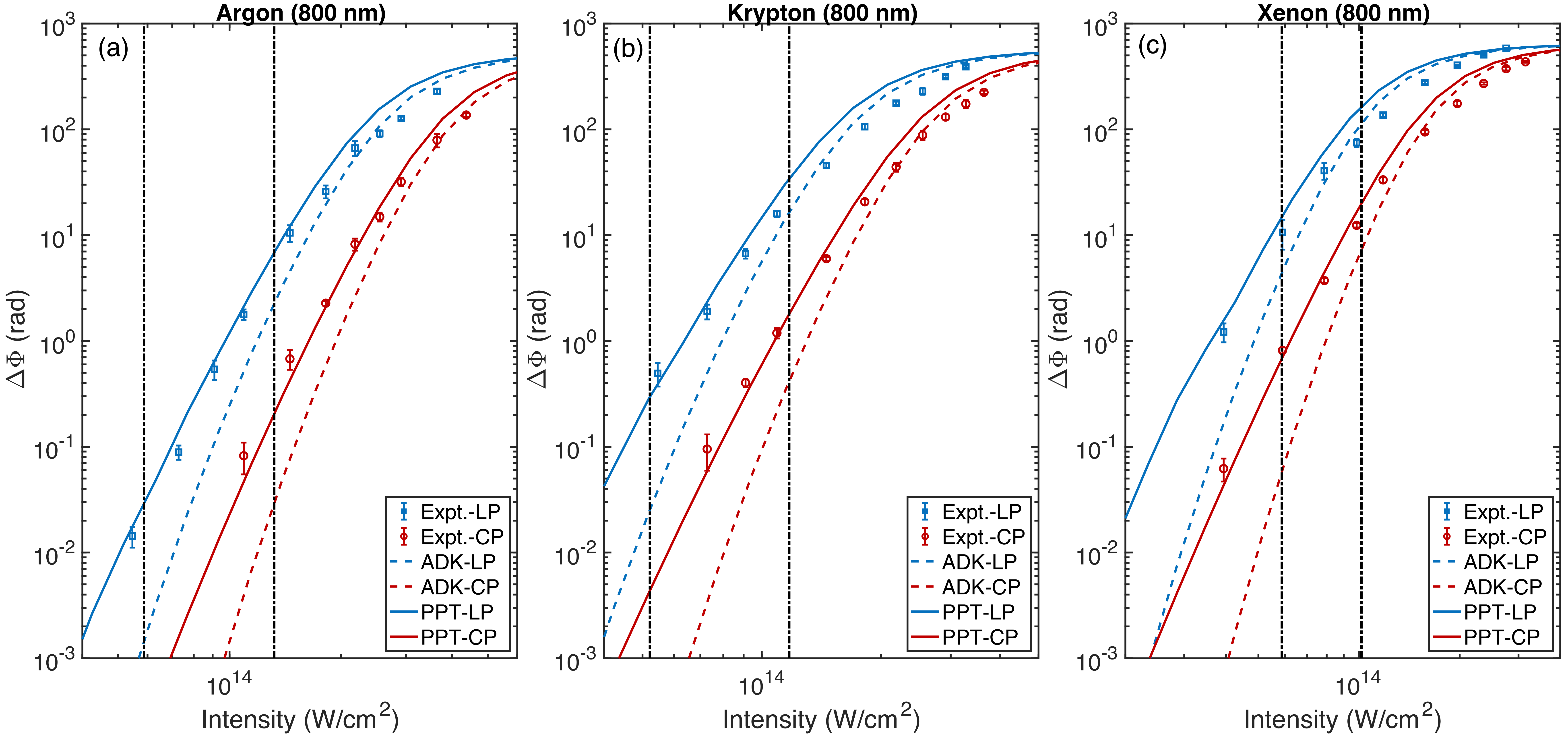 𝜸 = 1
𝜸 = 1
𝜸 = 1
Z. Nie, et. al., Optics Express 30, 25696 (2022)
Photoionization of H2 (MO-PPT v.s. PPT)
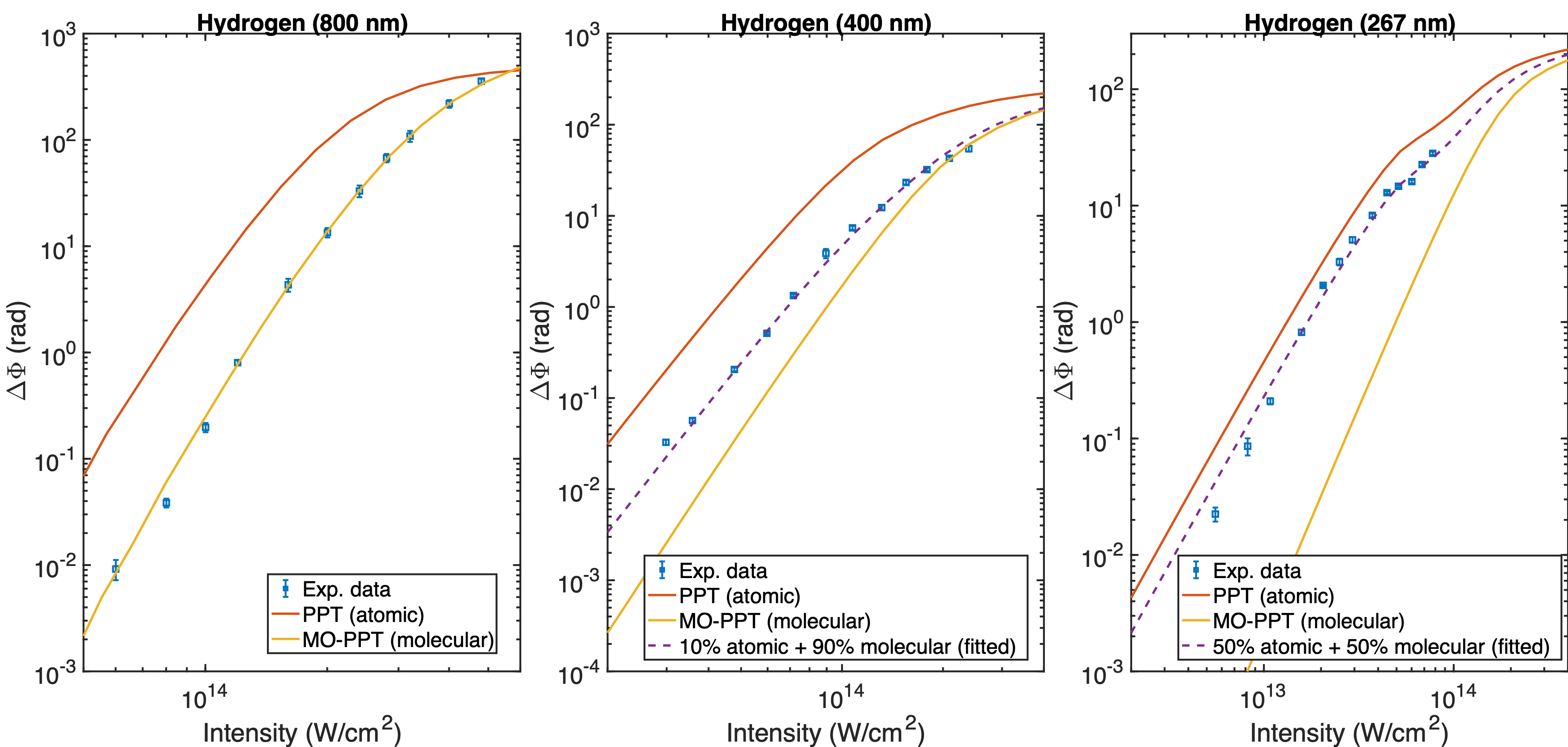 I = 5⨉1014 W/cm2
Emax = 61.4 GV/m
Z. Nie, et. al., Optics Express 30, 25696 (2022)
MO-ADK v.s. ADK
M. V. Ammosov, N. B. Delone, and V. P. Krainov, Sov. Phys. JETP 64, 1191 (1986)
X. M. Tong, Z. X. Zhao, and C. D. Lin, Phys. Rev. A 66, 033402 (2002)
M. Awasthi, et al, Phys. Rev. A 77, 063403 (2008)
Beam ionization of H2 (MO-ADK v.s. ADK)
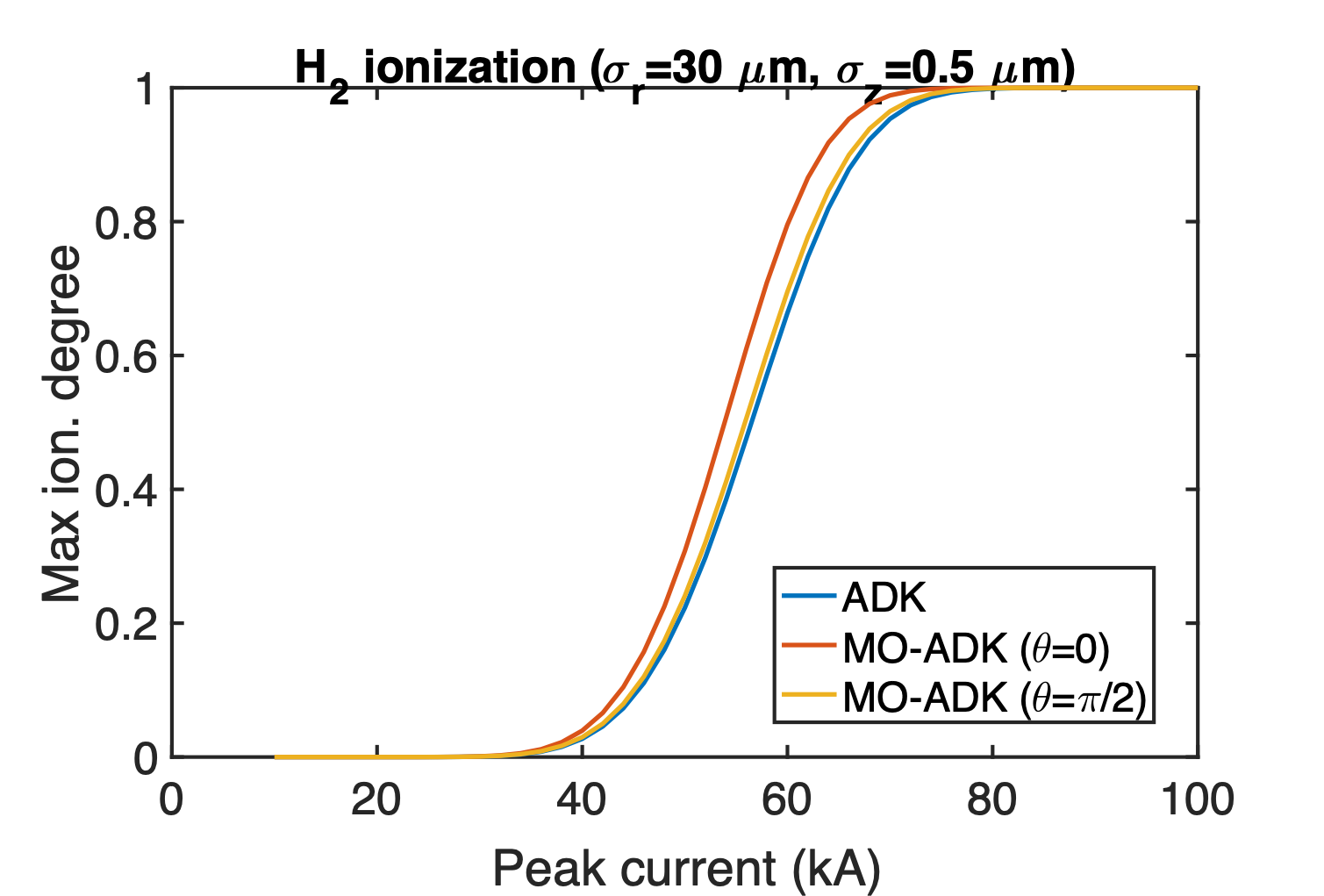 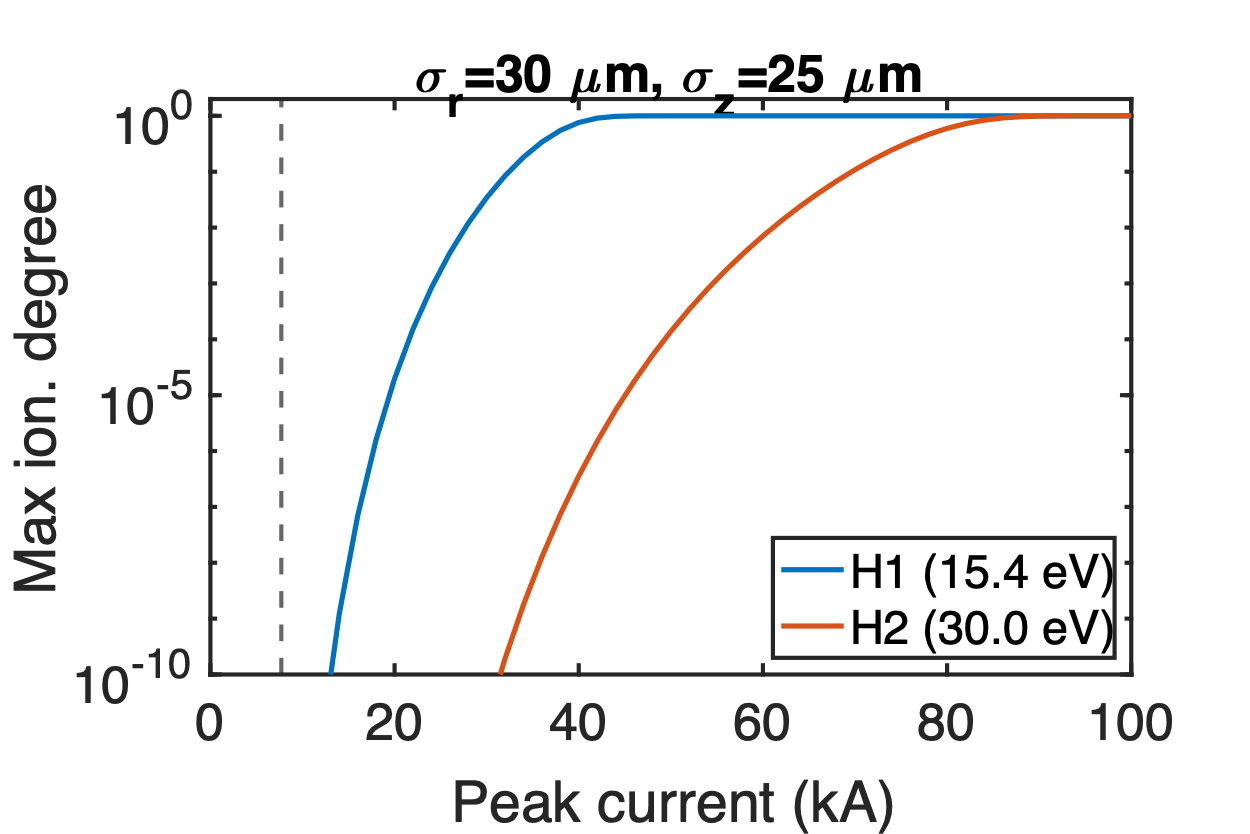 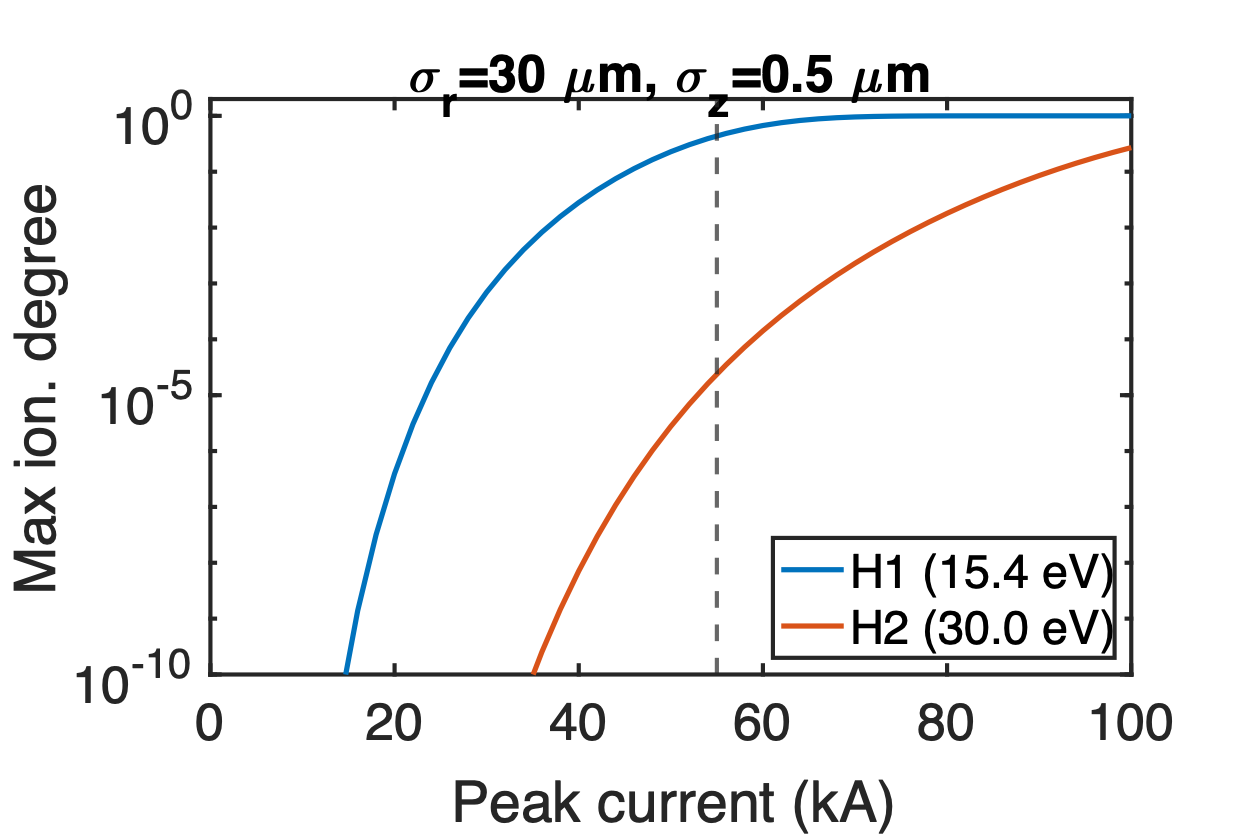 Beam ionization of H2
7.7 kA
55 kA
Without spike
Spike only
Emax=6.9 GV/m
Emax=49.6 GV/m
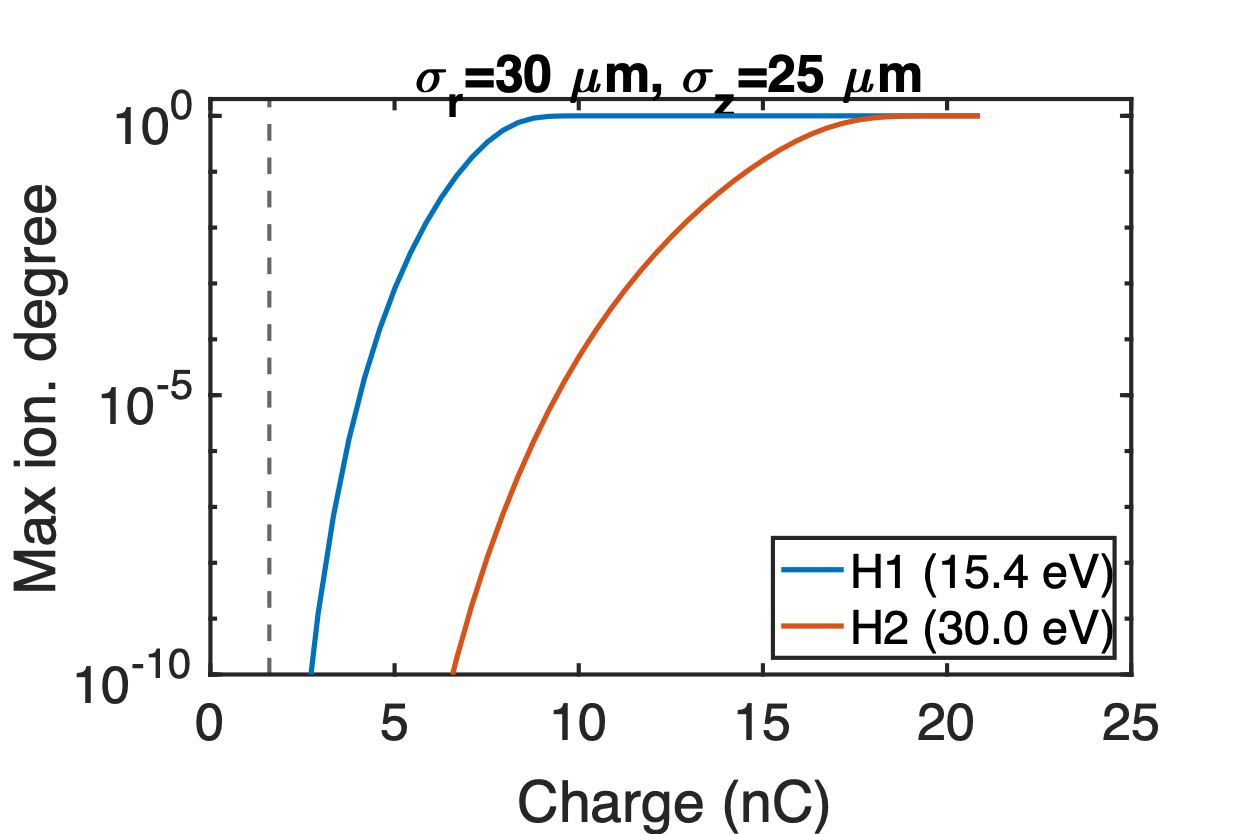 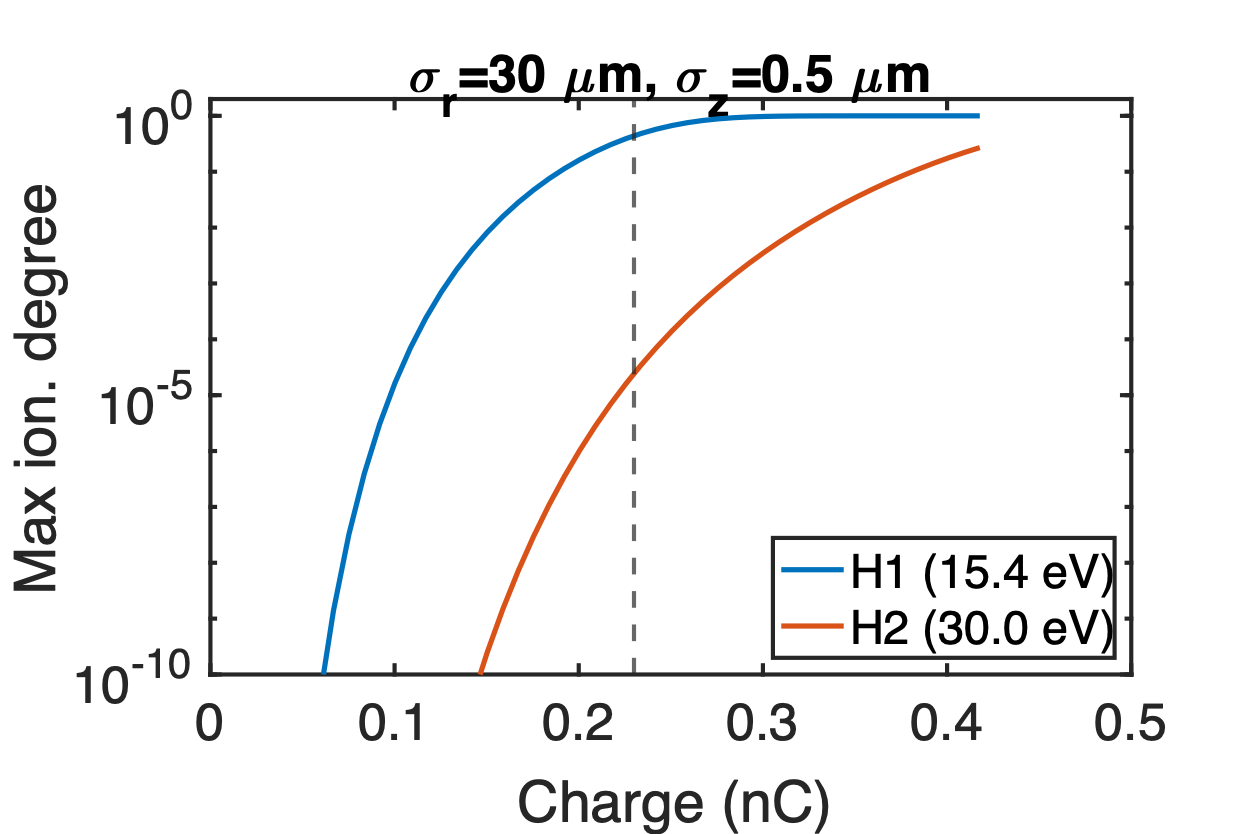 1.6 nC
0.23 nC
Comparison of observables
Beam parameters:


Observables:
Lowest energy due to deceleration
Total energy loss
Scallop due to betatron oscillations
Modeled beam current profile
Main bunch
Spike
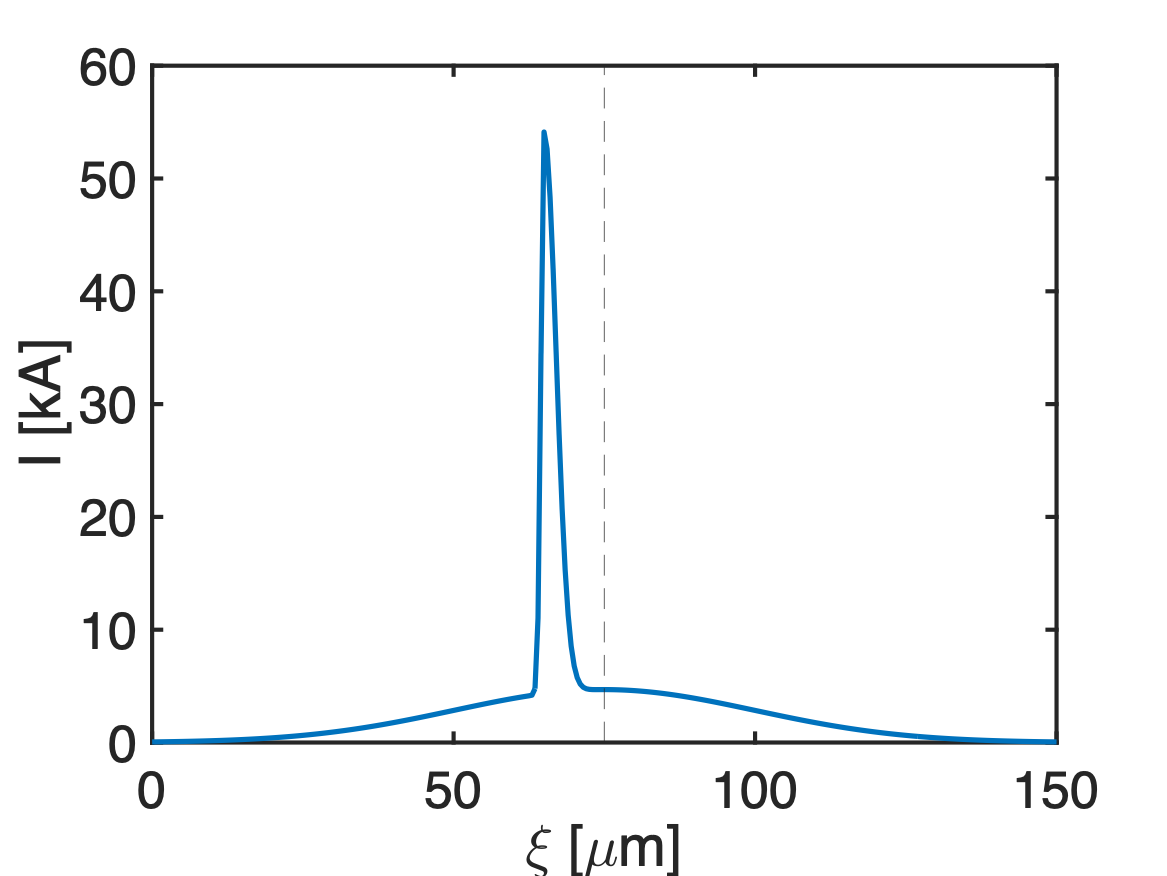 0.4𝝈z1
Could be a collection
of micro-bunches
~32% unaffected
Latest simulation results from Glen
The spike almost doesn’t loose any energy because it’s too short. 
If the spike is at the head and contains ~30% of the charge, then the unaffected electrons all come from the spike.
QuickPIC with Azimuthal Decomposition
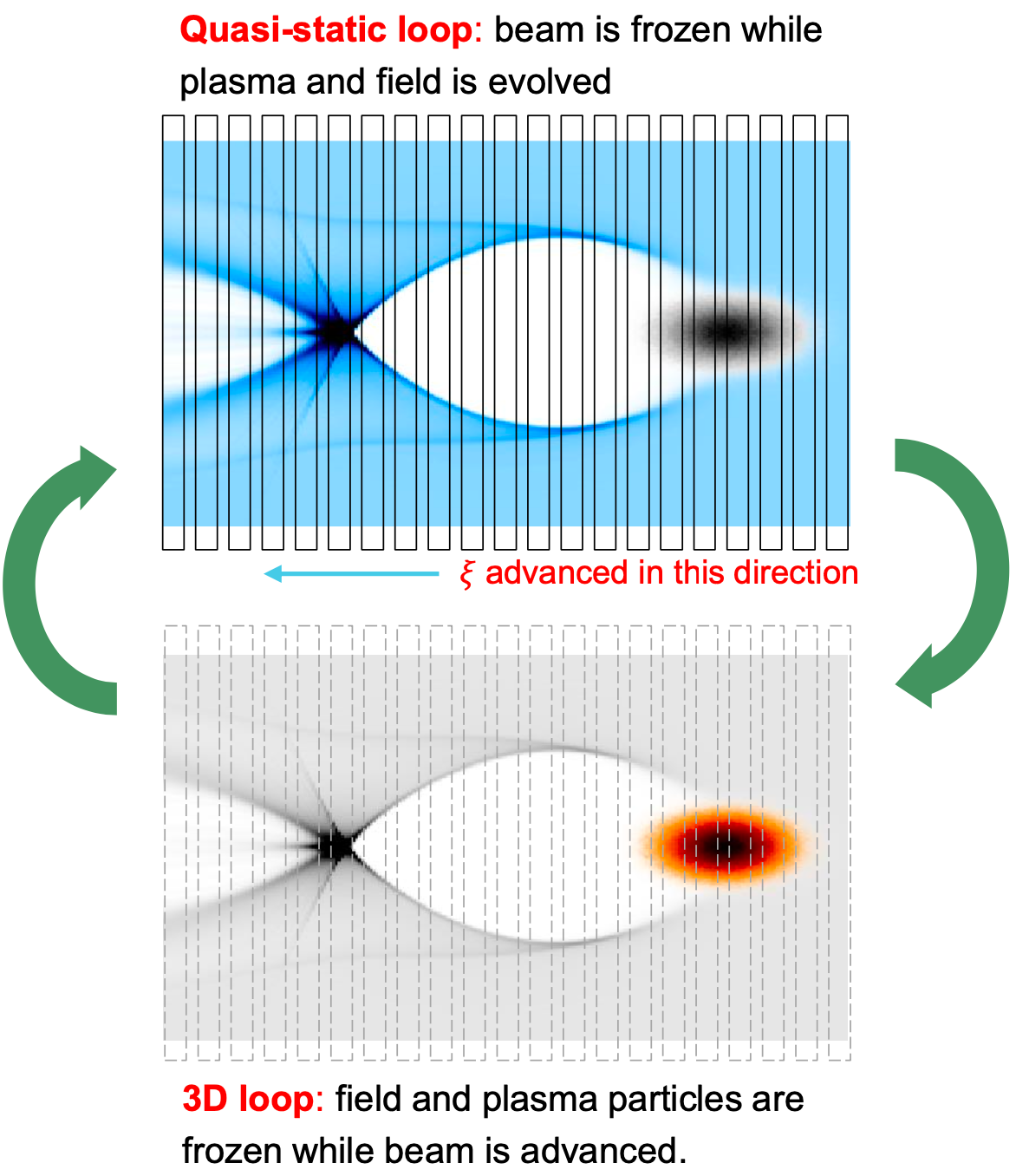 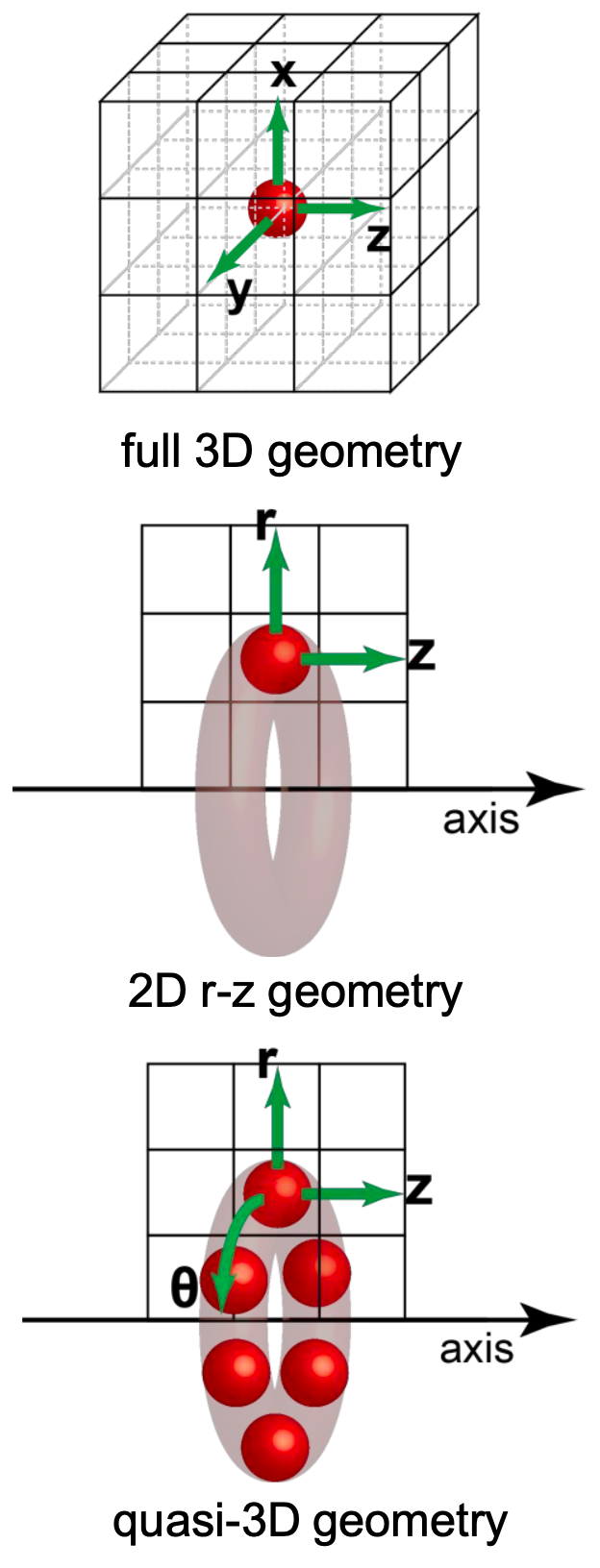 Quasi-static + Quasi-3D
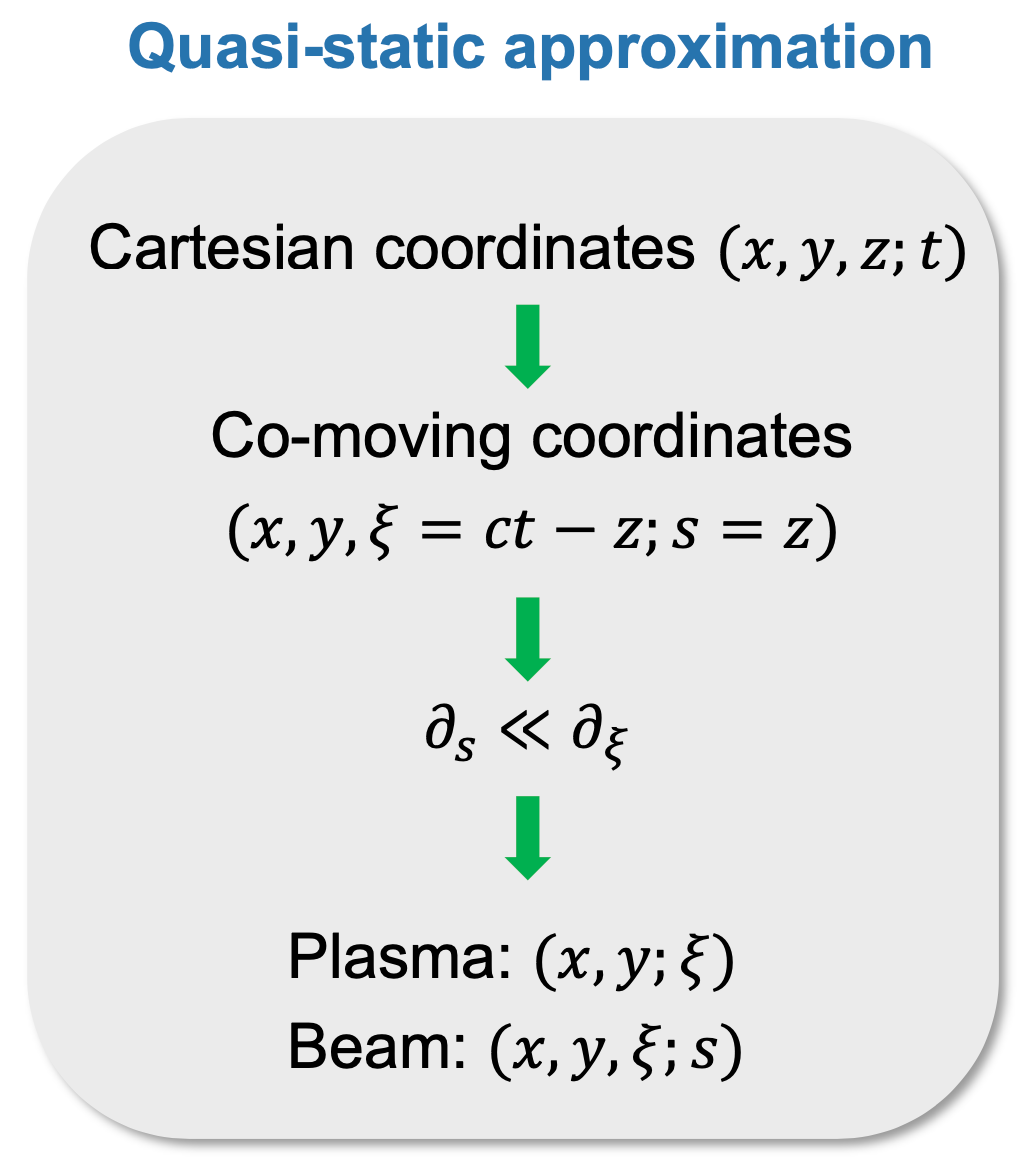 F. Li, et al., CPC 261, 107784 (2021)
QPAD simulation (1.7 Torr H2)
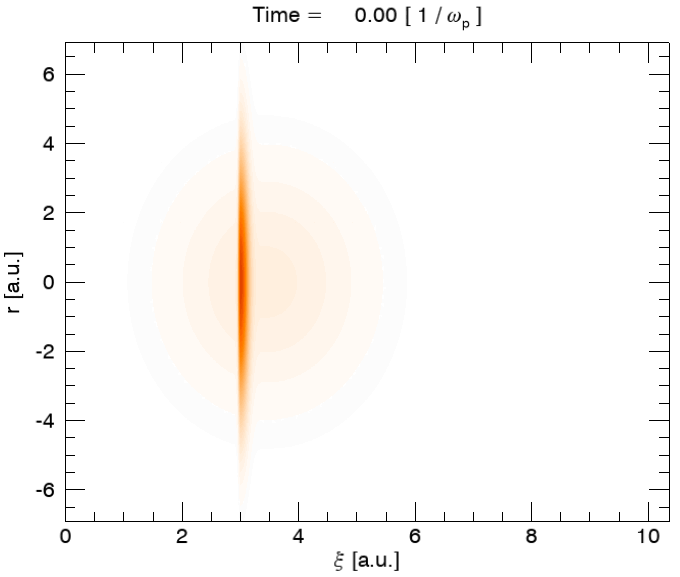 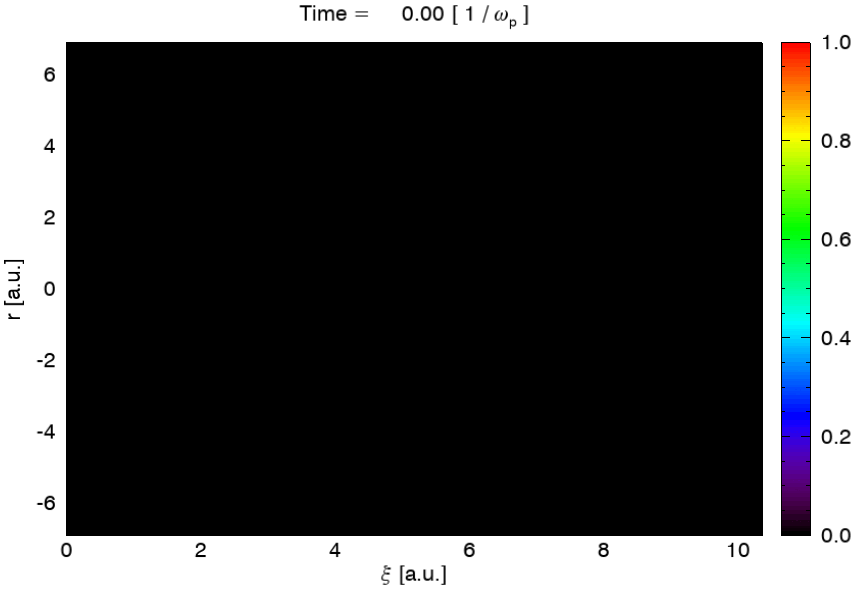 QPAD simulation: beam-ionized H2 case
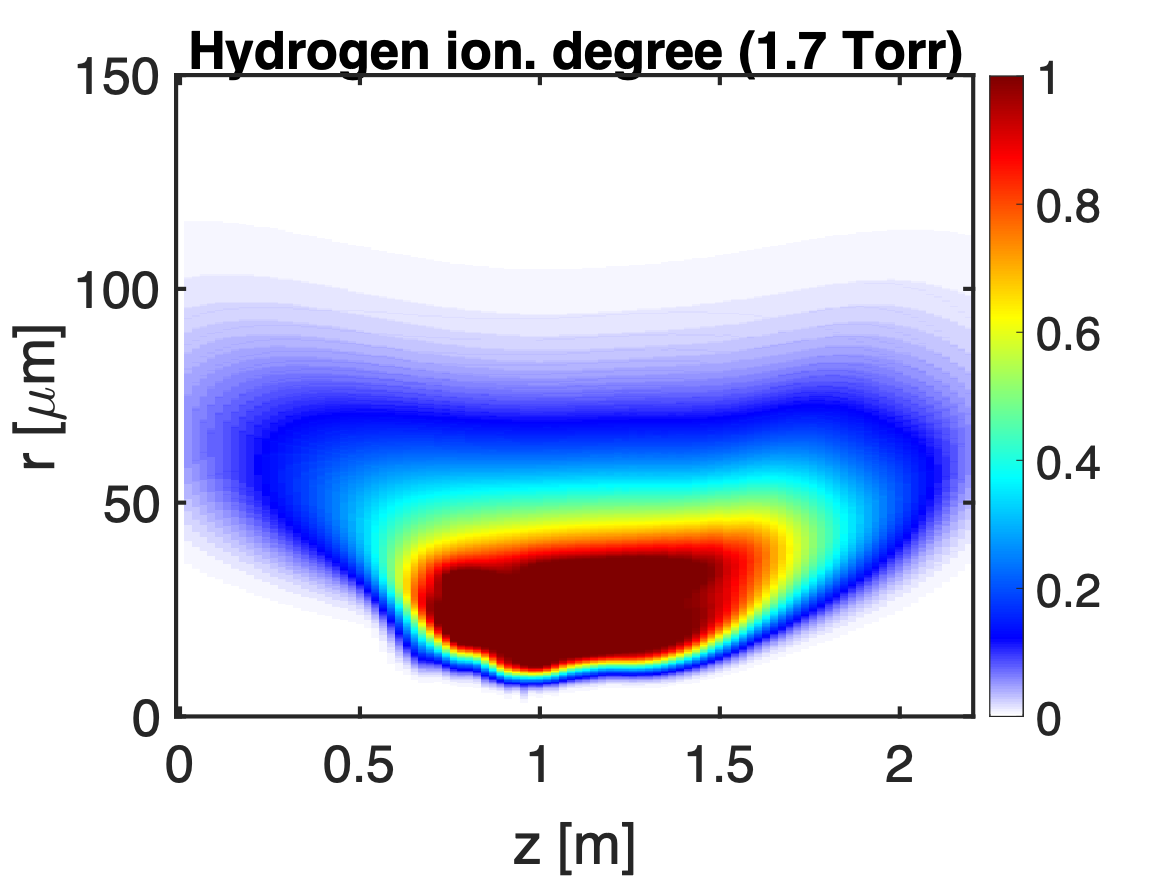 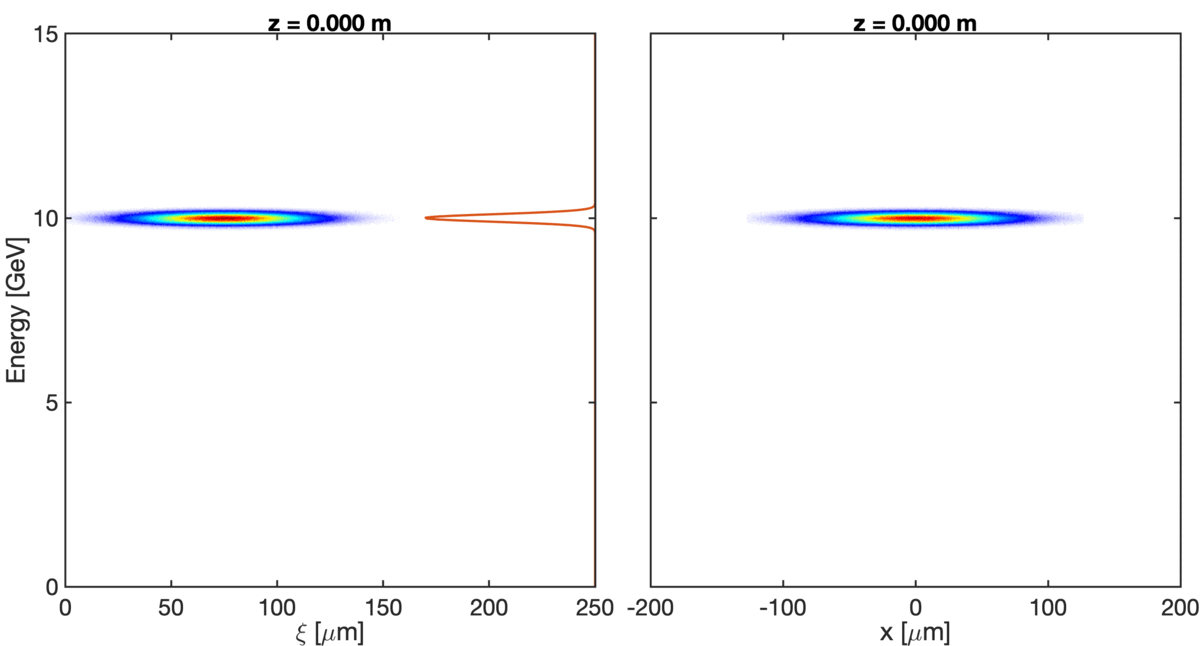 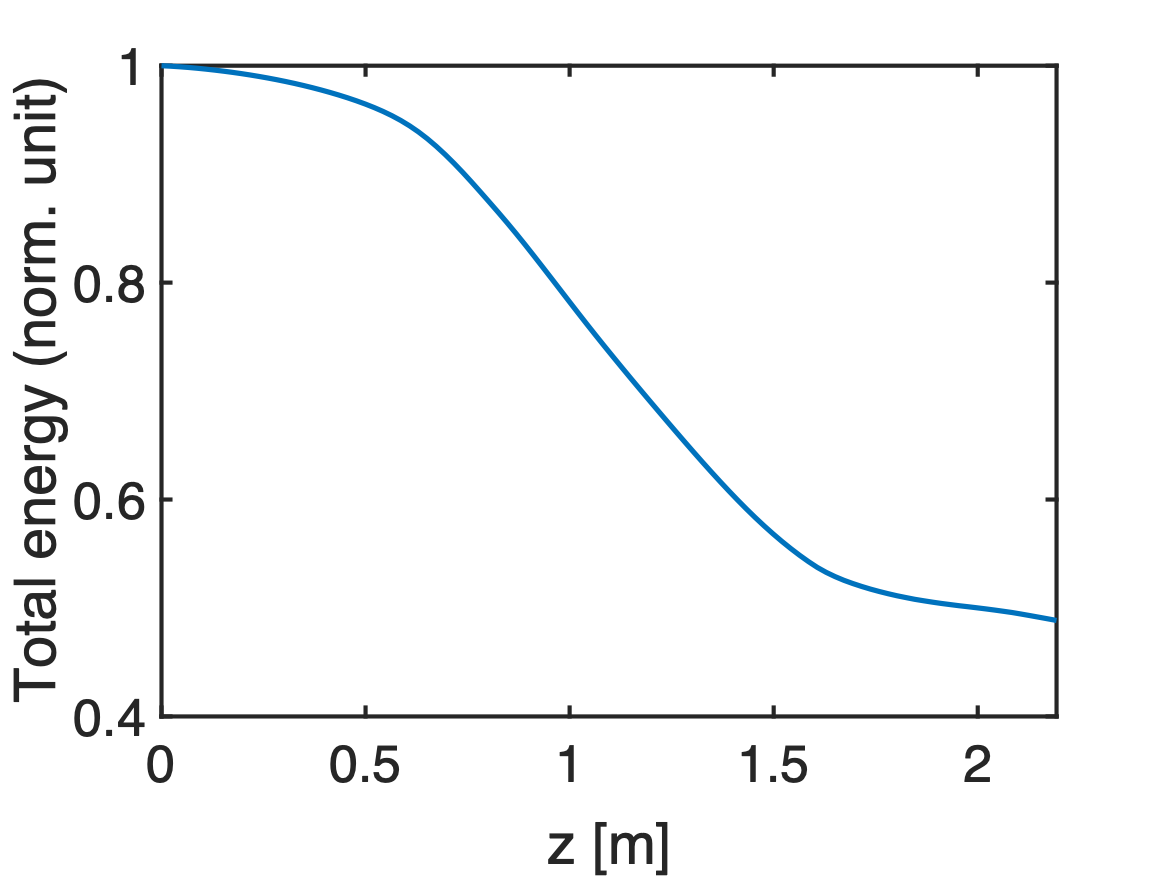 ~50% total energy loss
~70% beam-to-wake
Compared with experiment (0.3 Torr H2)
E300_02789
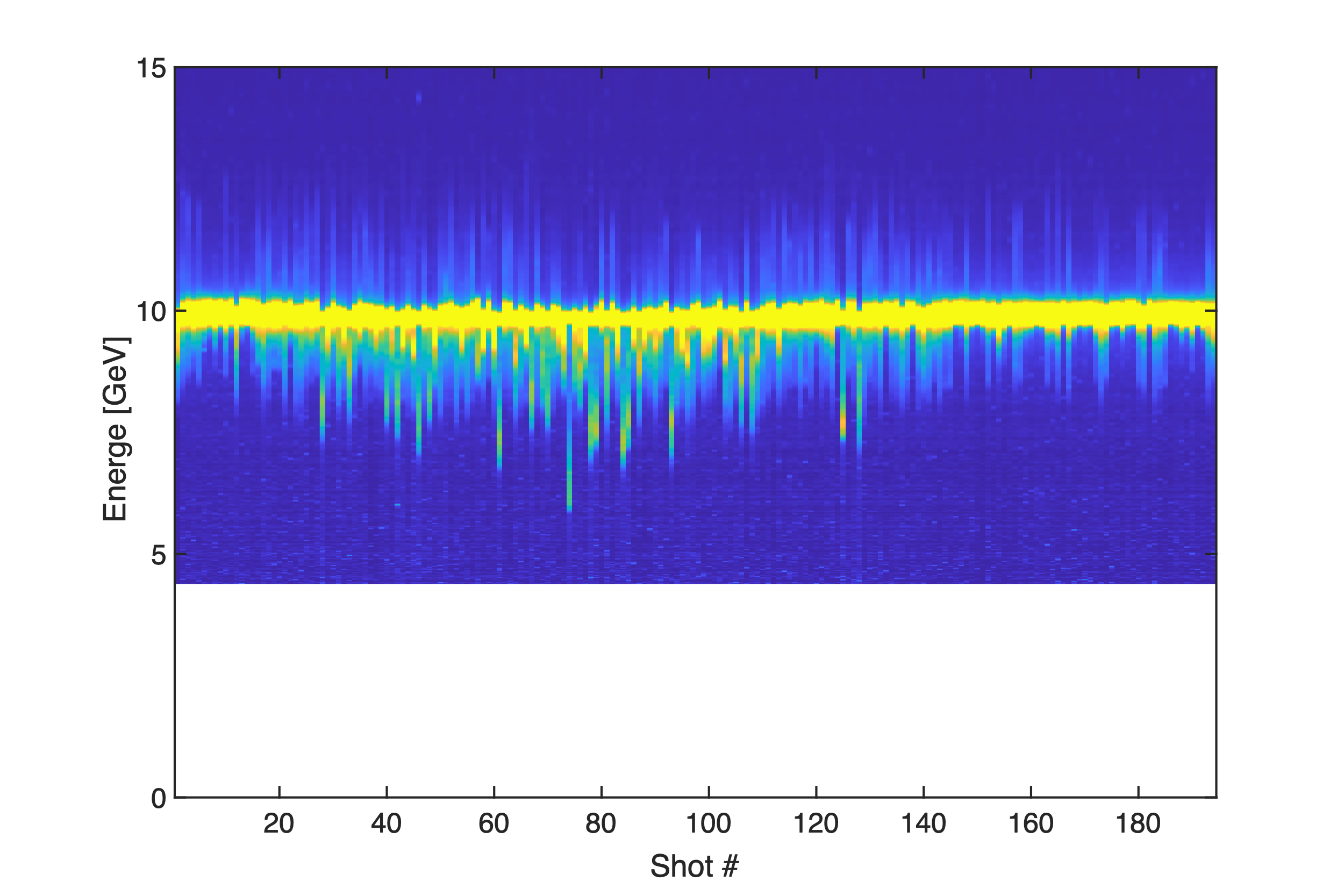 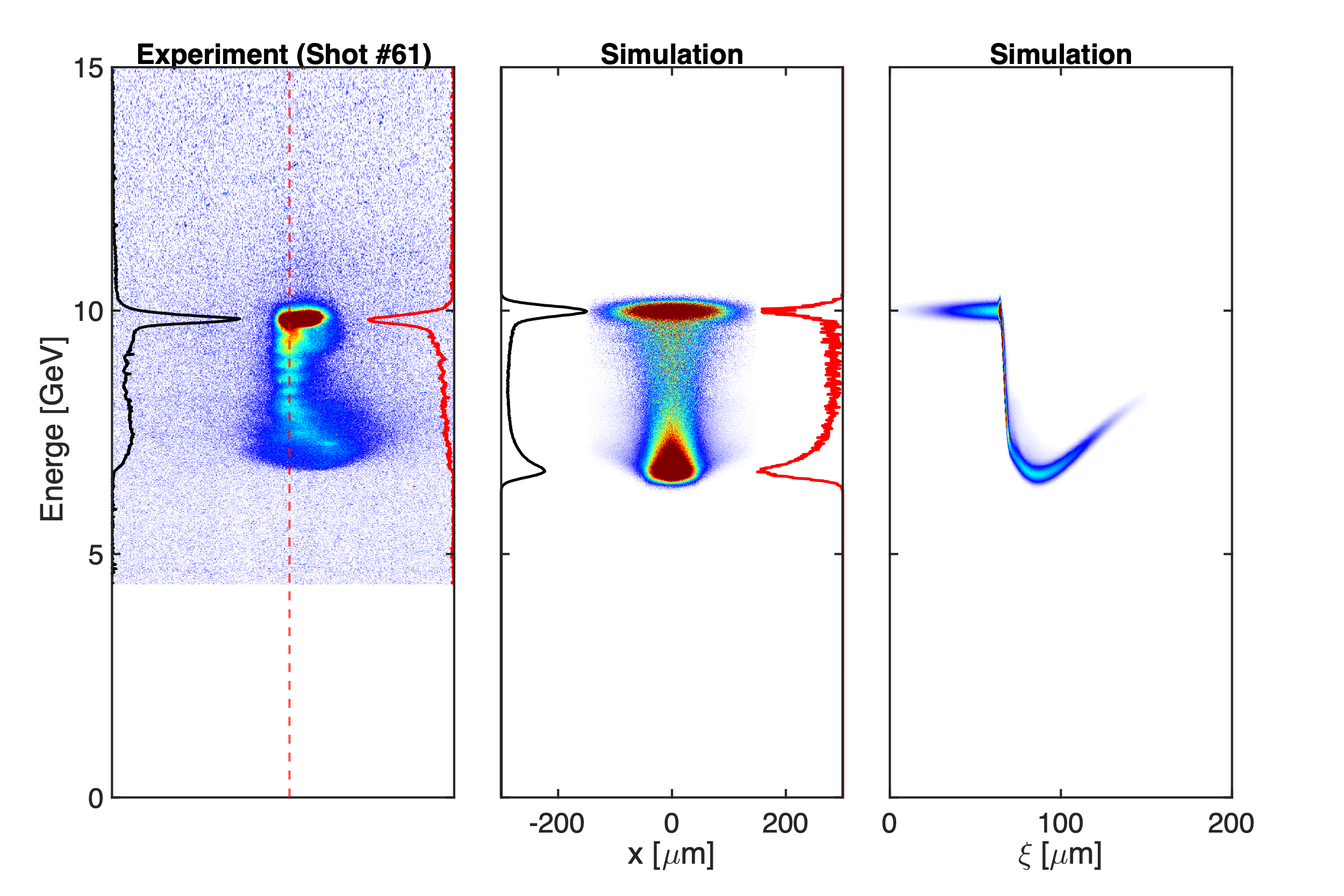 Compared with experiment (0.5 Torr H2)
E300_02799
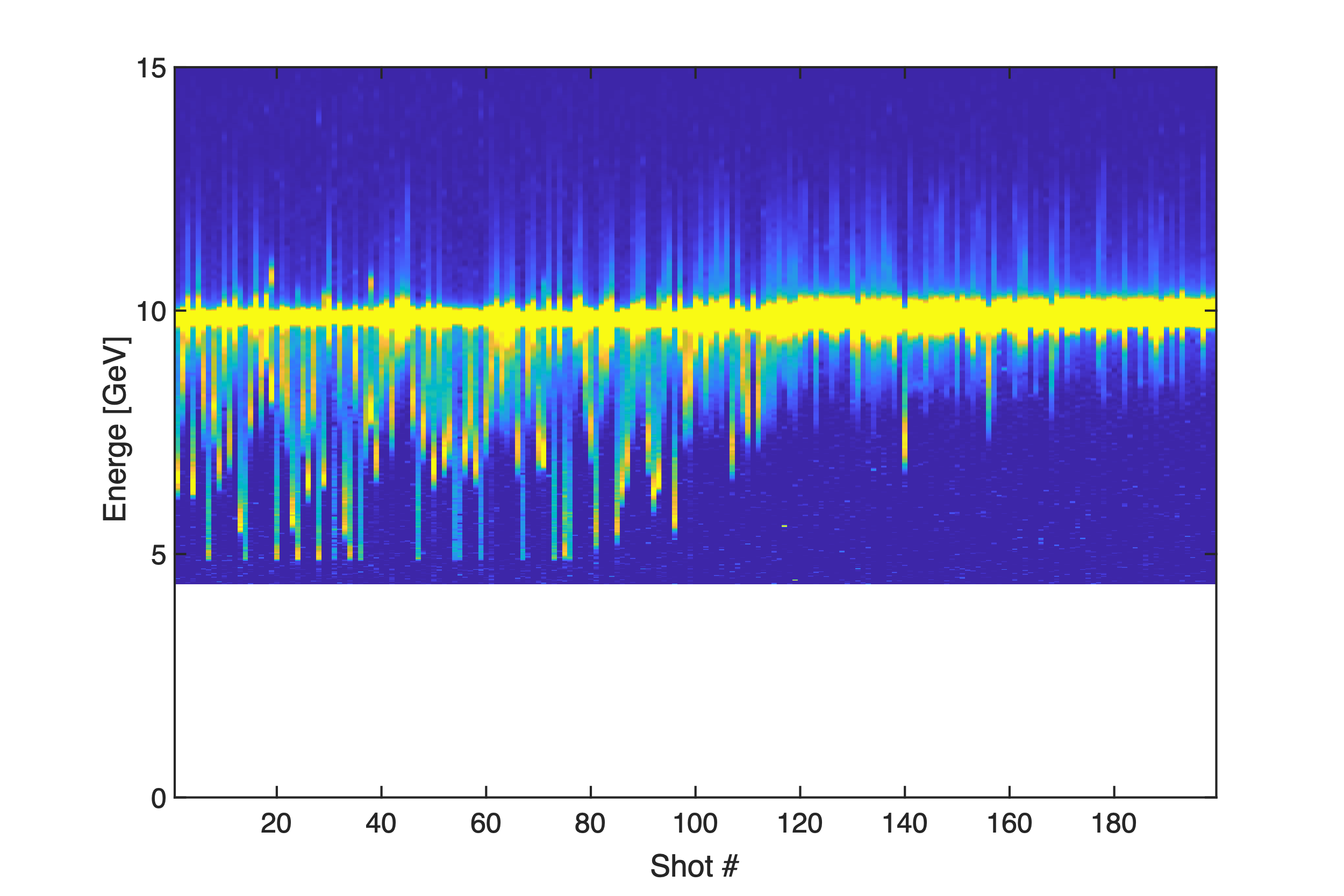 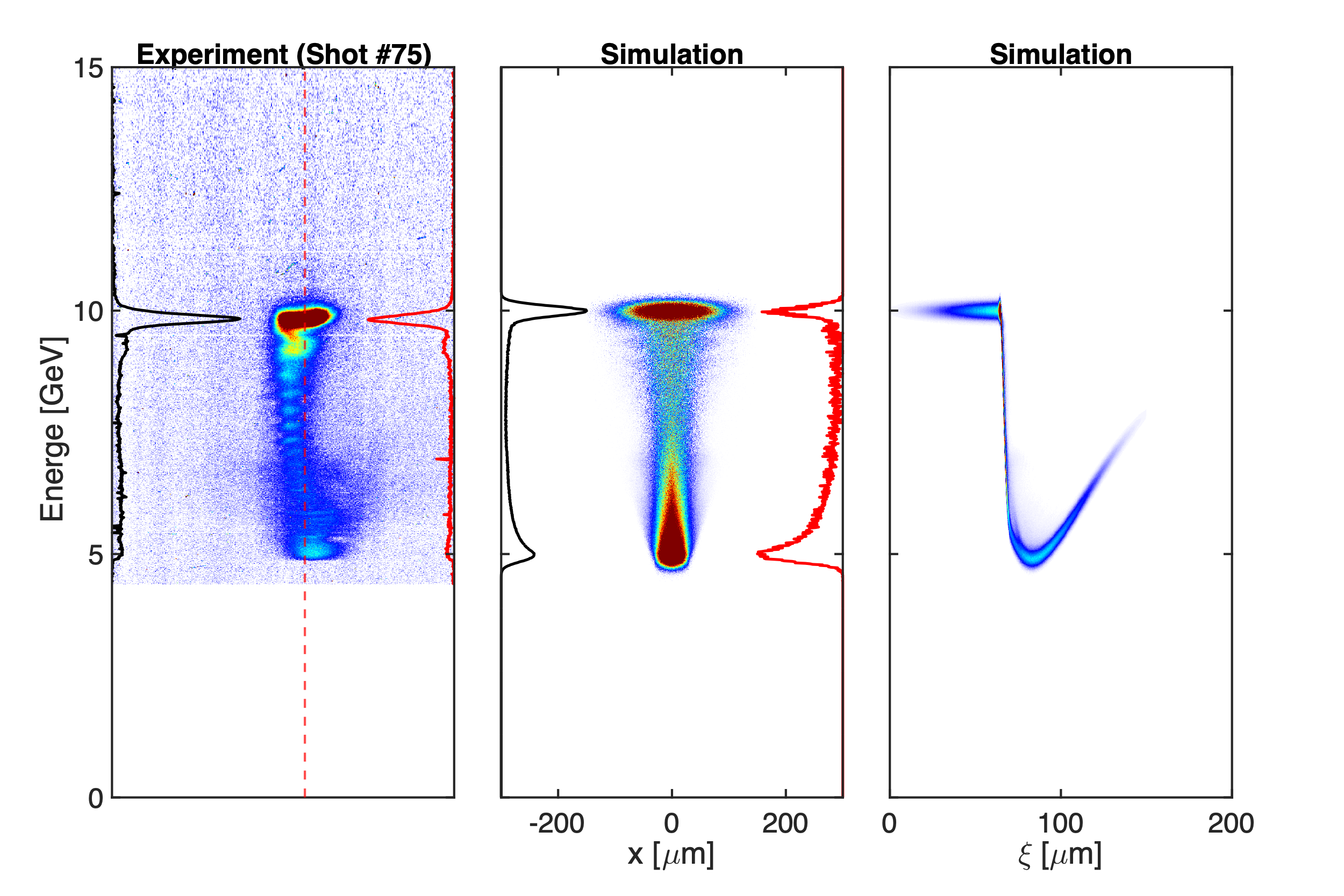 Compared with experiment (1.0 Torr H2)
E300_02801
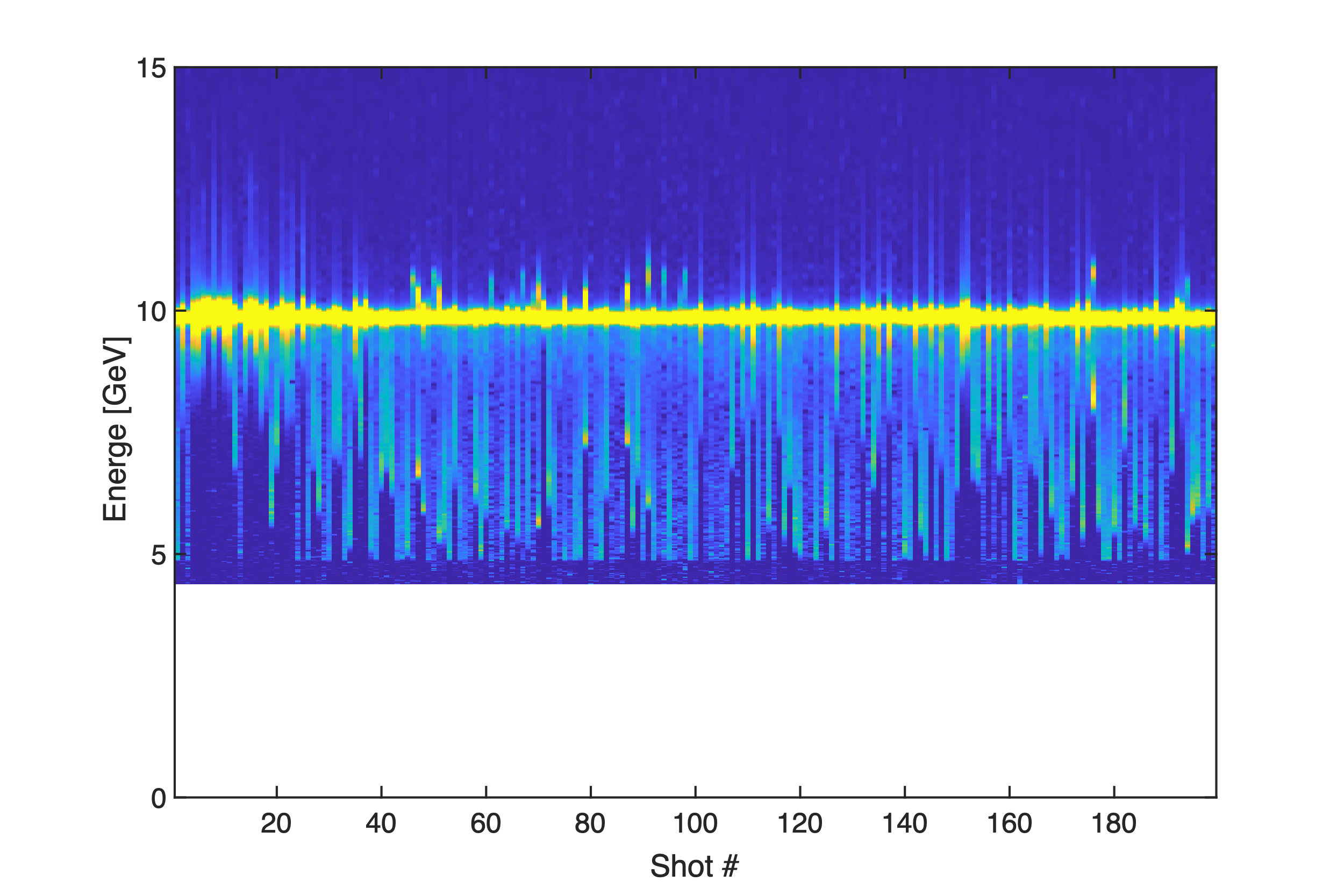 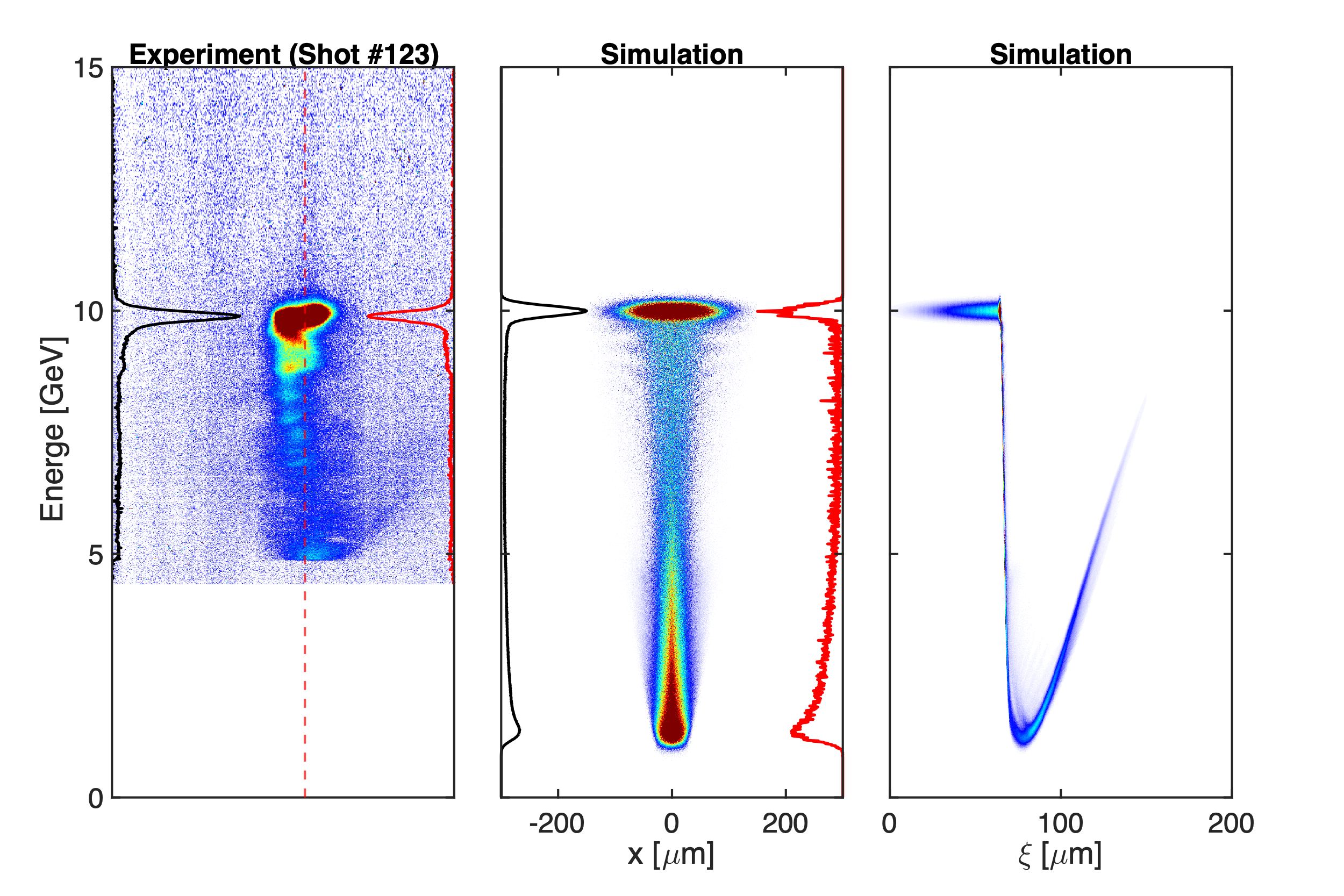 Compared with experiment (1.5 Torr H2)
w/o a tail
E300_02837
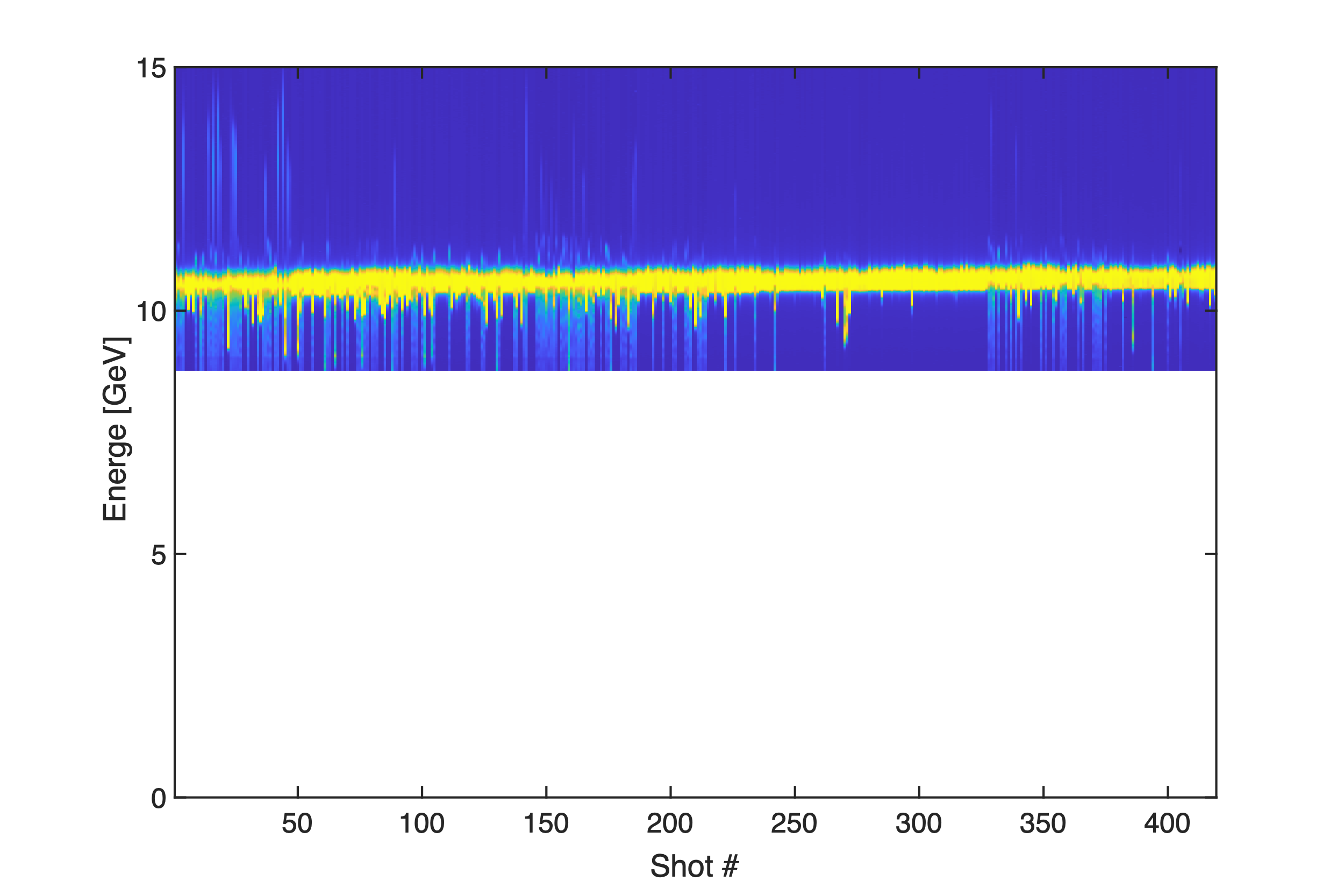 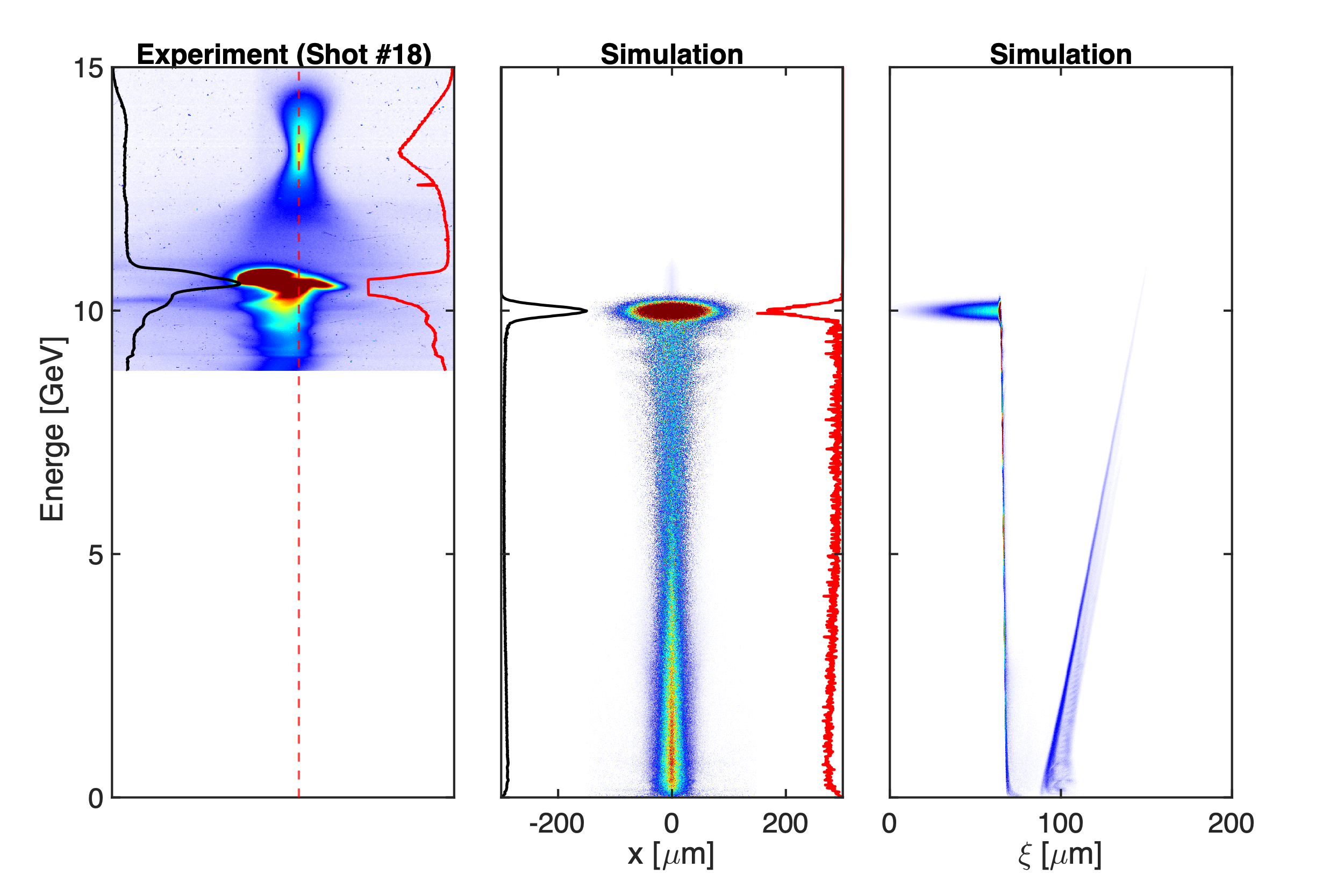 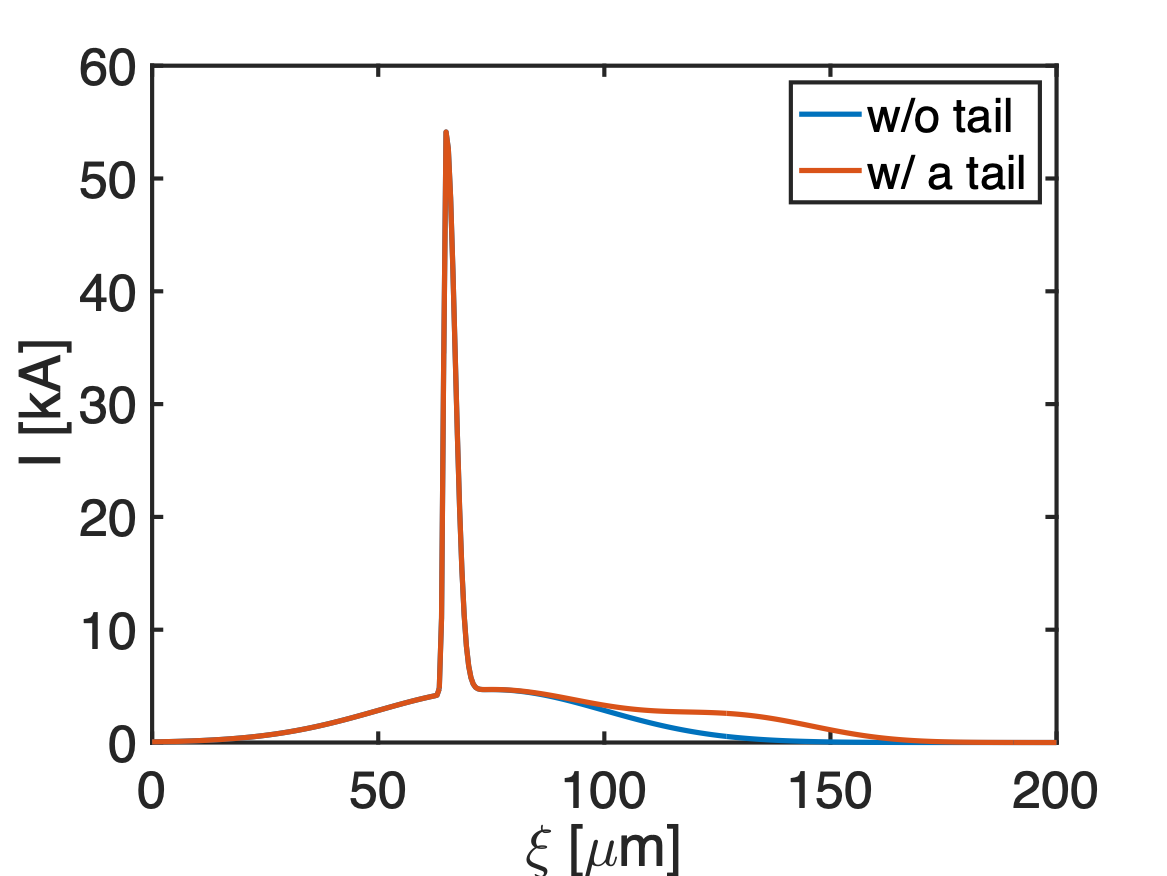 Compared with experiment (1.5 Torr H2)
w/ a tail
E300_02837
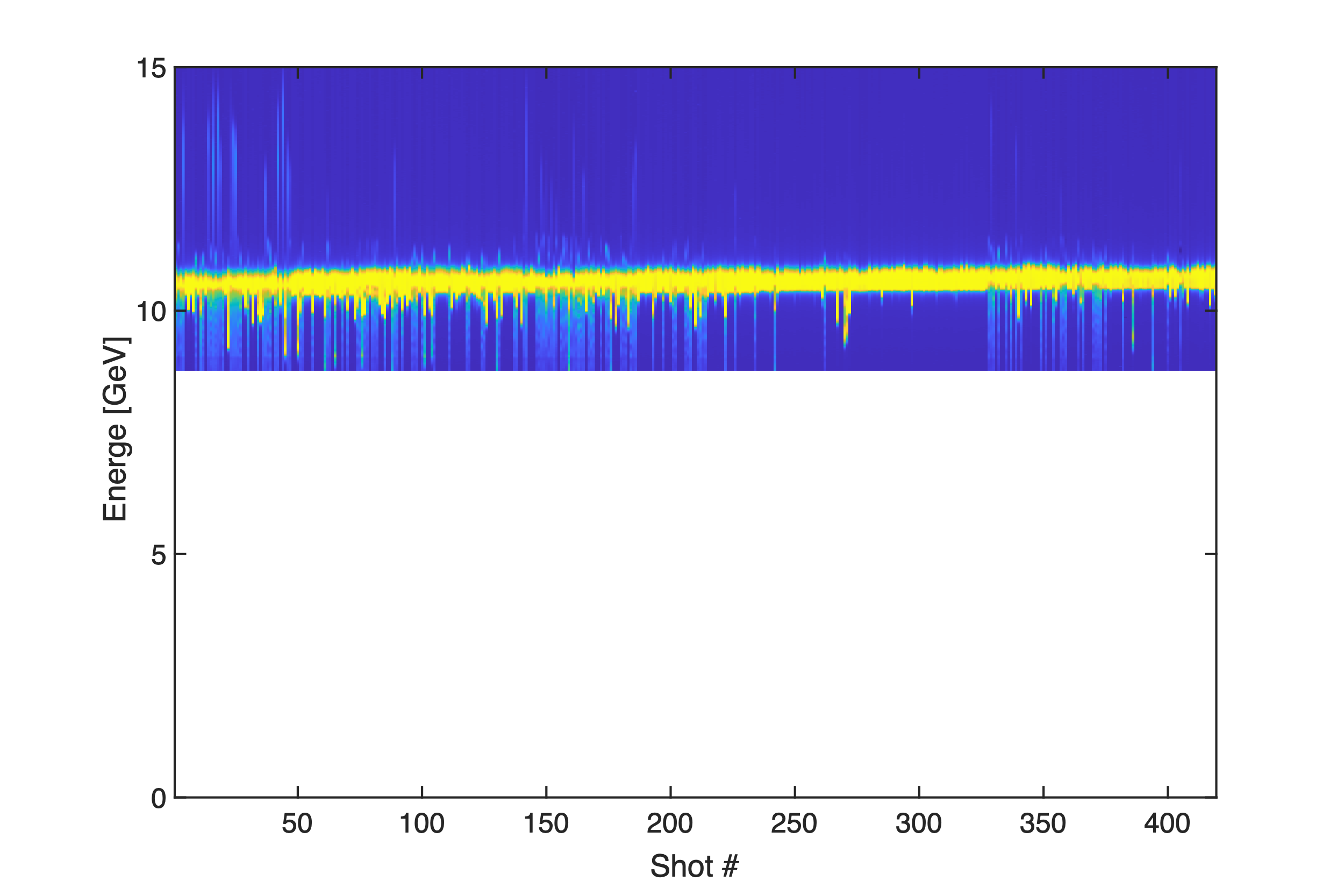 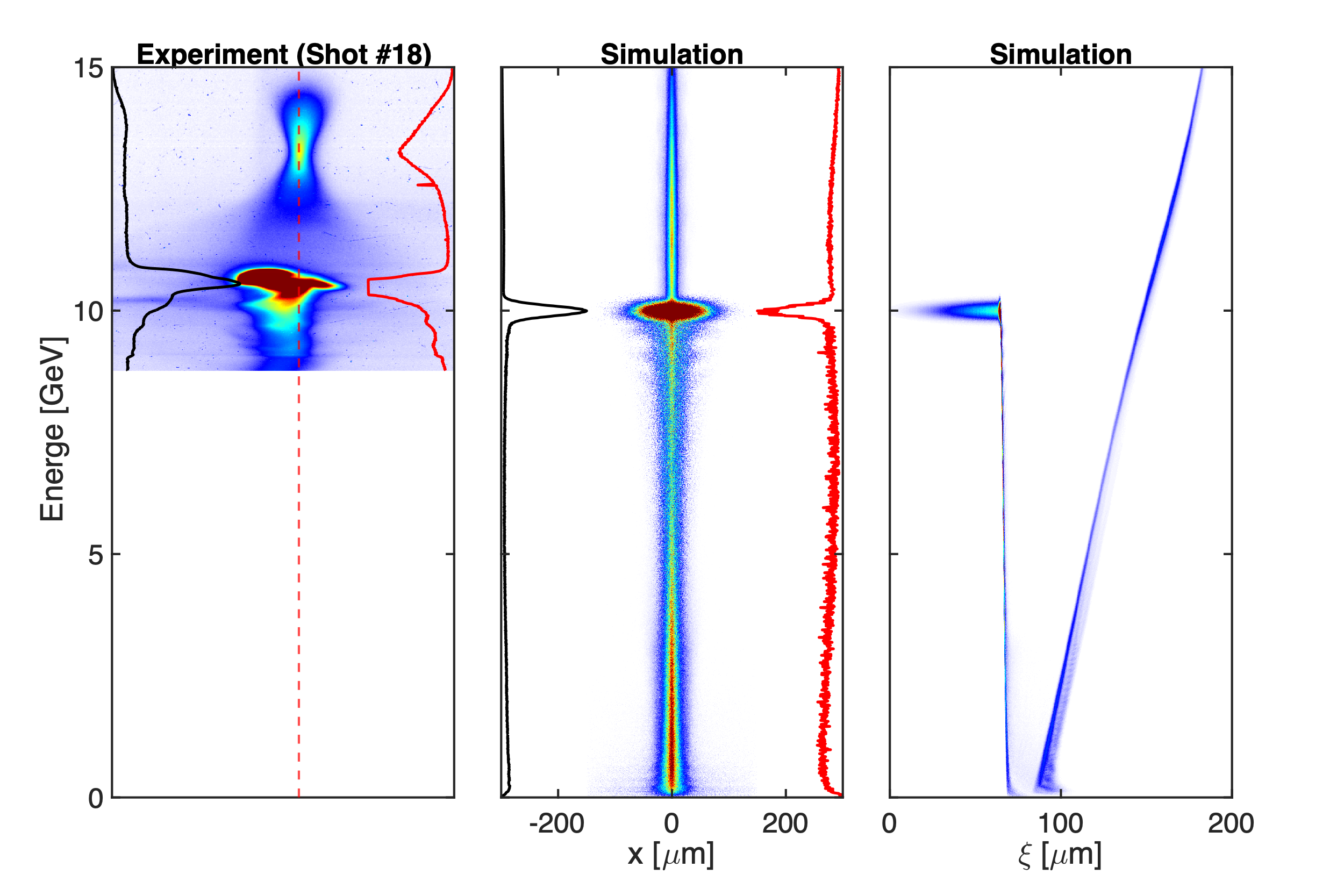 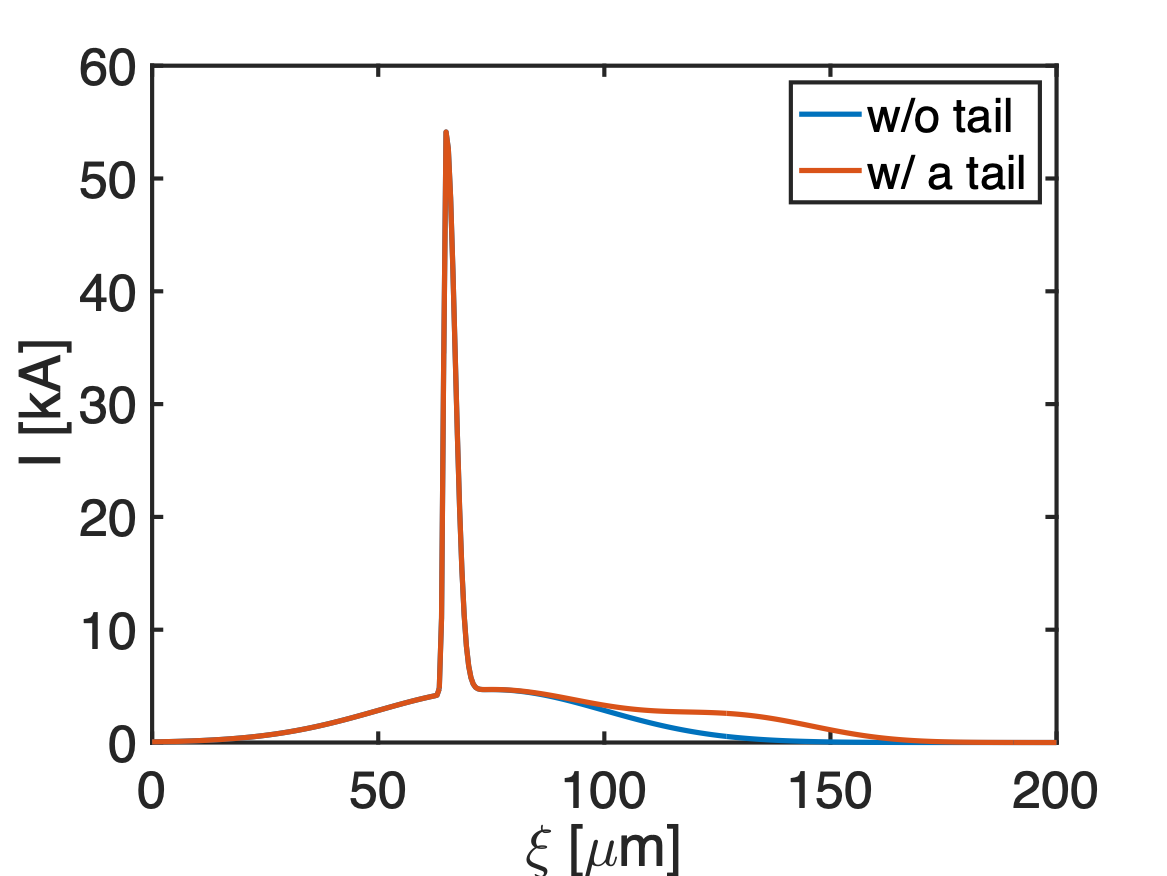 Pre-ionized case (1.7 Torr H2, 6⨉1016 cm-3)
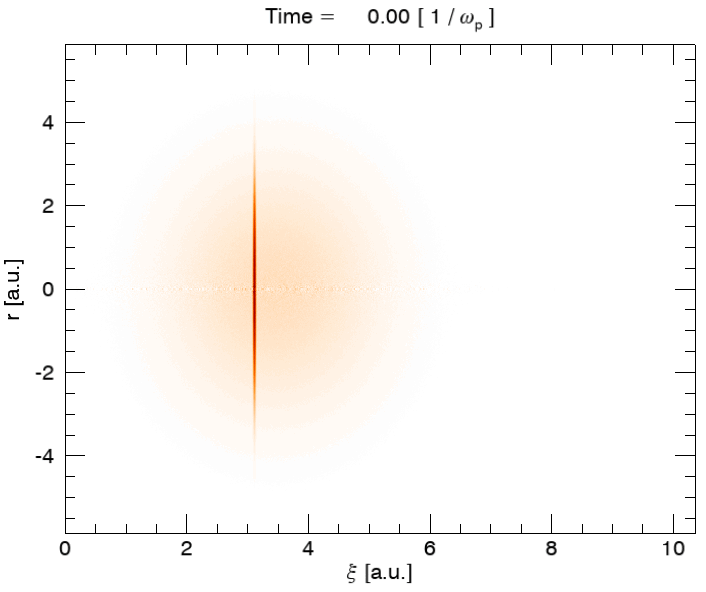 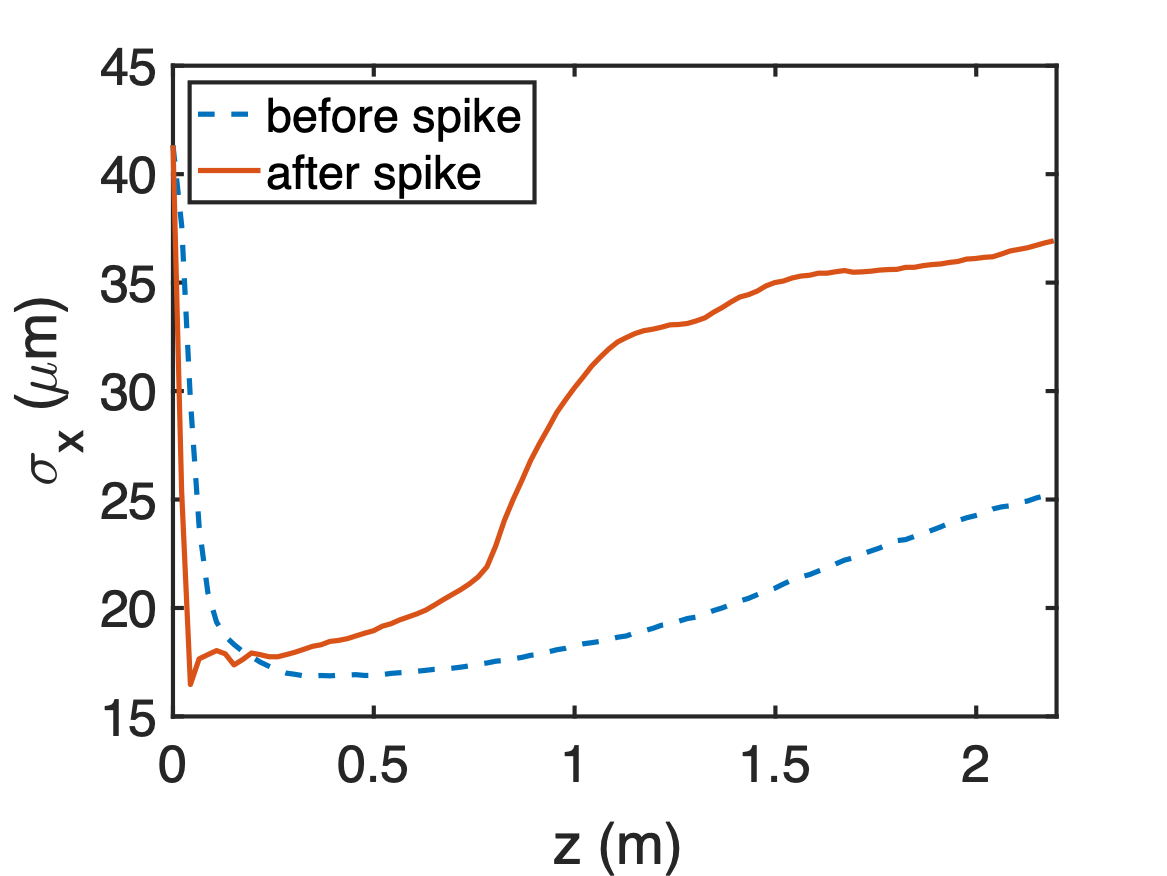 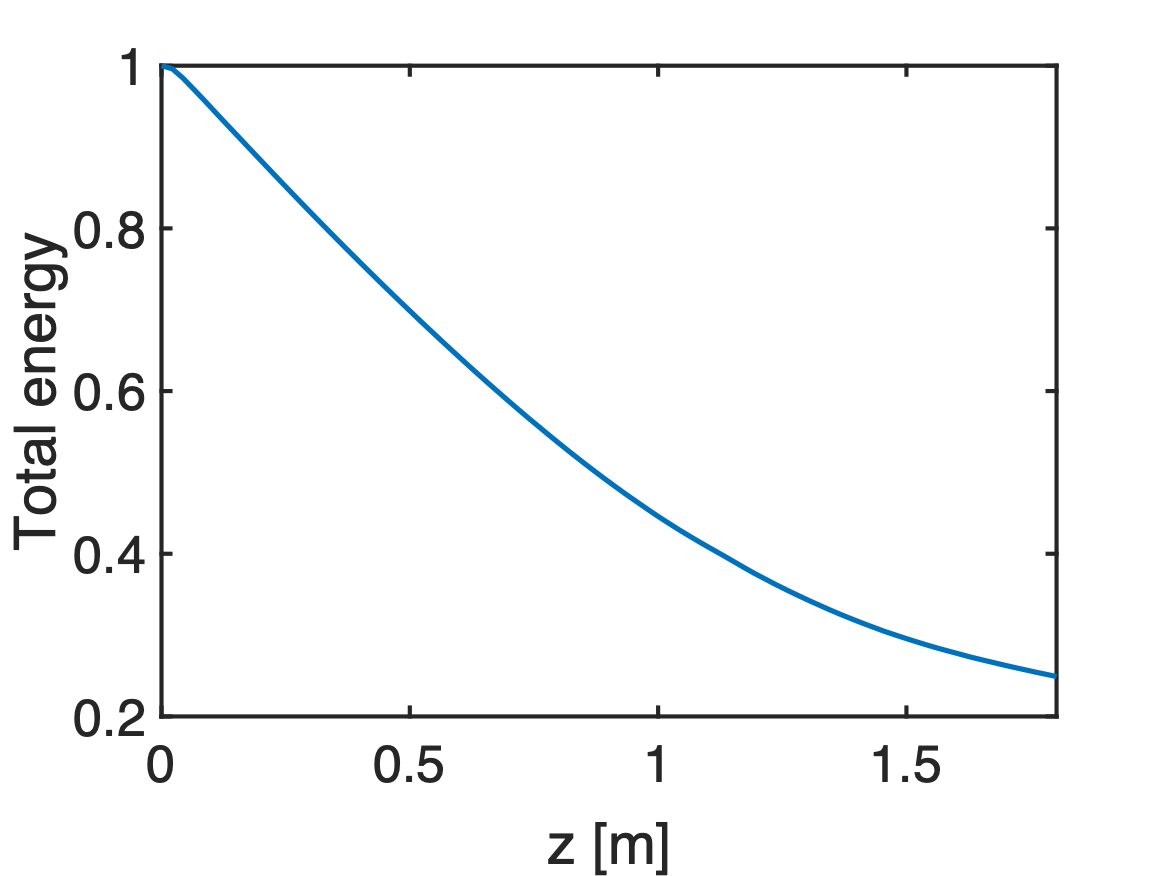 ~75% total energy loss
Pre-ionized case (1.7 Torr H2, 6⨉1016 cm-3)
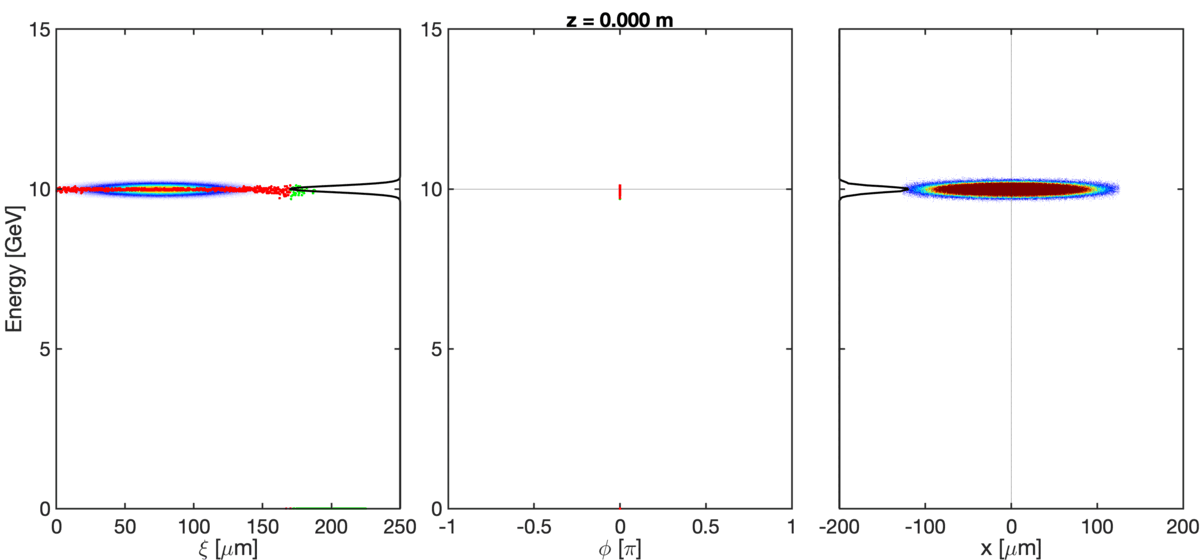 Beam-ionized case (1.7 Torr H2)
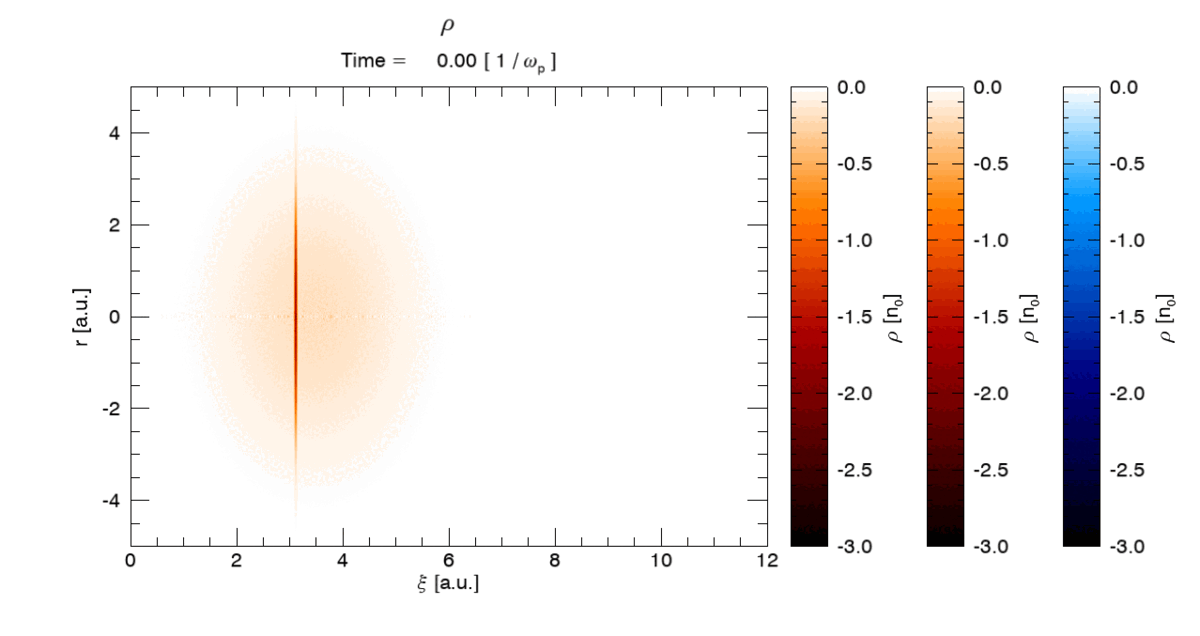 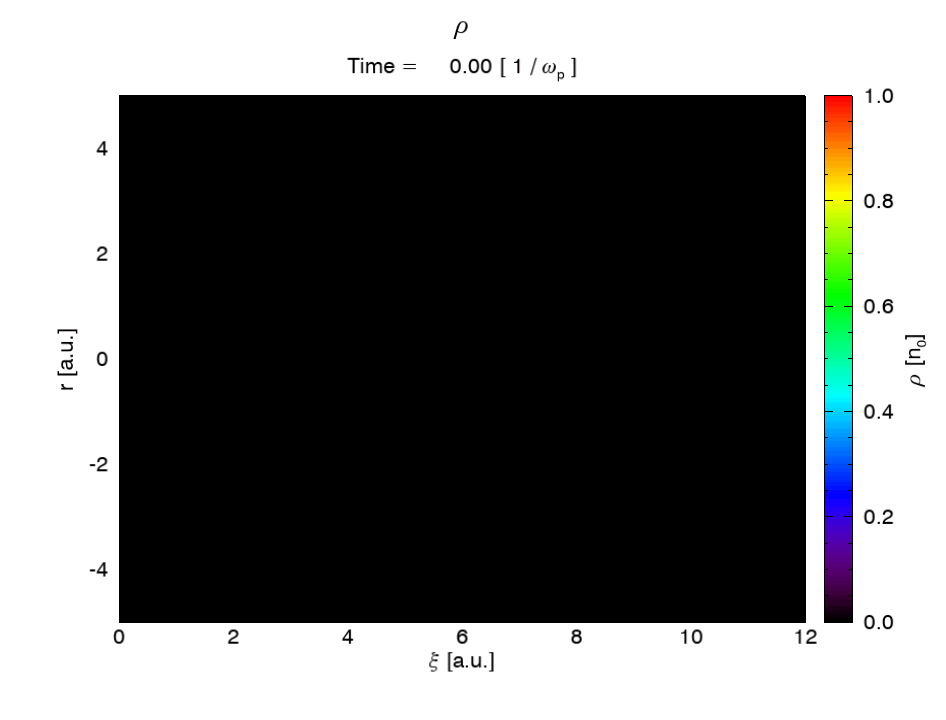 Beam-ionized case (1.7 Torr H2)
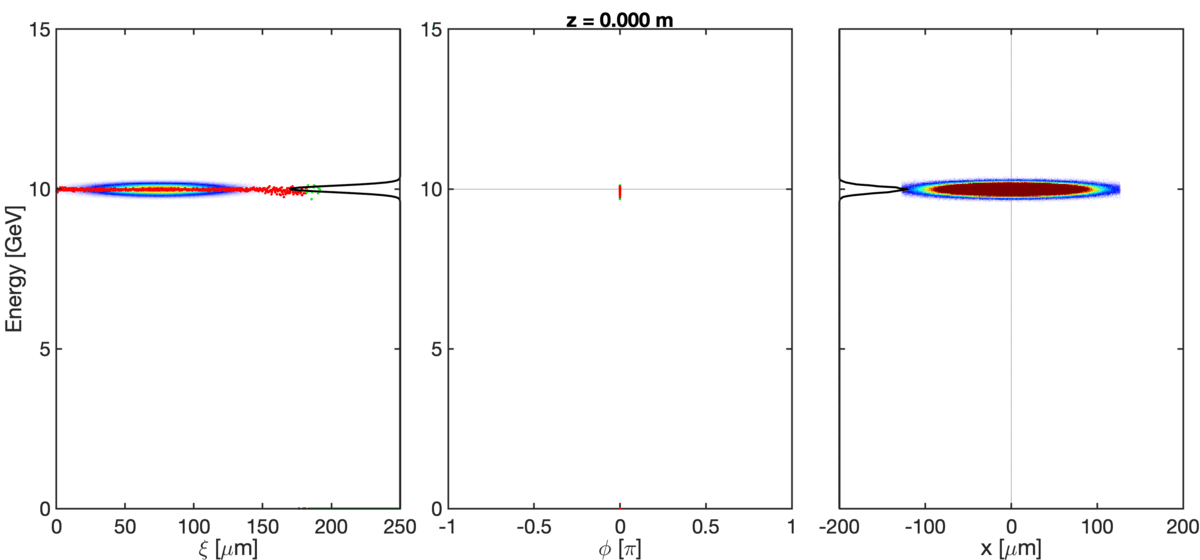 Beam ionization comparison of H2 and He
Suppose the spike has smaller beam size
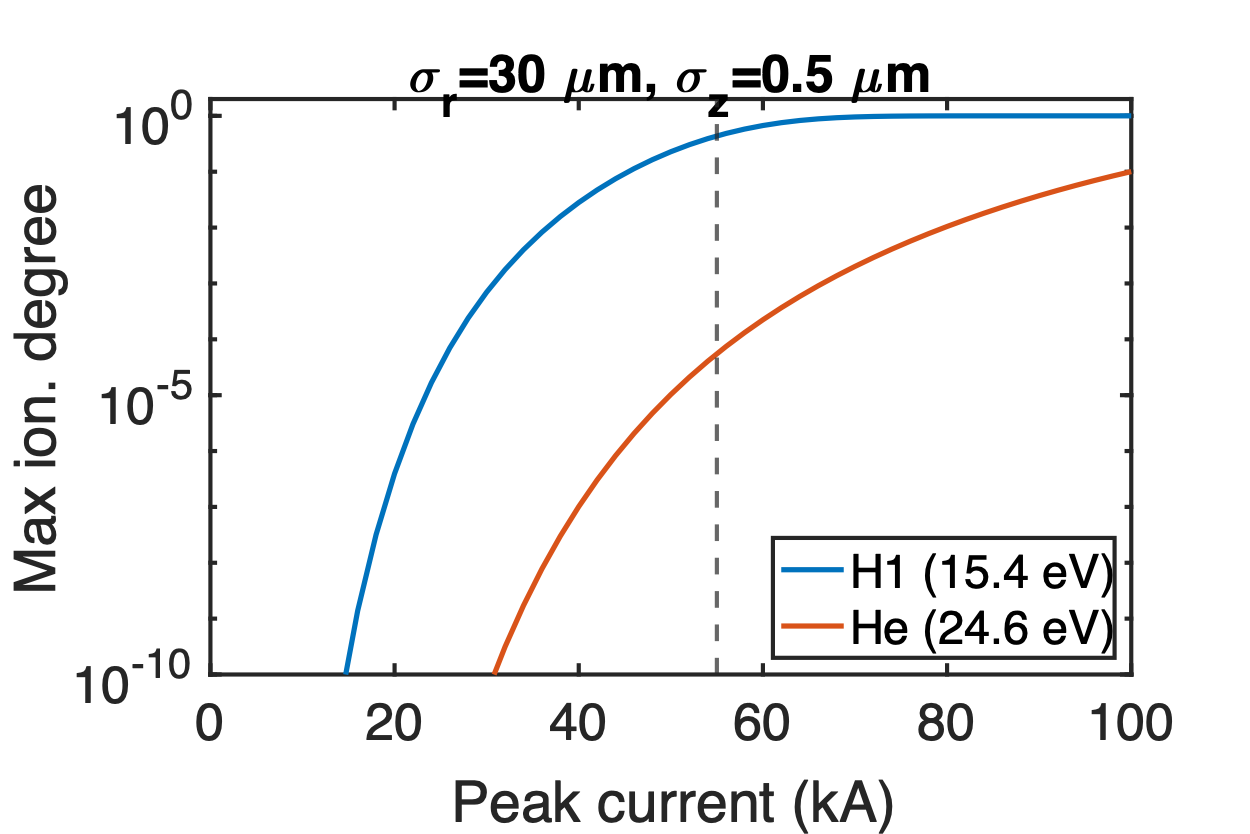 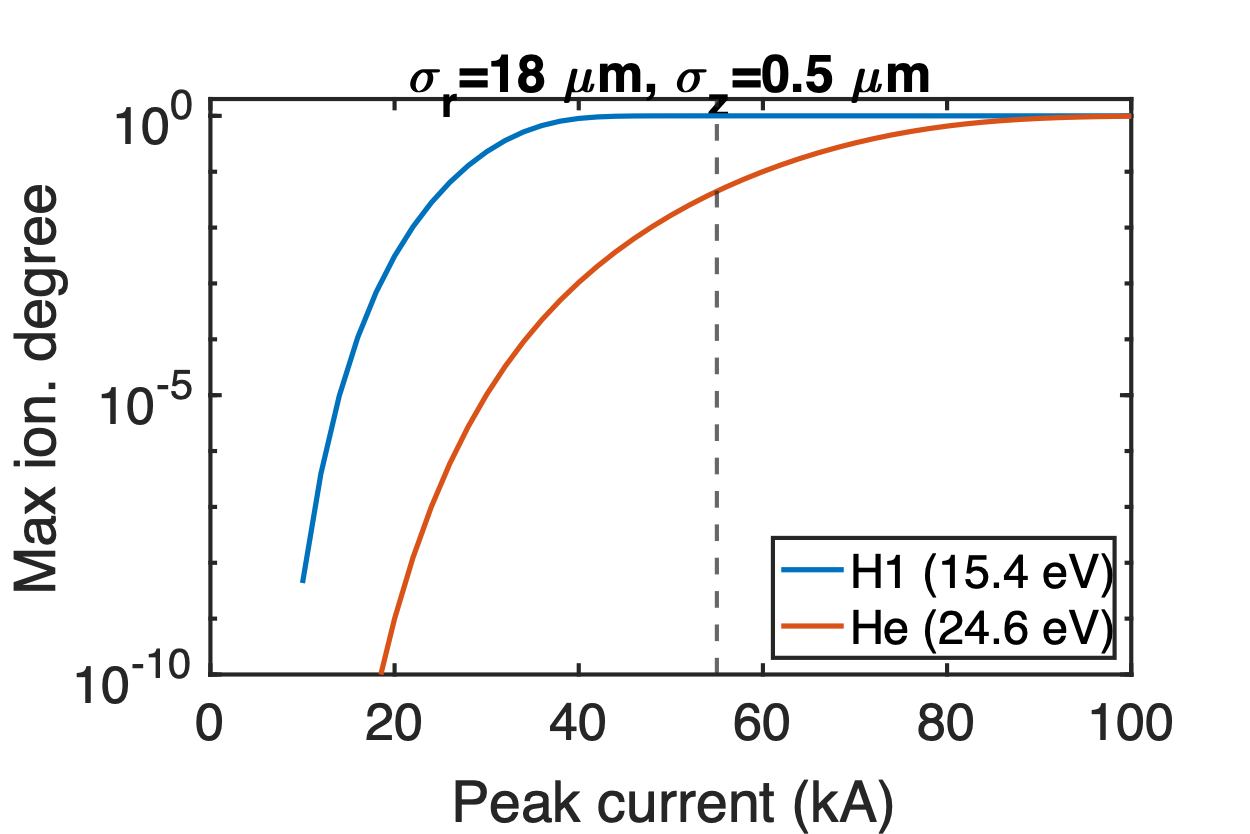 5%
Emax=82.7 GV/m
Emax=49.6 GV/m
55 kA
55 kA
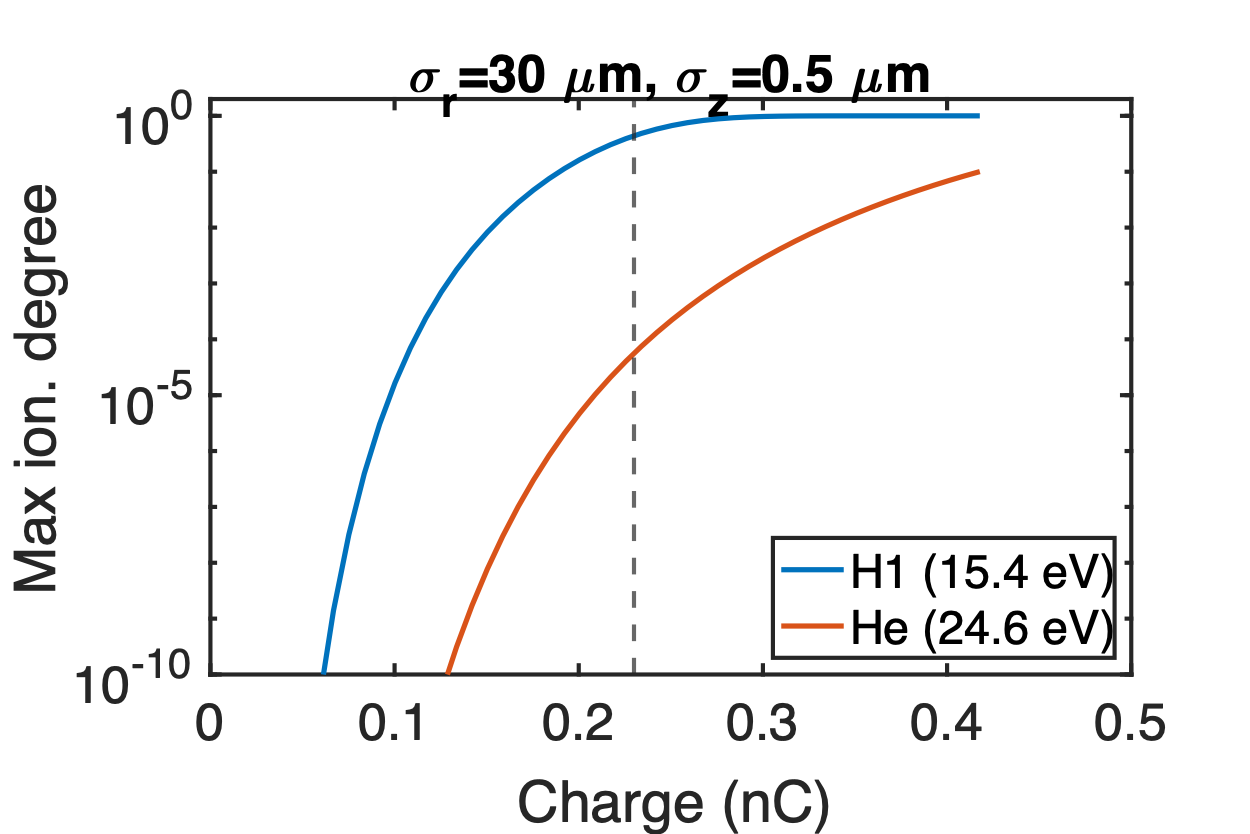 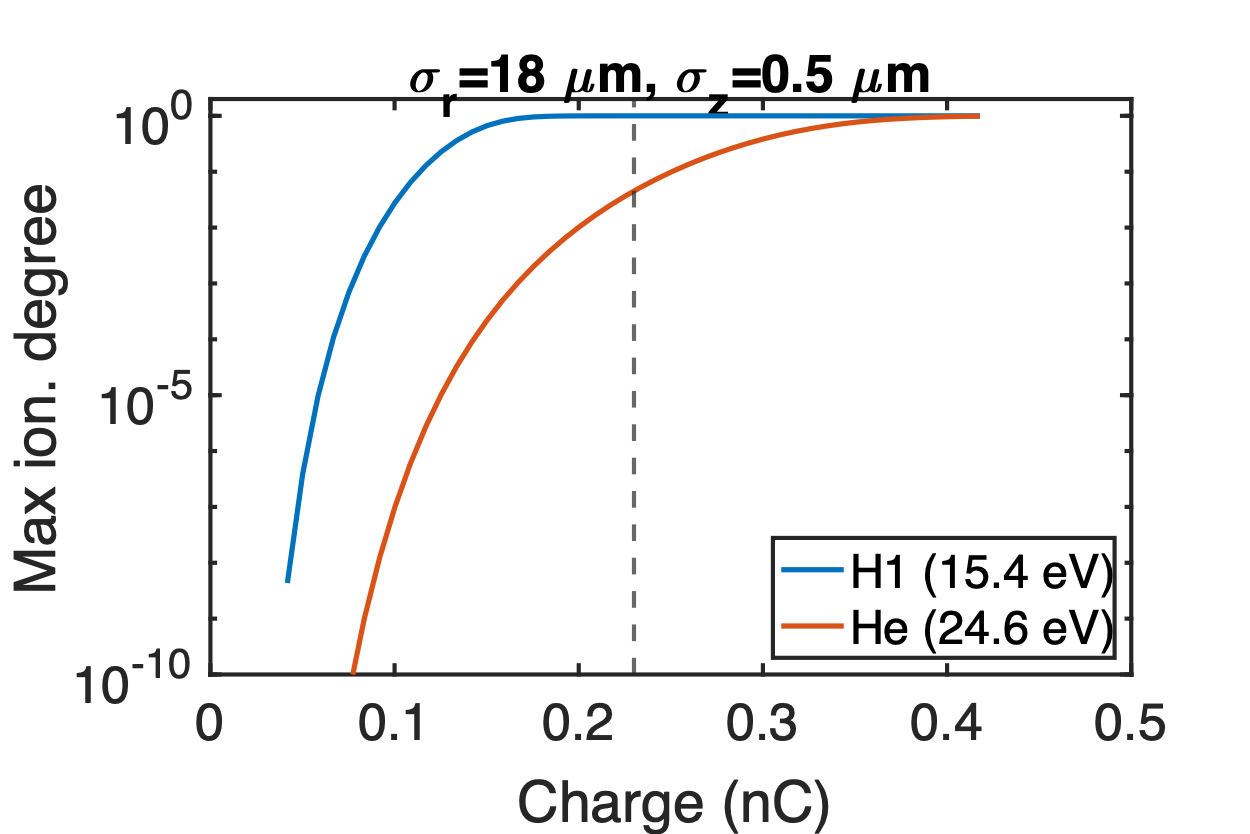 0.23 nC
0.23 nC
Modeled beam current profile for He case
Main bunch
Spike
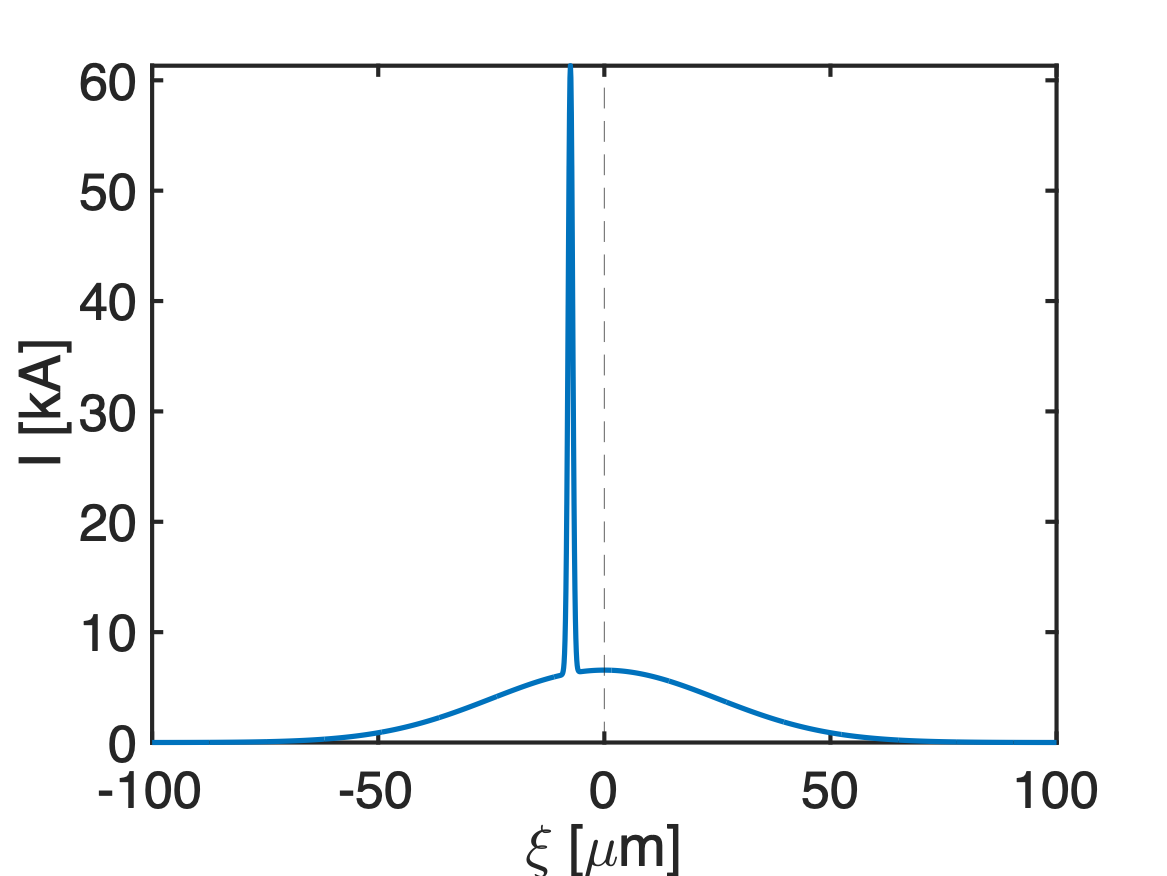 0.3𝝈z1
~40% unaffected
QPAD simulation: beam-ionized He case (5 Torr)
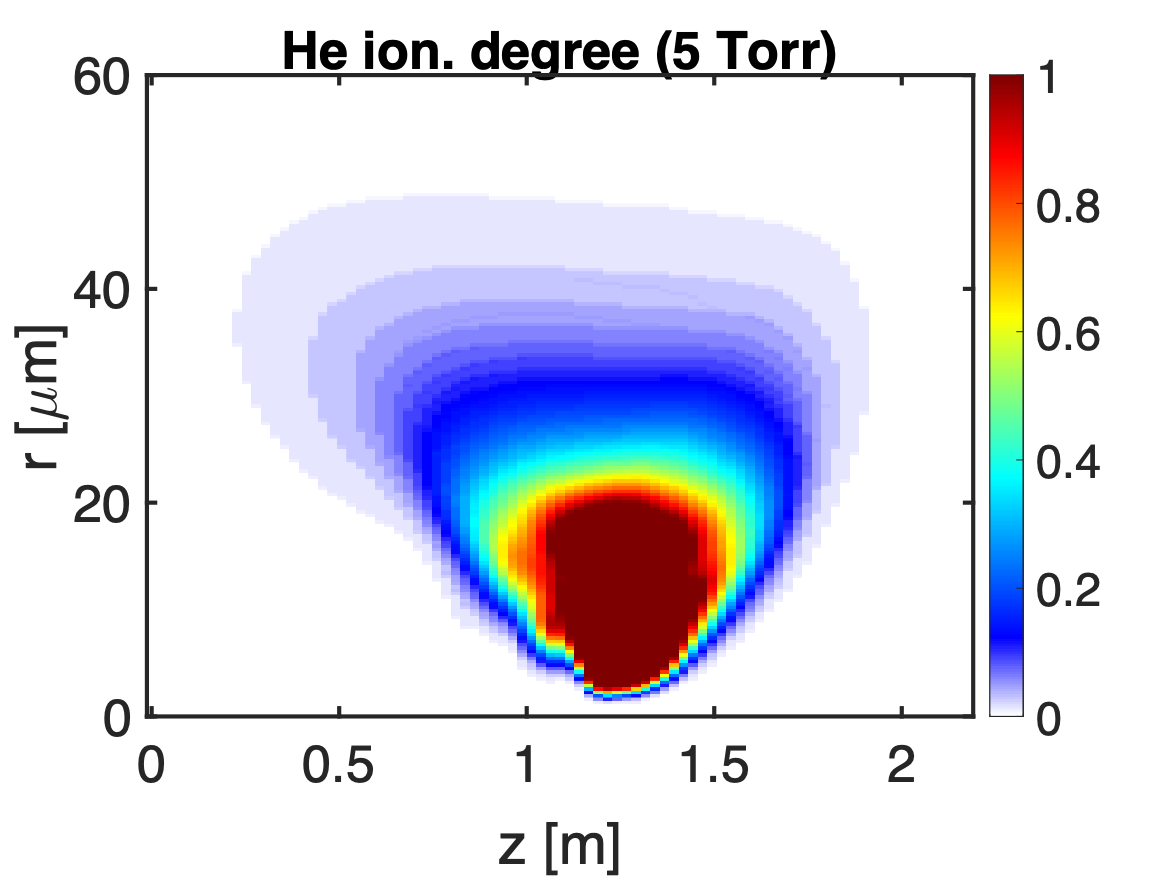 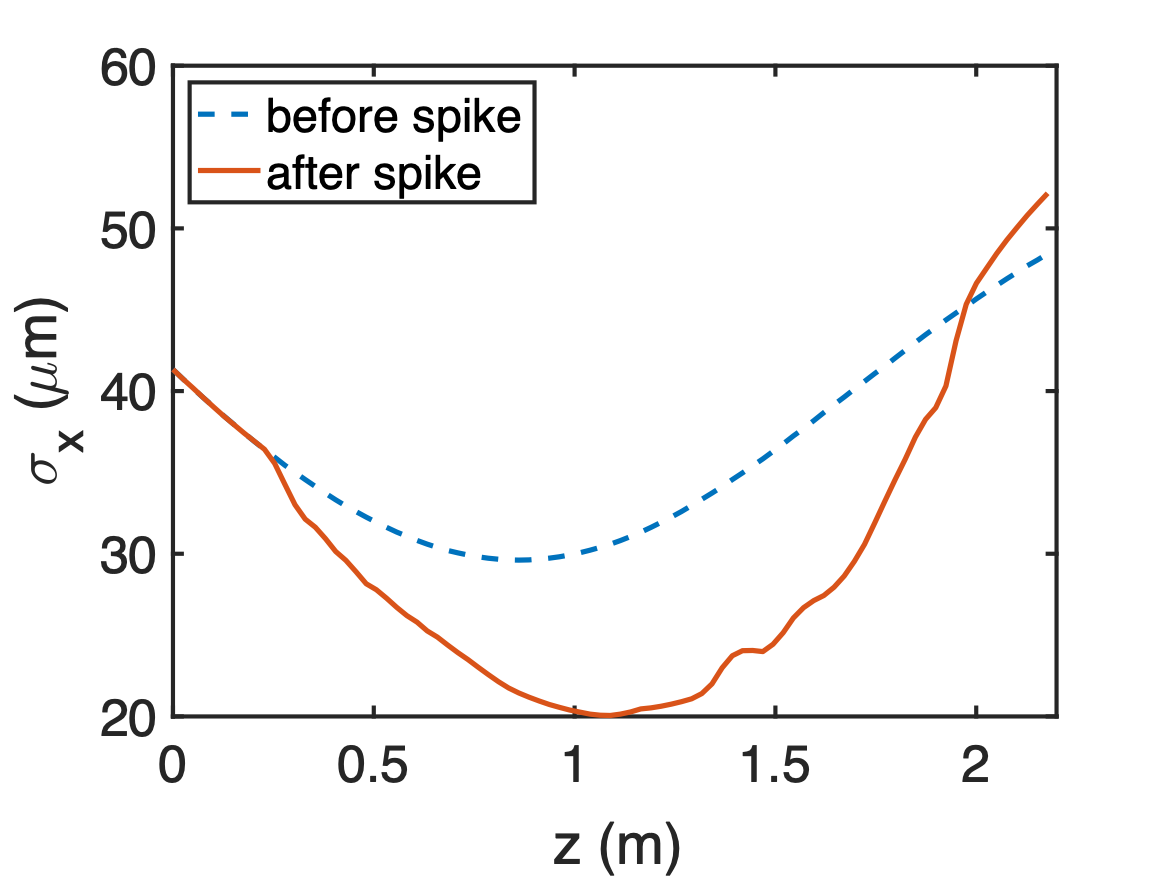 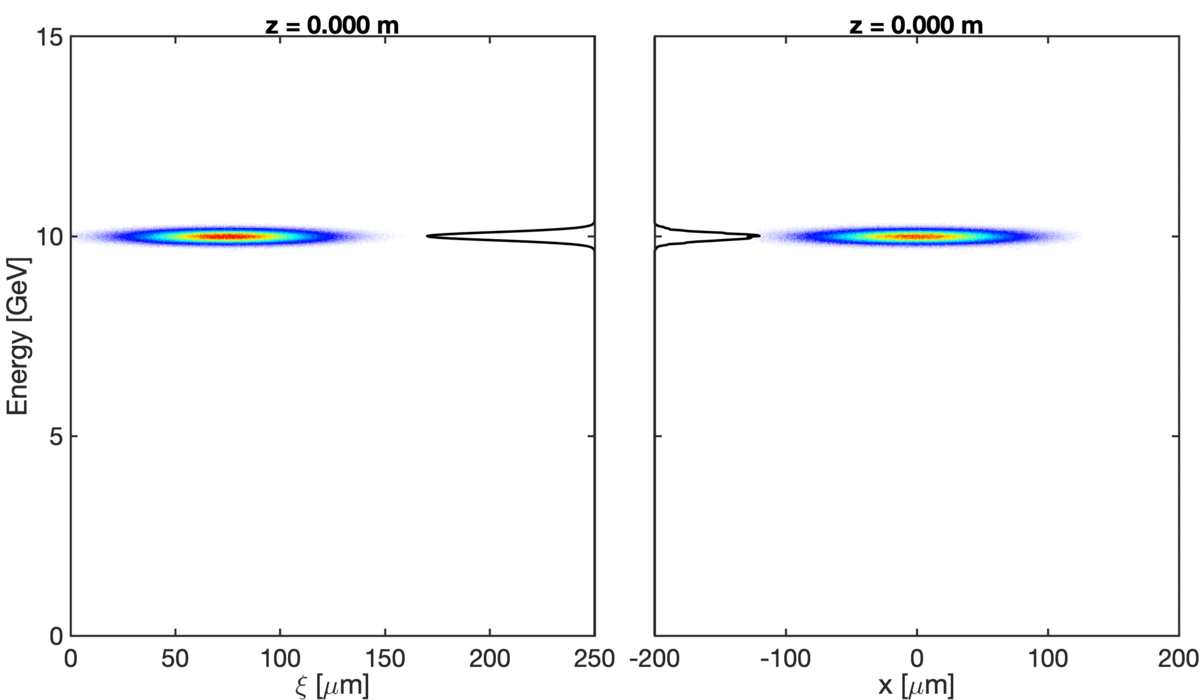 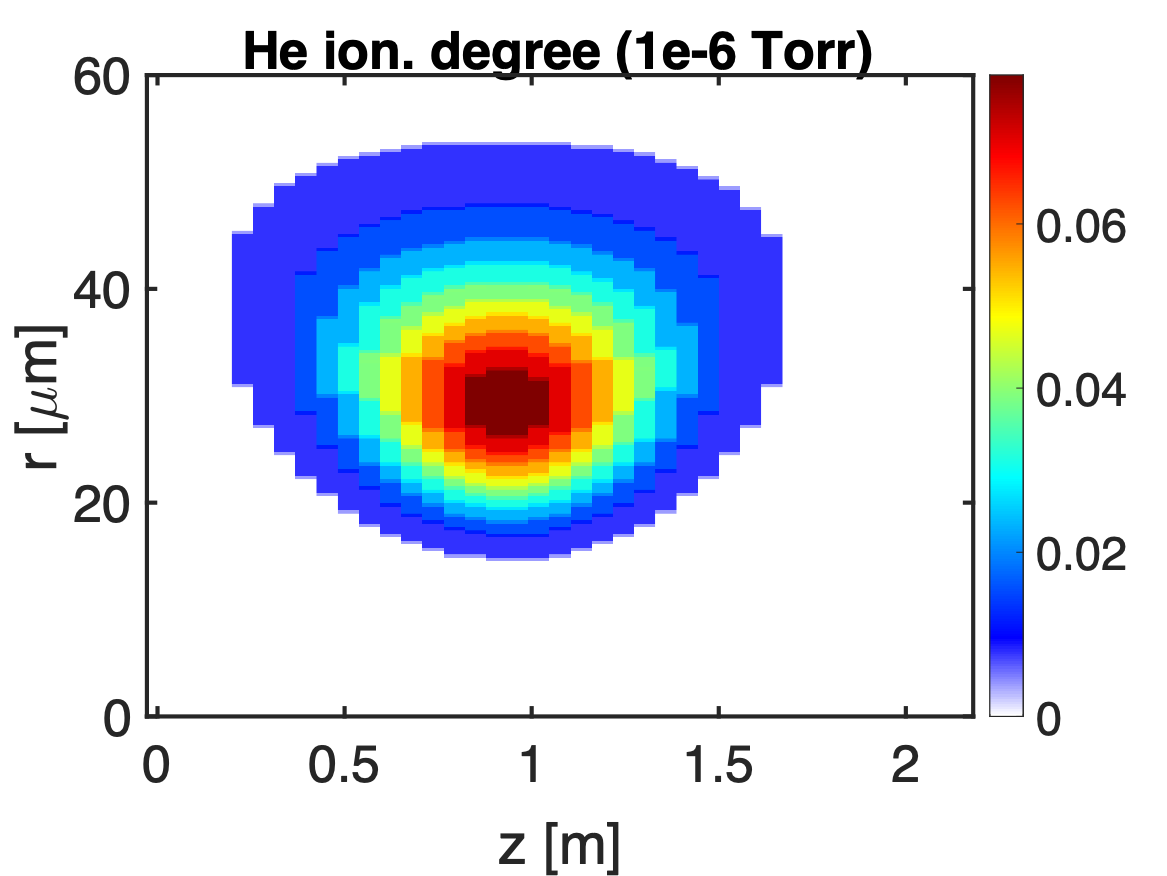 Comparison with experiment (5.0 Torr He)
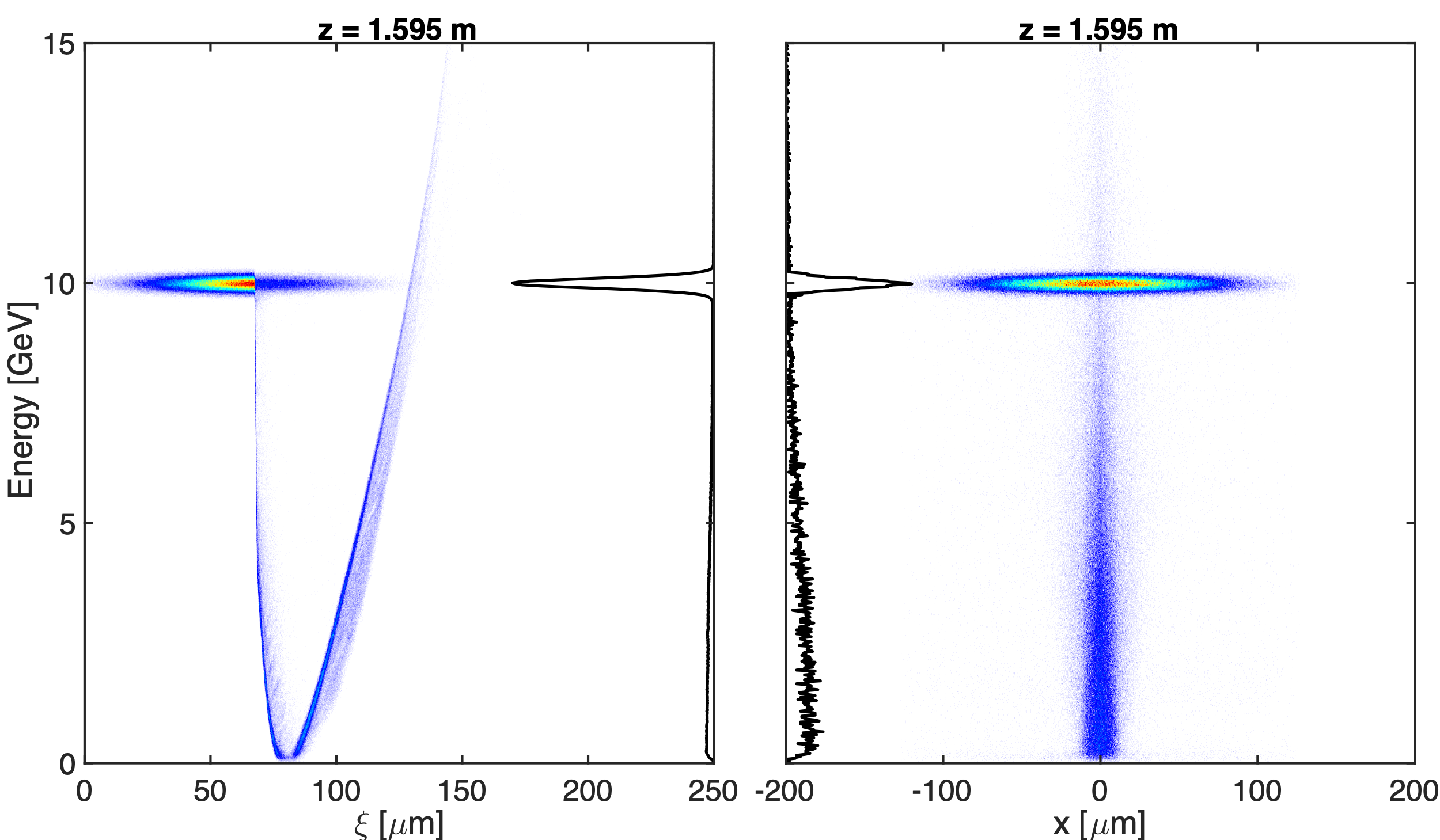 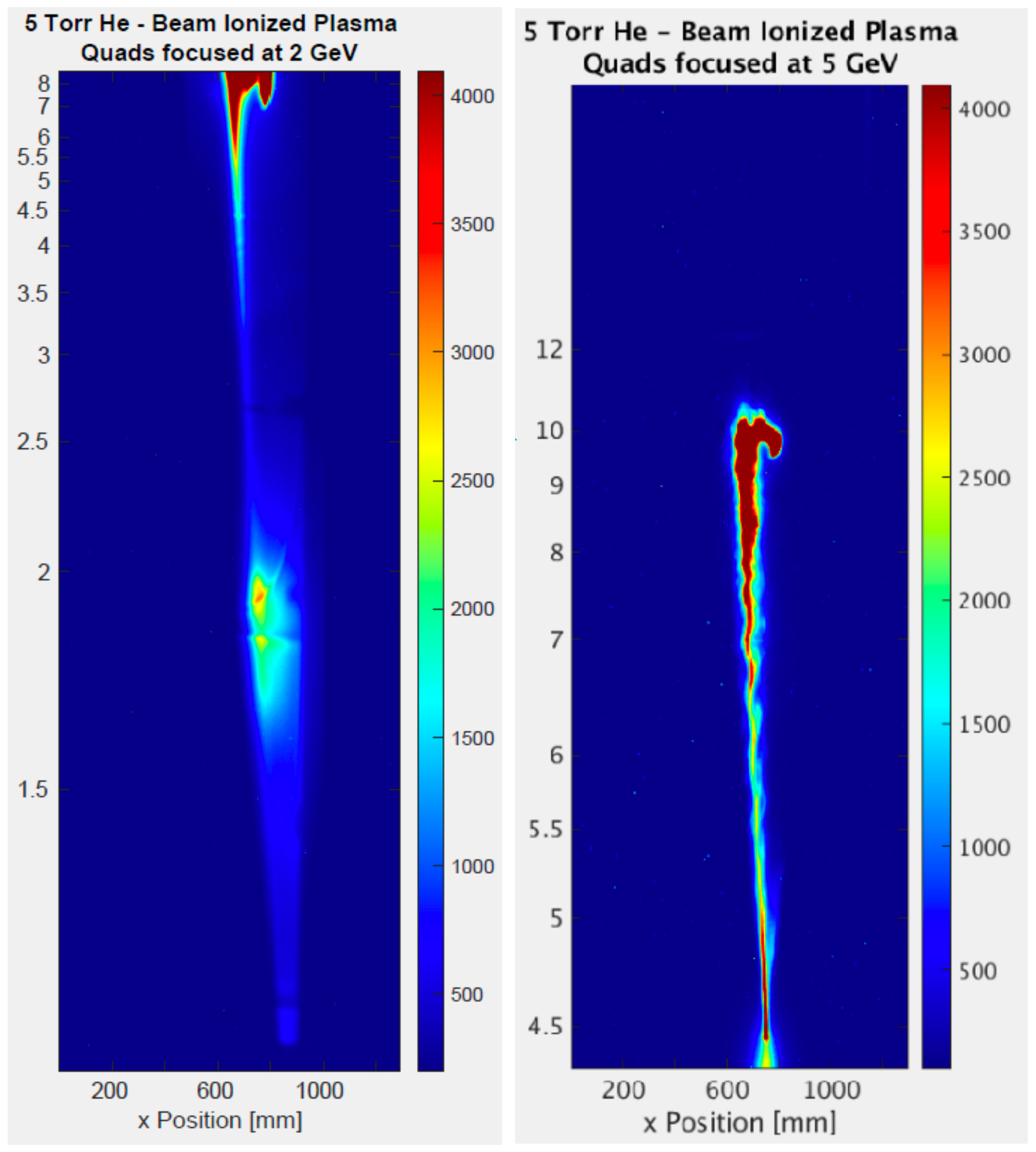 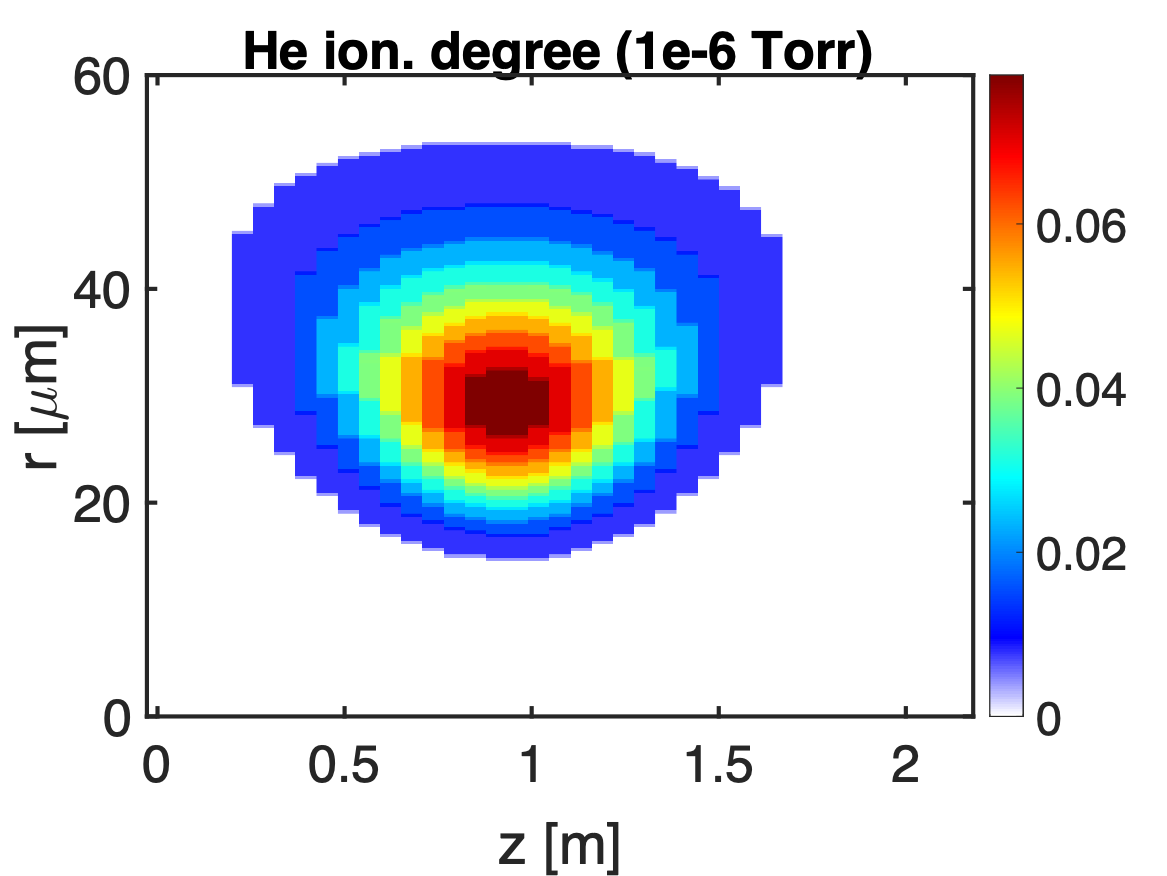 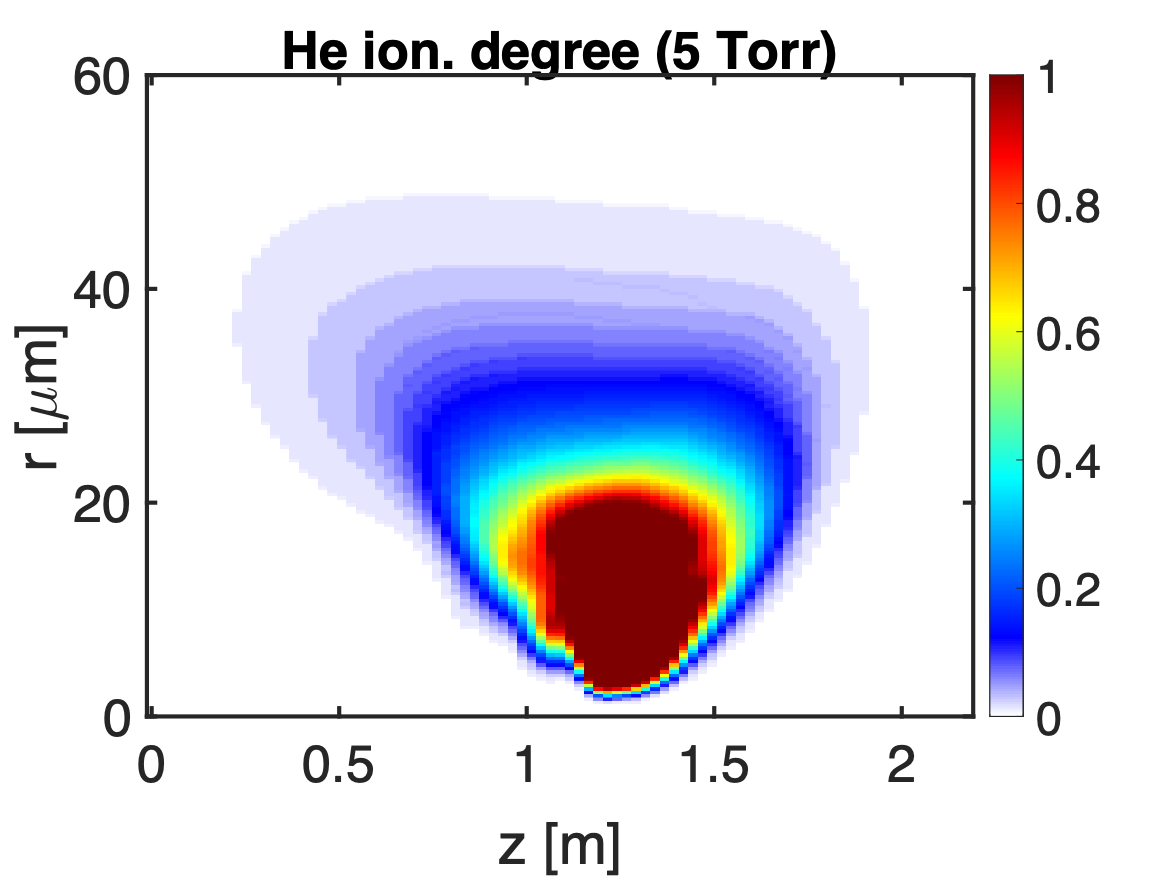 Summary
>50 kA current spike is needed to fully ionize H2. 
~30-40% of the beam was not losing any energy, however beam-to-wake energy transfer efficiency can approach ~70%.
The main bunch with a ultrashort spike reproduced the H2 results. To reproduce the He results, a spike with a smaller beam size was used.
Scallop due to betatron oscillations observed in experiments are also reproduced in simulations using a slightly longer spike (~2 𝜇m) or multiple spikes.
Beam ionization induced by spikes fluctuates shot-to-shot since the spike peak current and position might change. Pre-ionization capability will be helpful in the future run.
Back up
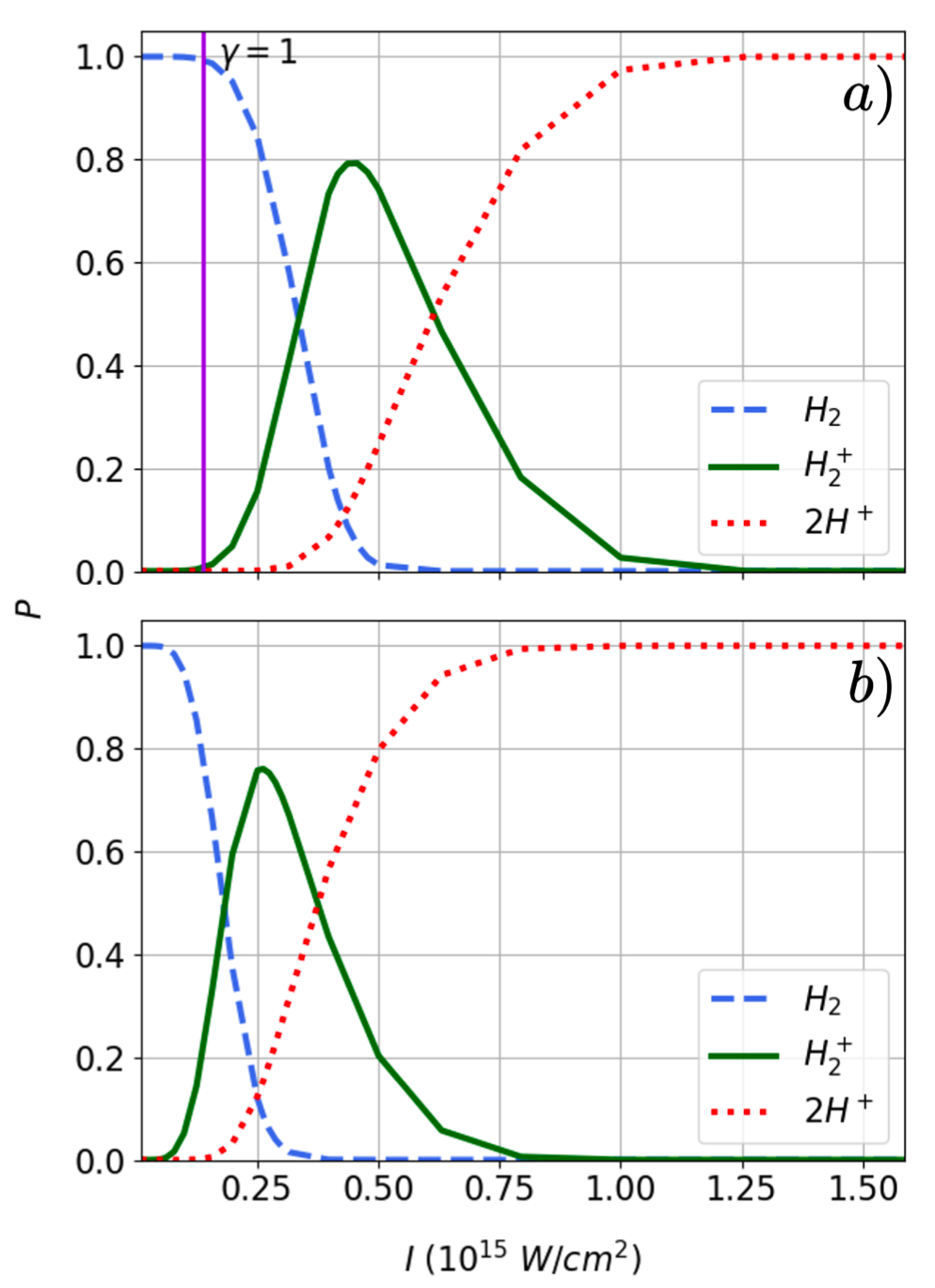 A recent paper on hydrogen ionization
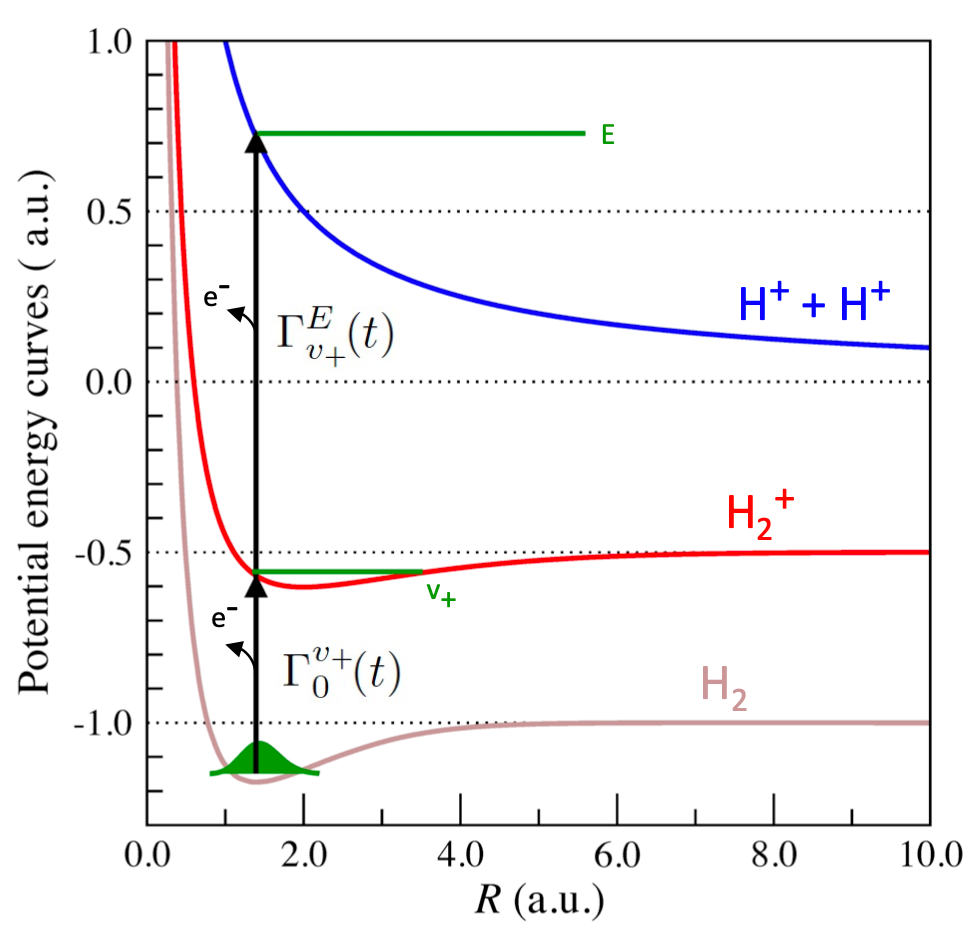 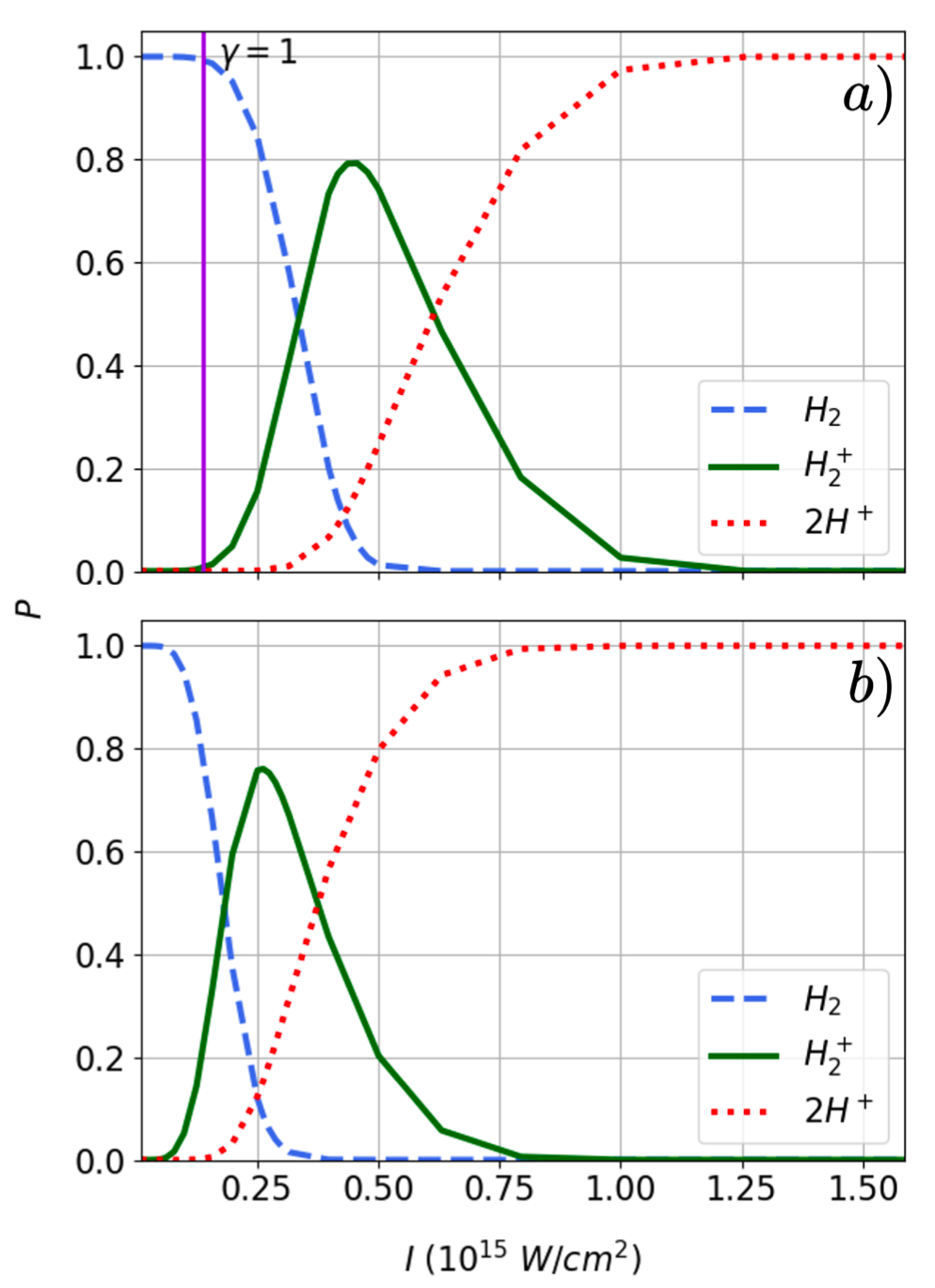 Negligible ionization by Coulomb explosion when I < 3⨉1014 W/cm2
J-N. Vigneau, et al, arXiv:2209.10205
Modeled beam current profile 1
Main bunch
Spike
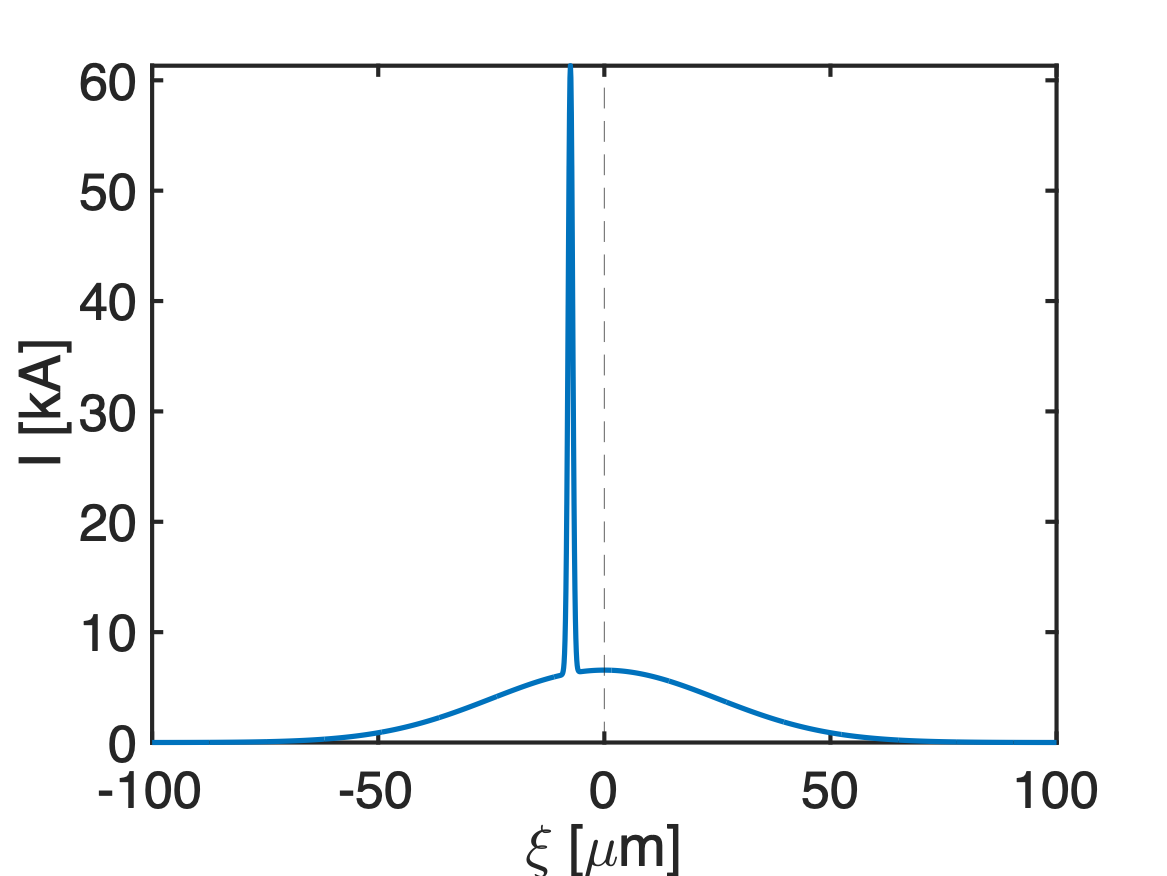 0.3𝝈z1
~40% unaffected
QPAD simulation: case 1 (1.7 Torr H2)
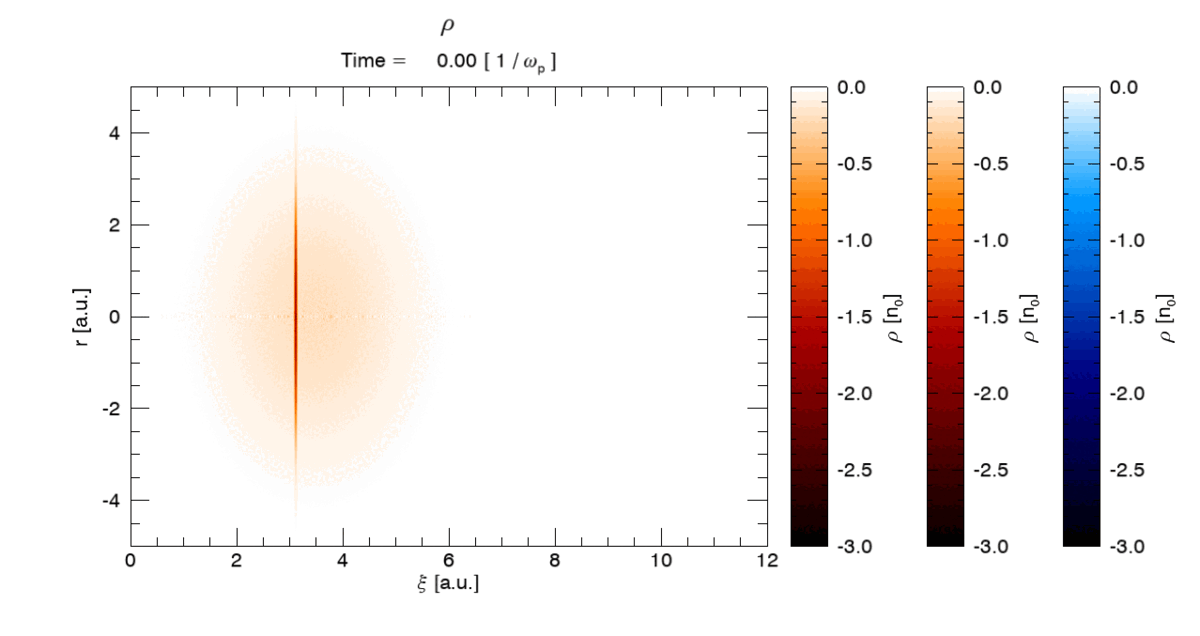 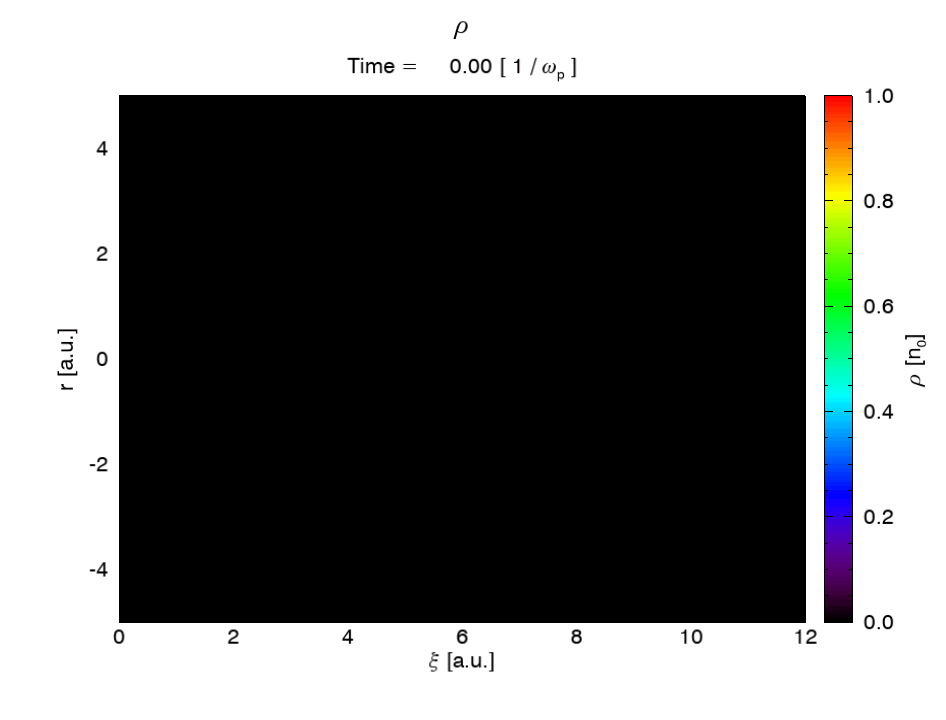 Comparison of two cases (1.7 Torr H2)
Case 1
Case 2
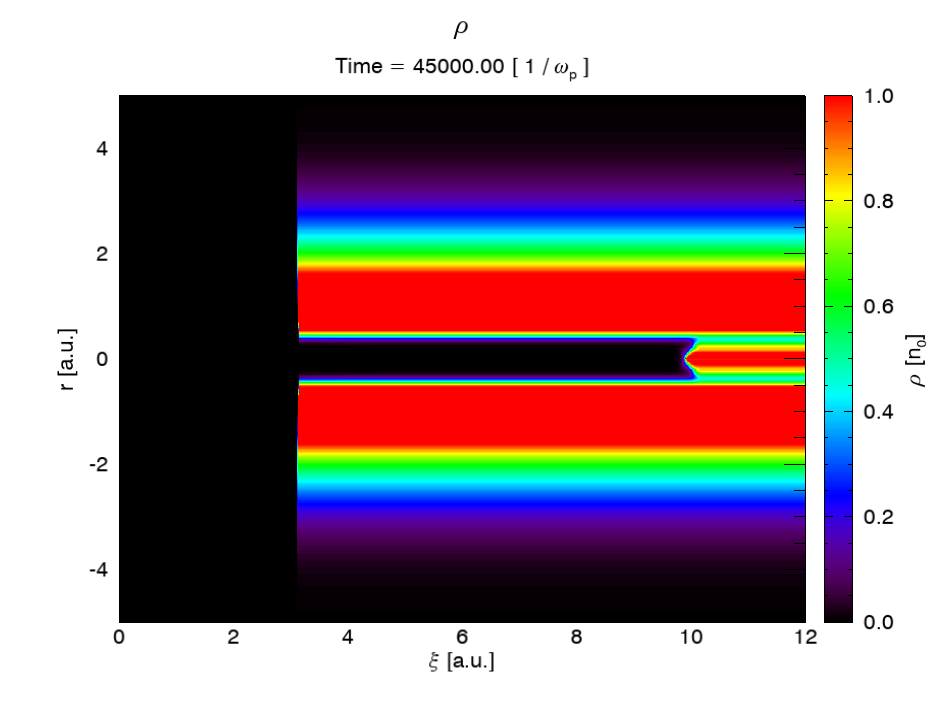 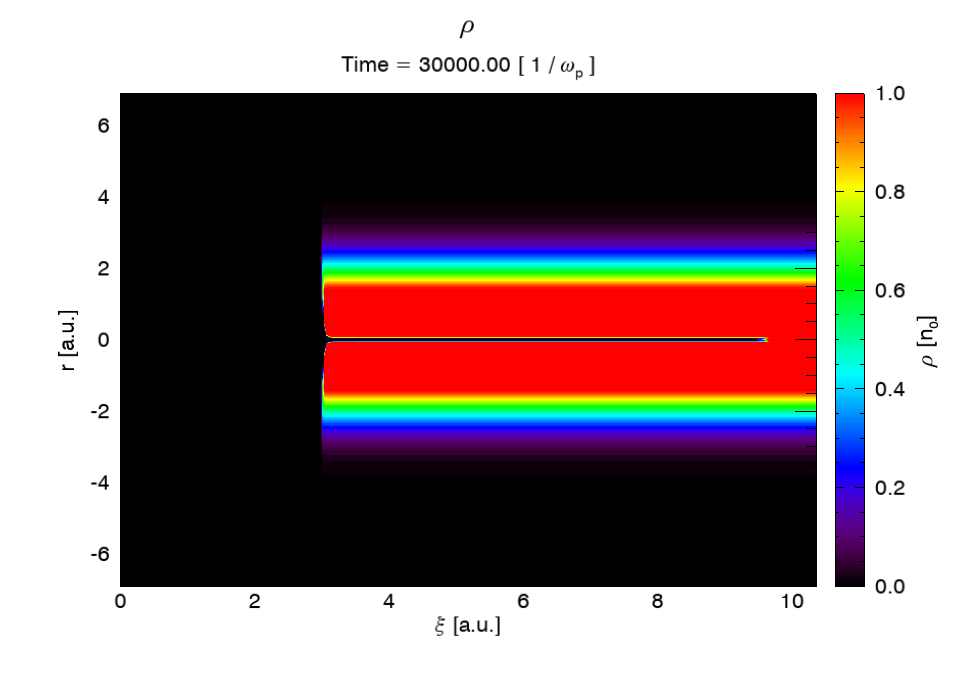 Comparison with experiment (0.3 Torr H2)
E300_02789
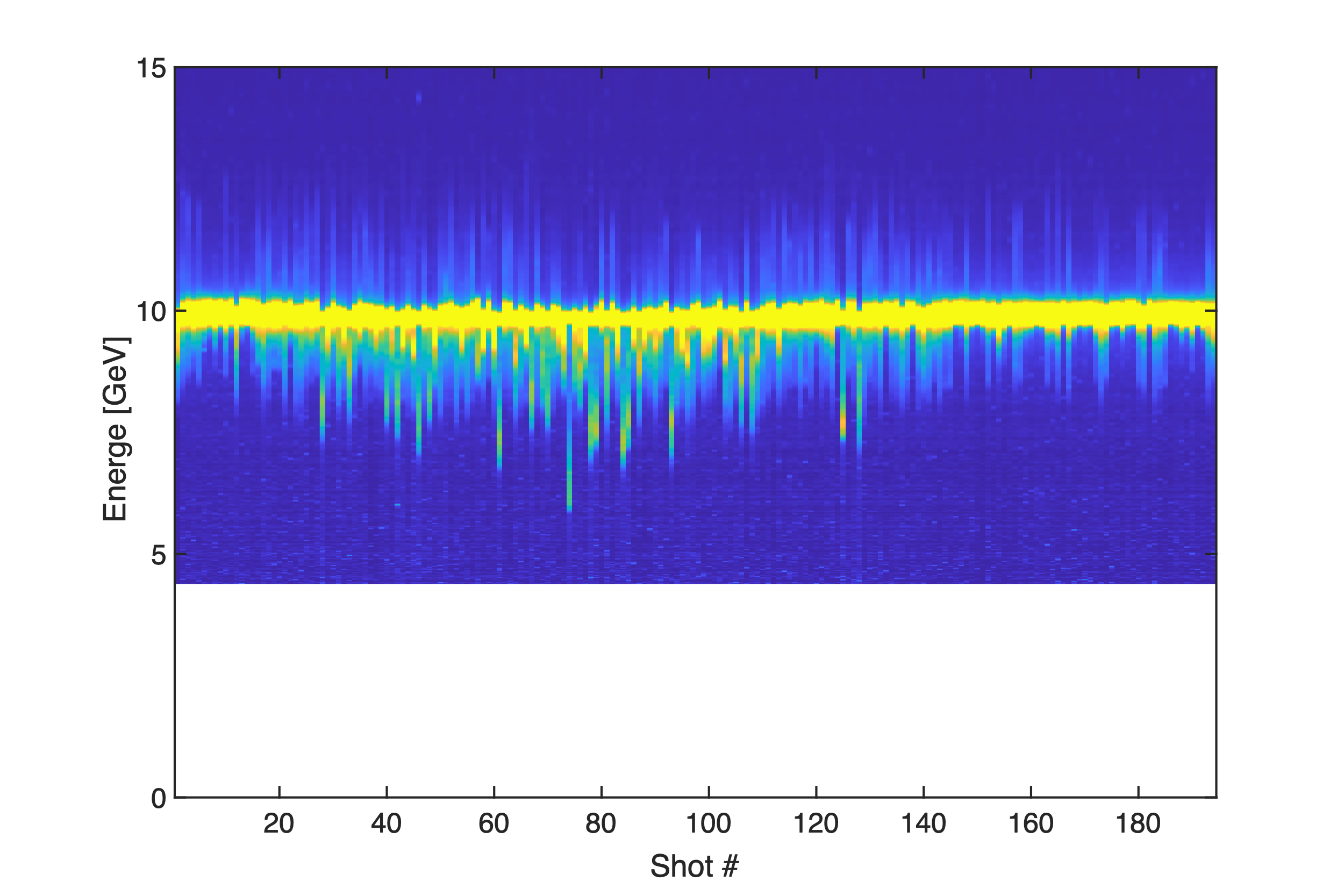 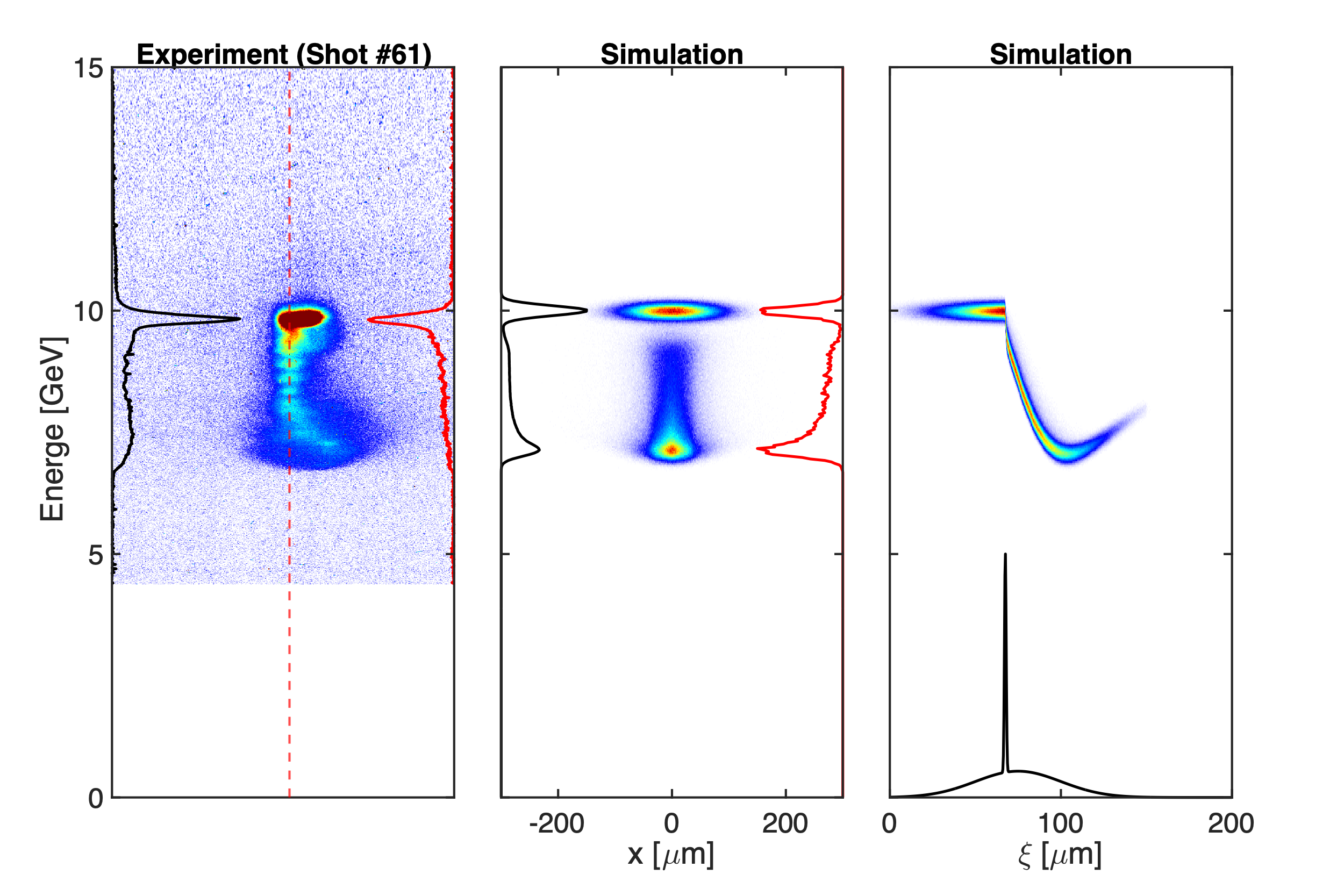 Comparison with experiment (0.5 Torr H2)
E300_02799
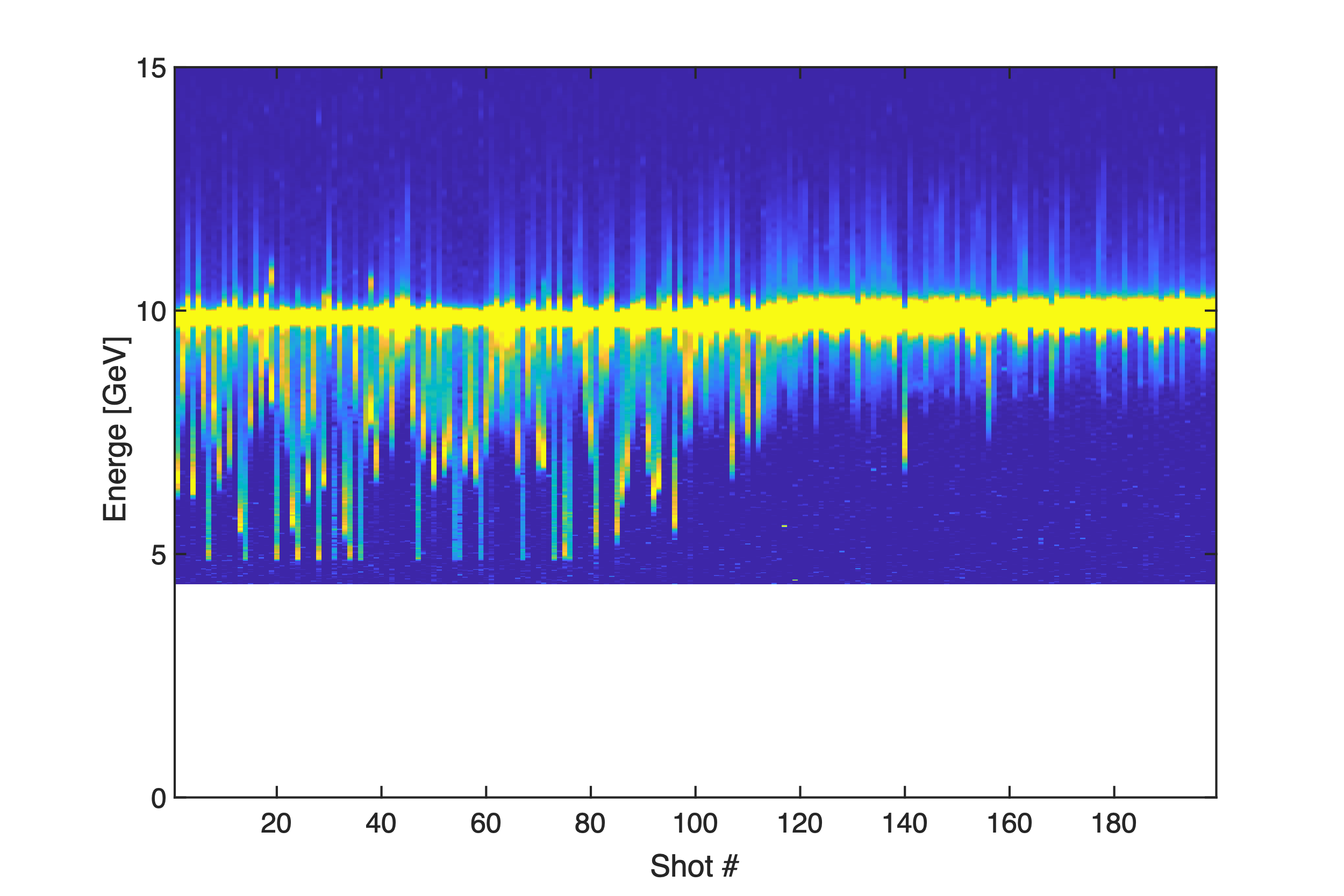 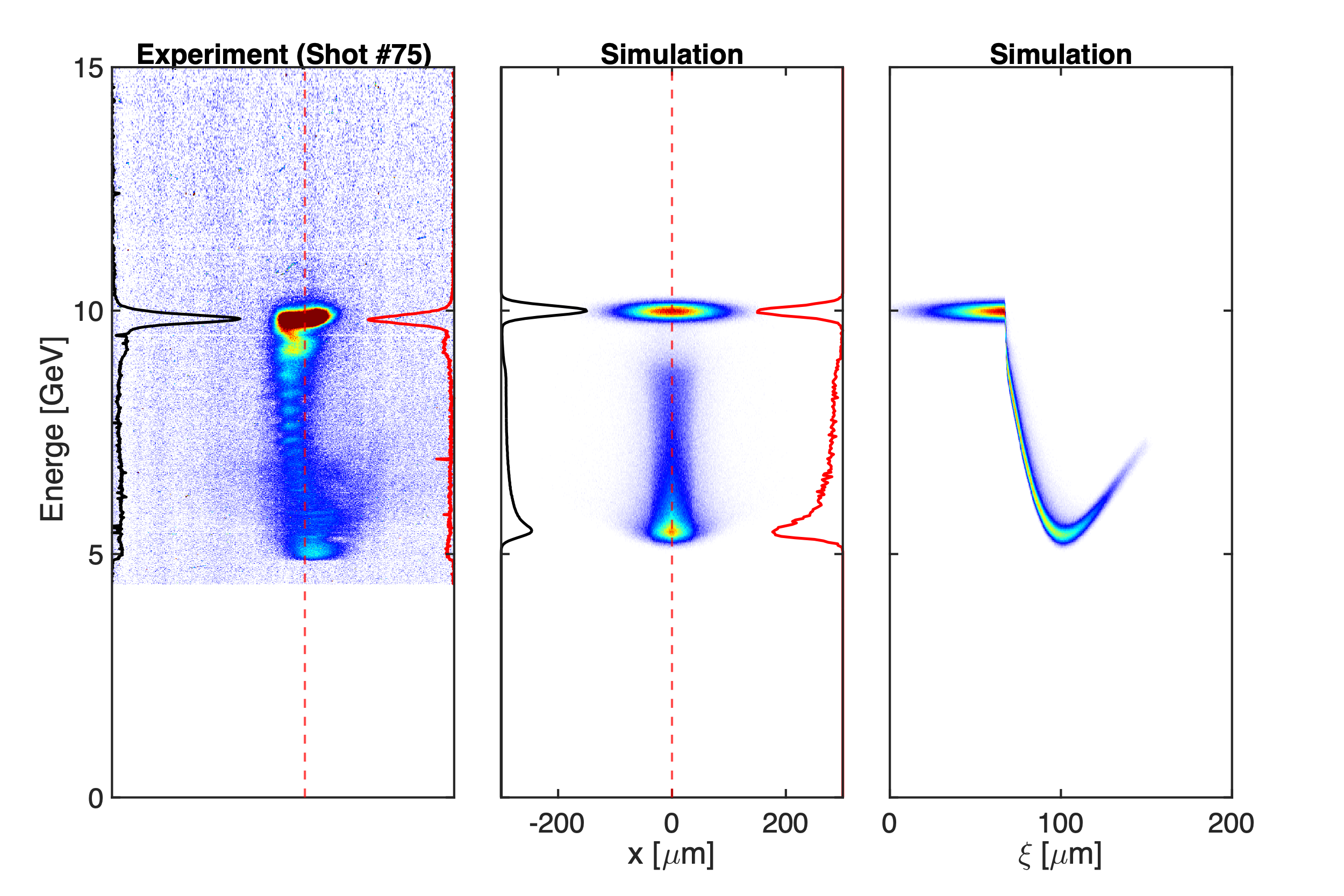 Comparison with experiment (1.0 Torr H2)
E300_02801
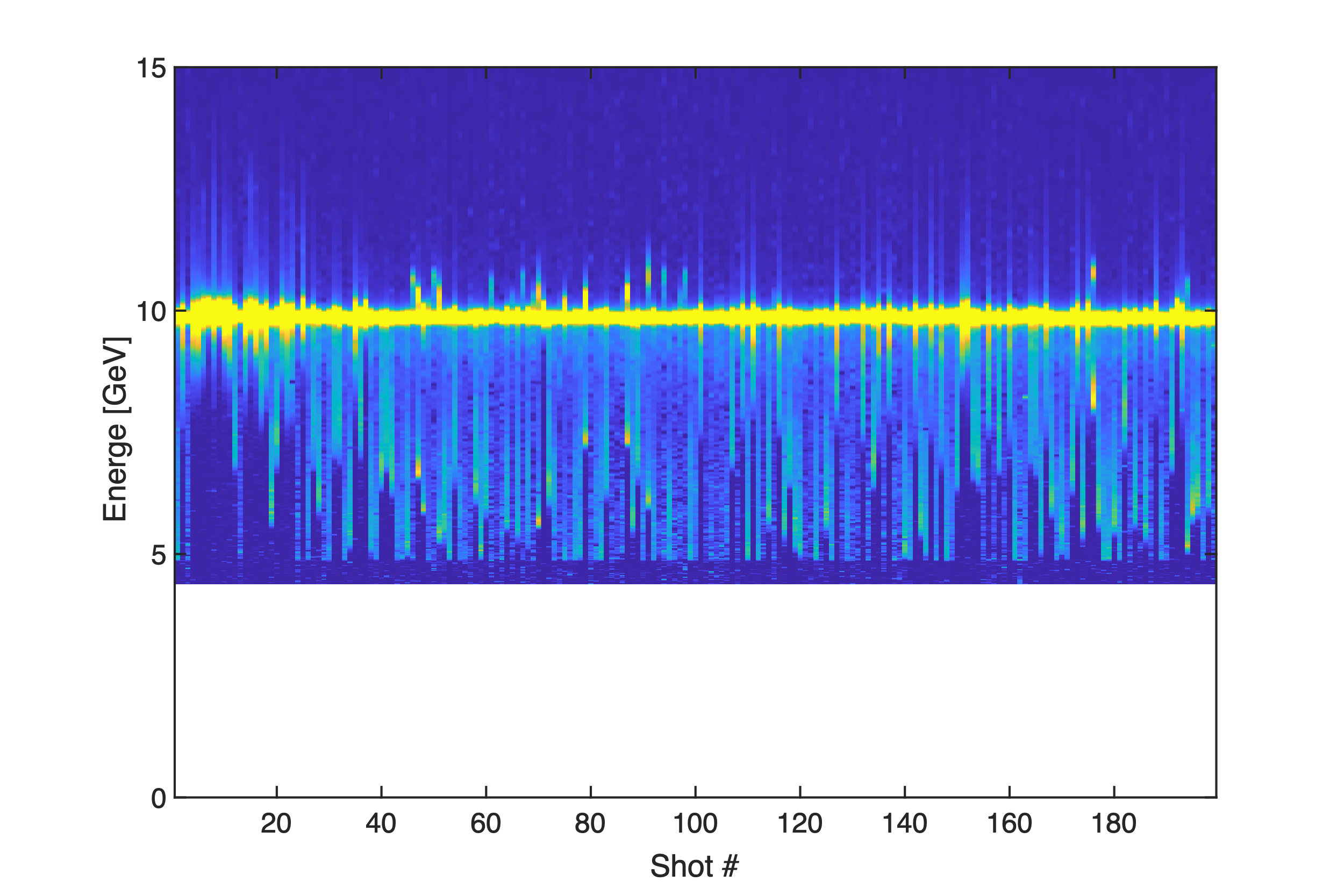 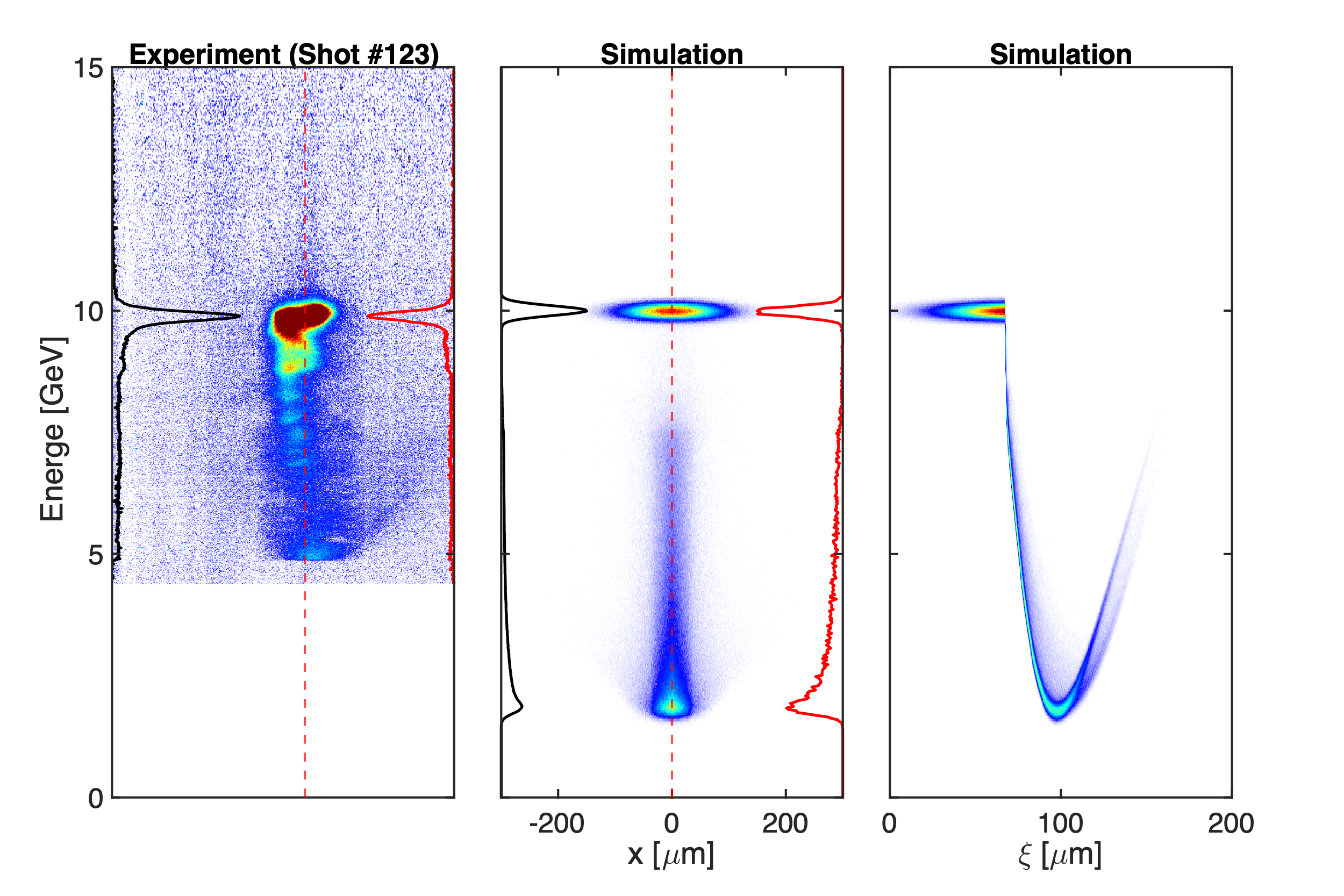 Comparison with experiment (1.8 Torr H2)
E300_02808
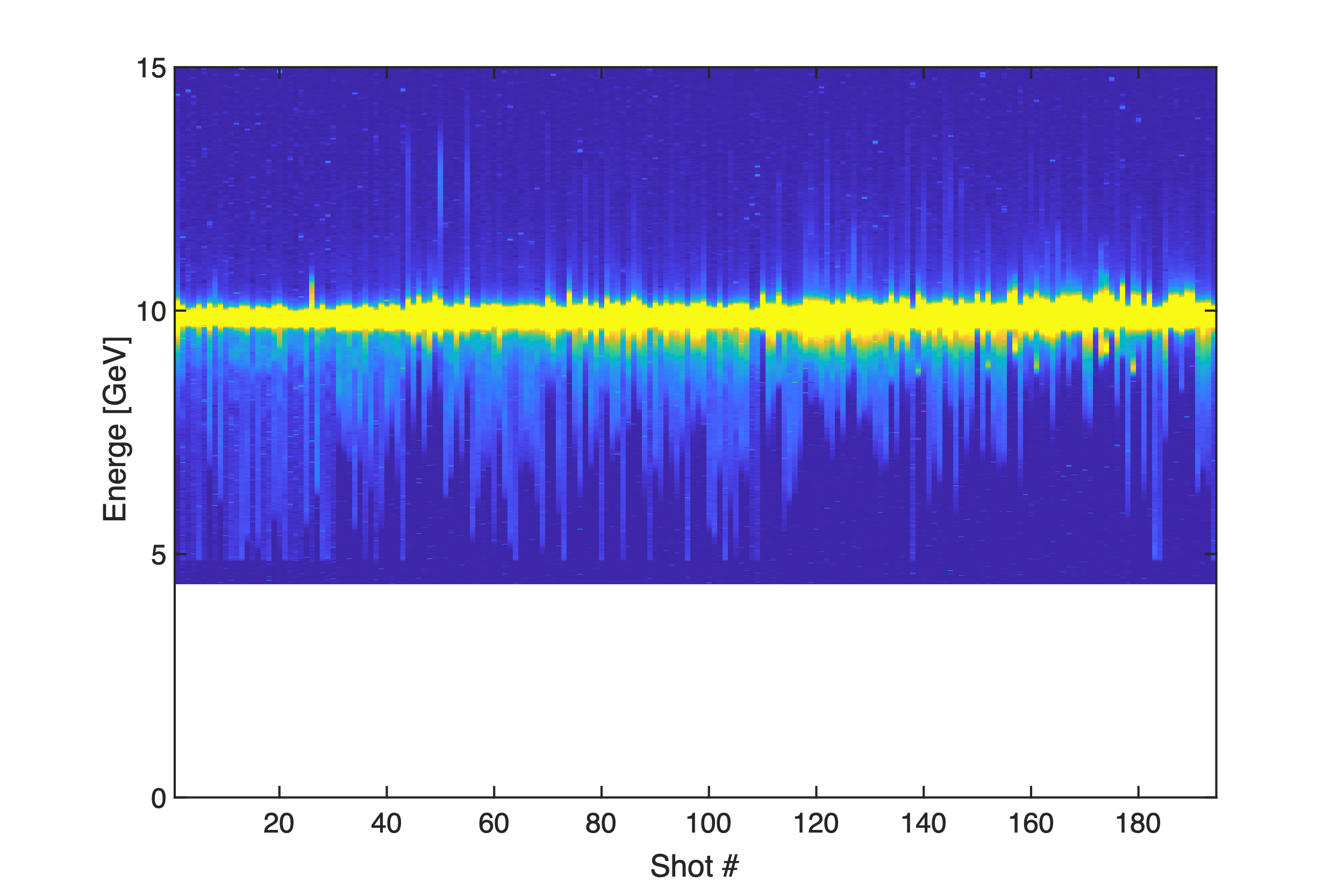 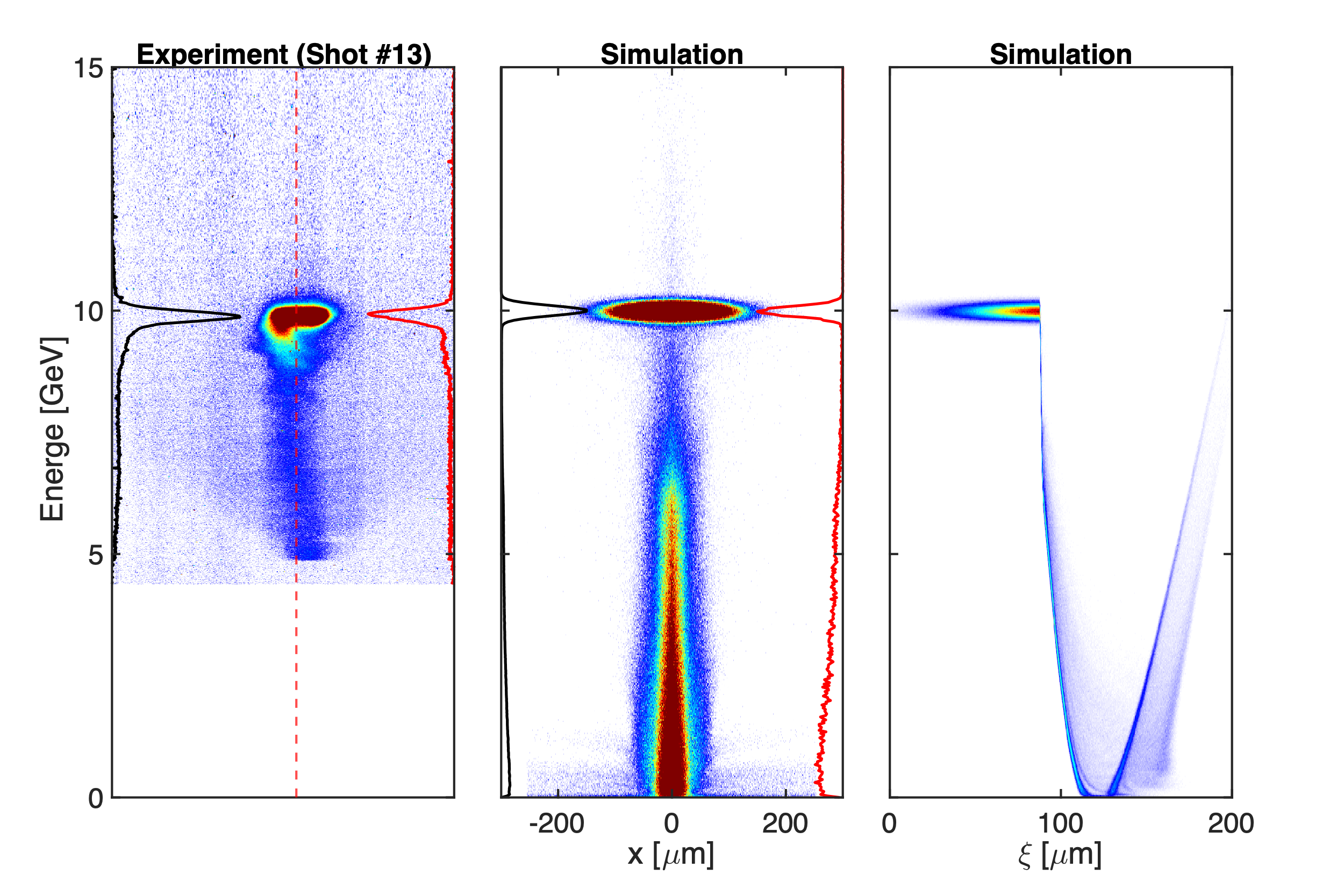 Comparison with experiment (1.5 Torr H2)
E300_02837
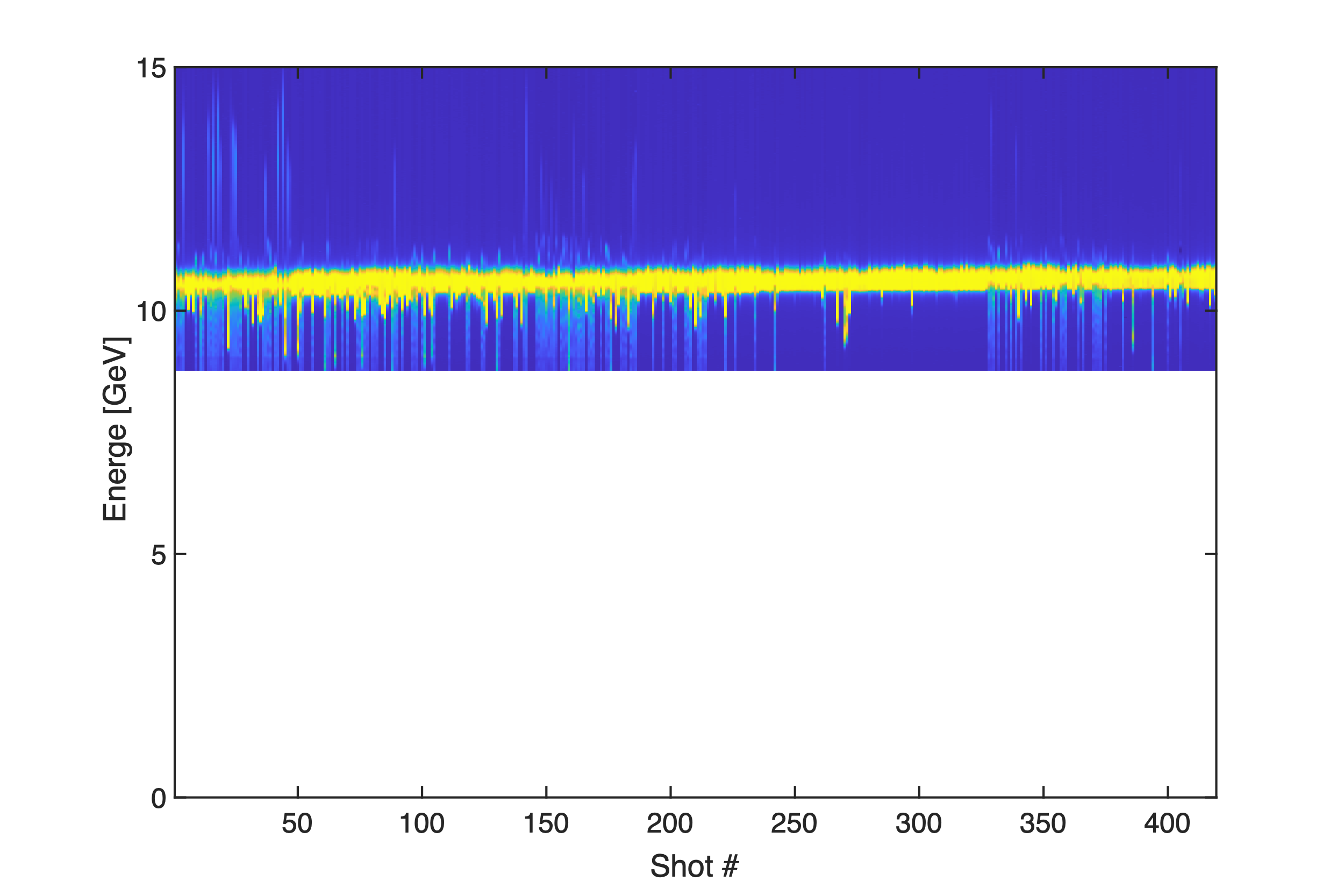 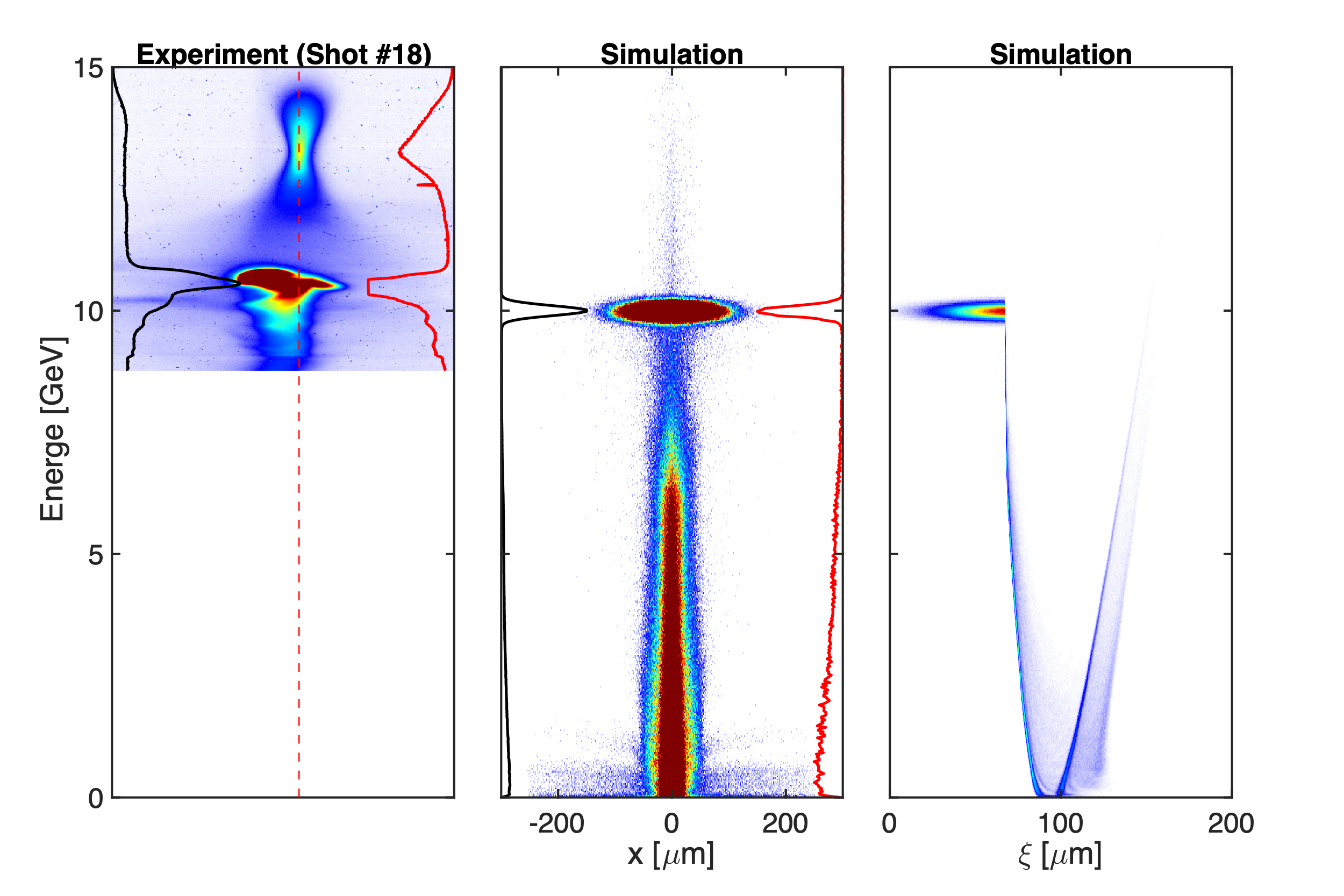 1e-6 Torr H2
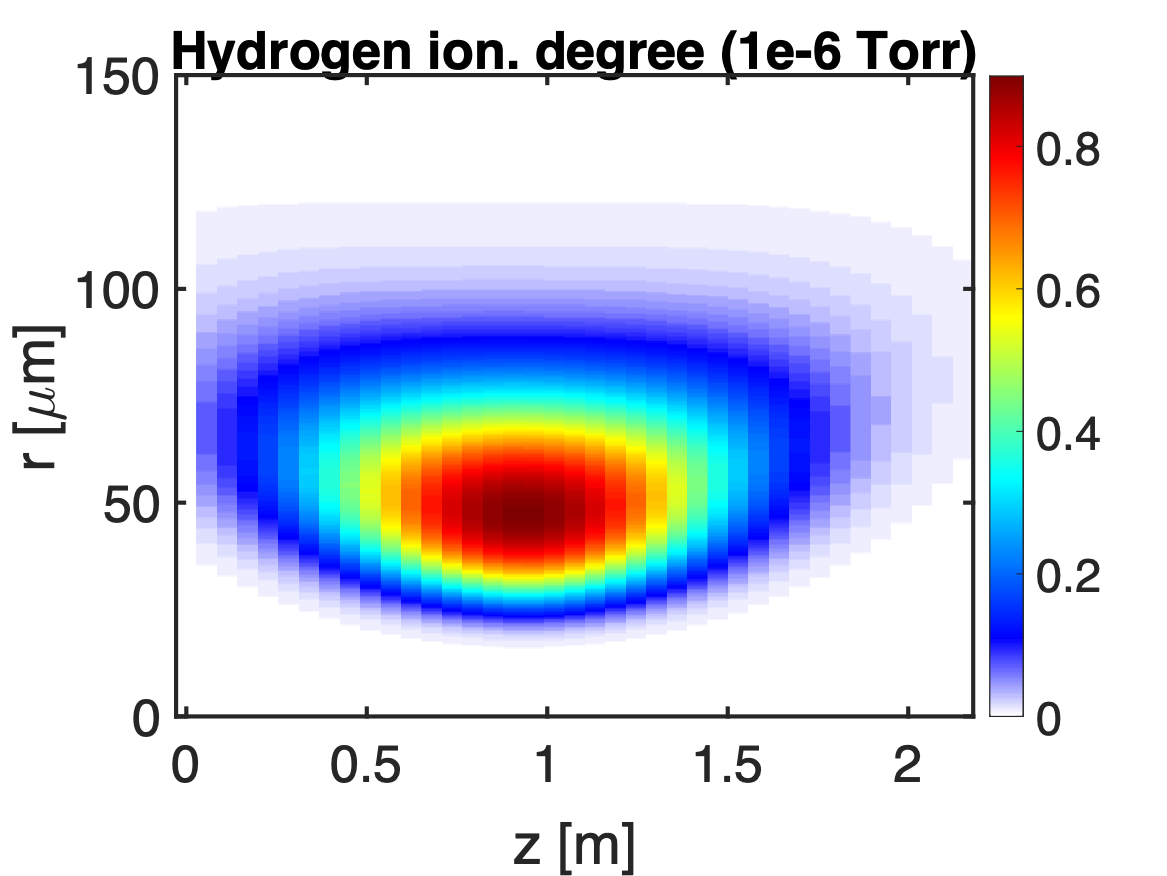 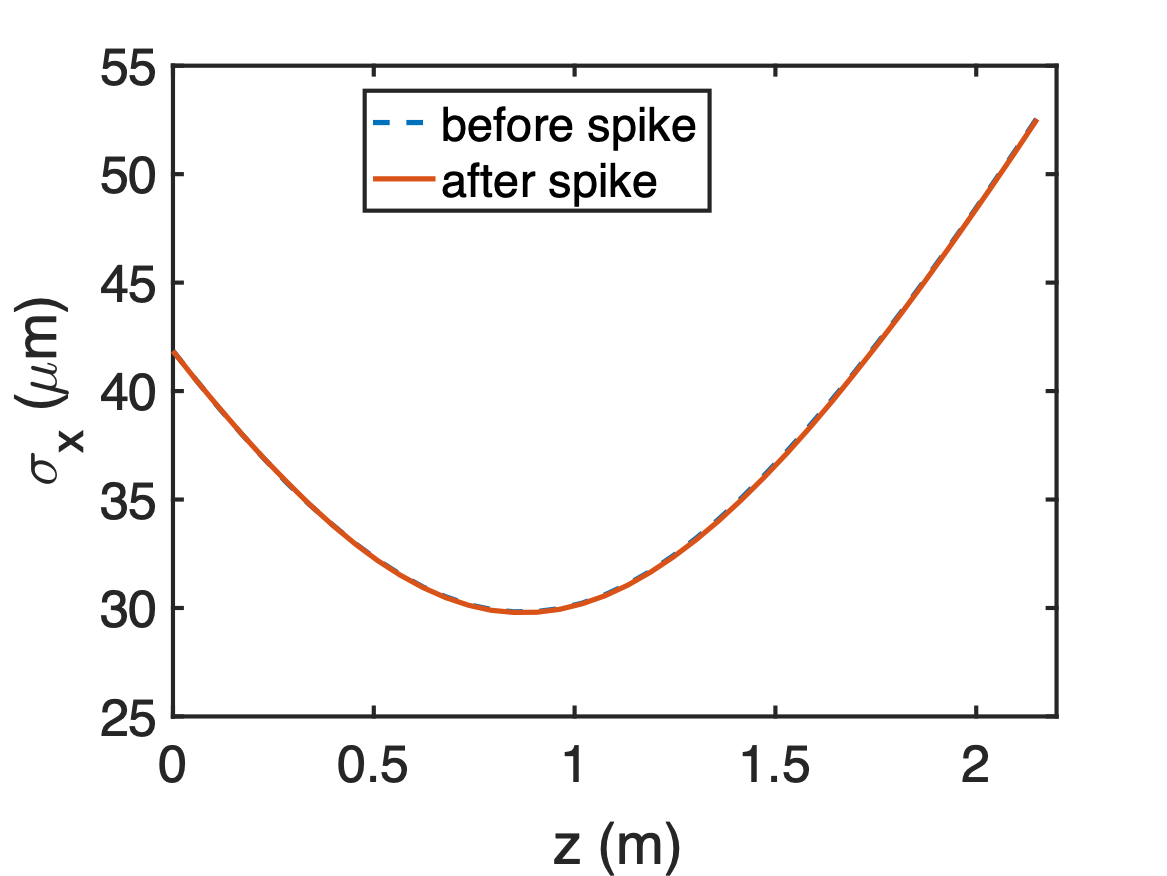 0.08 Torr H2
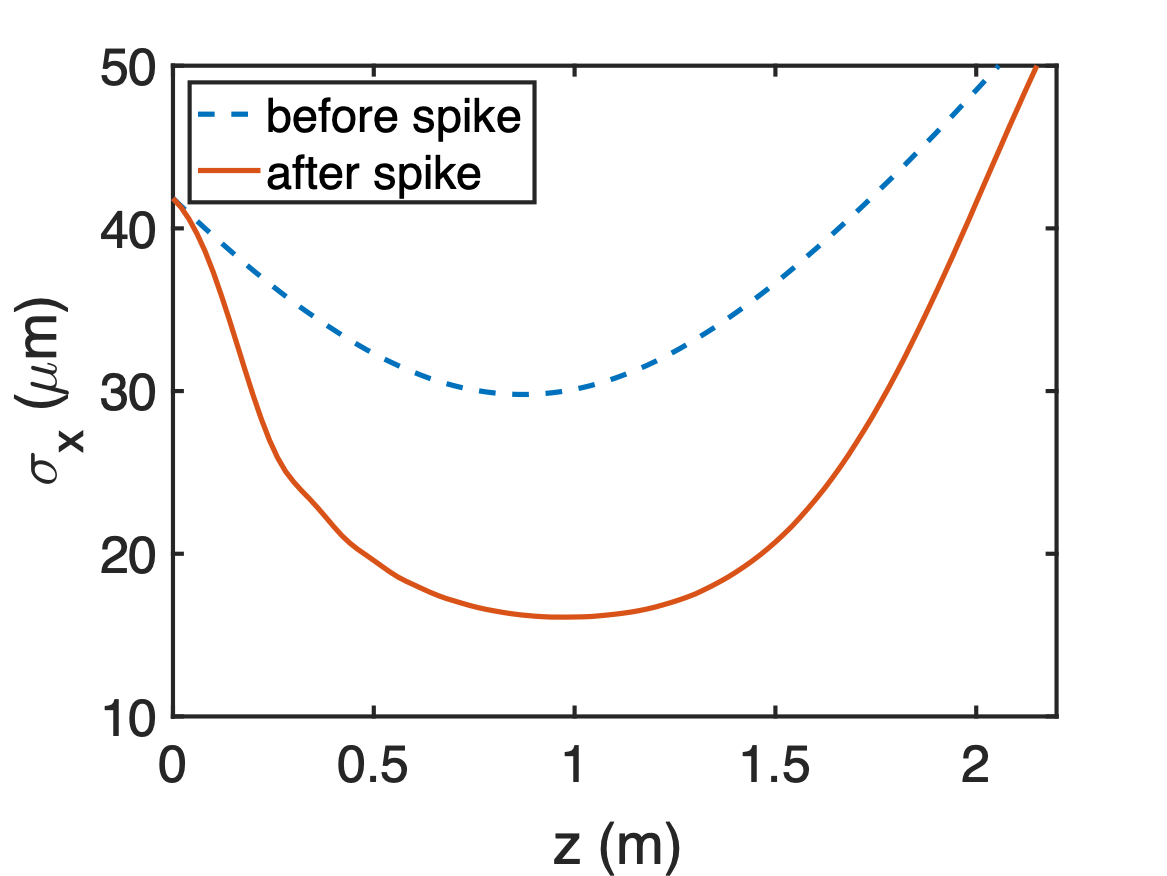 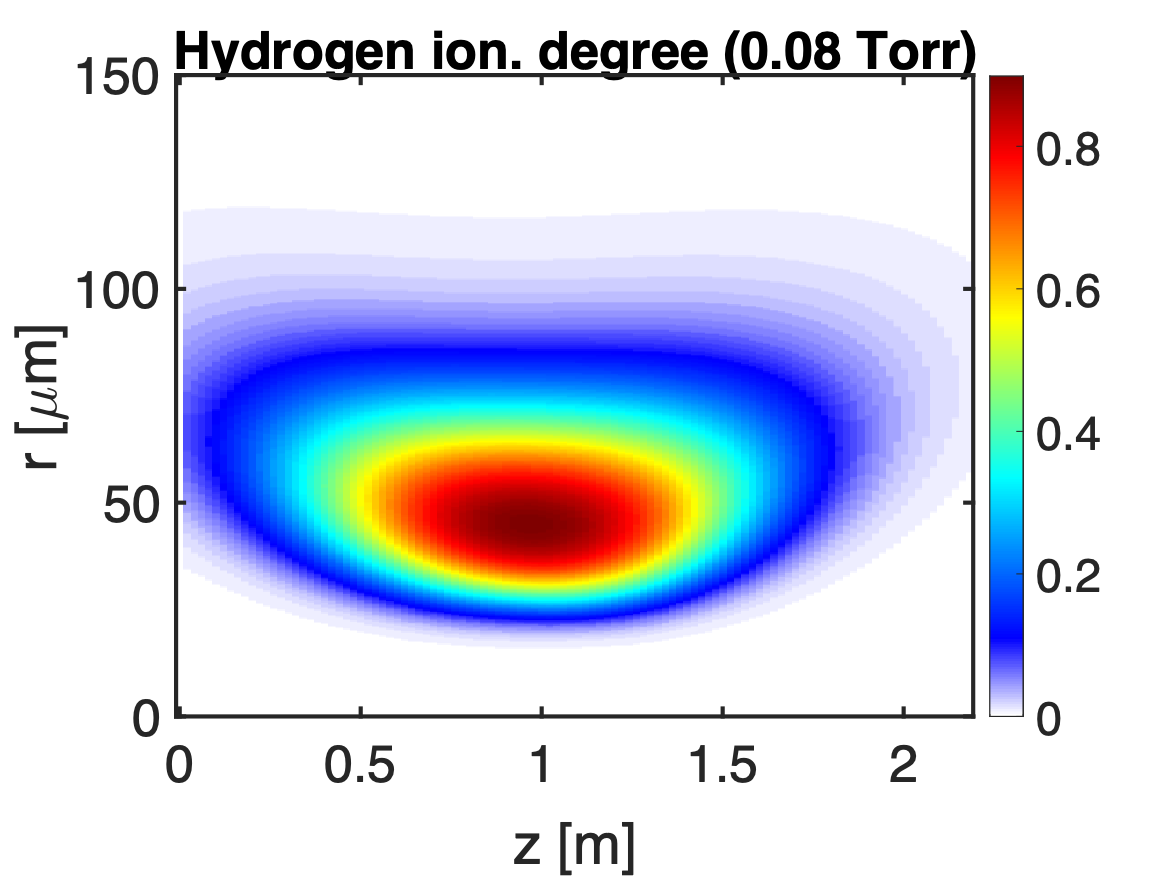 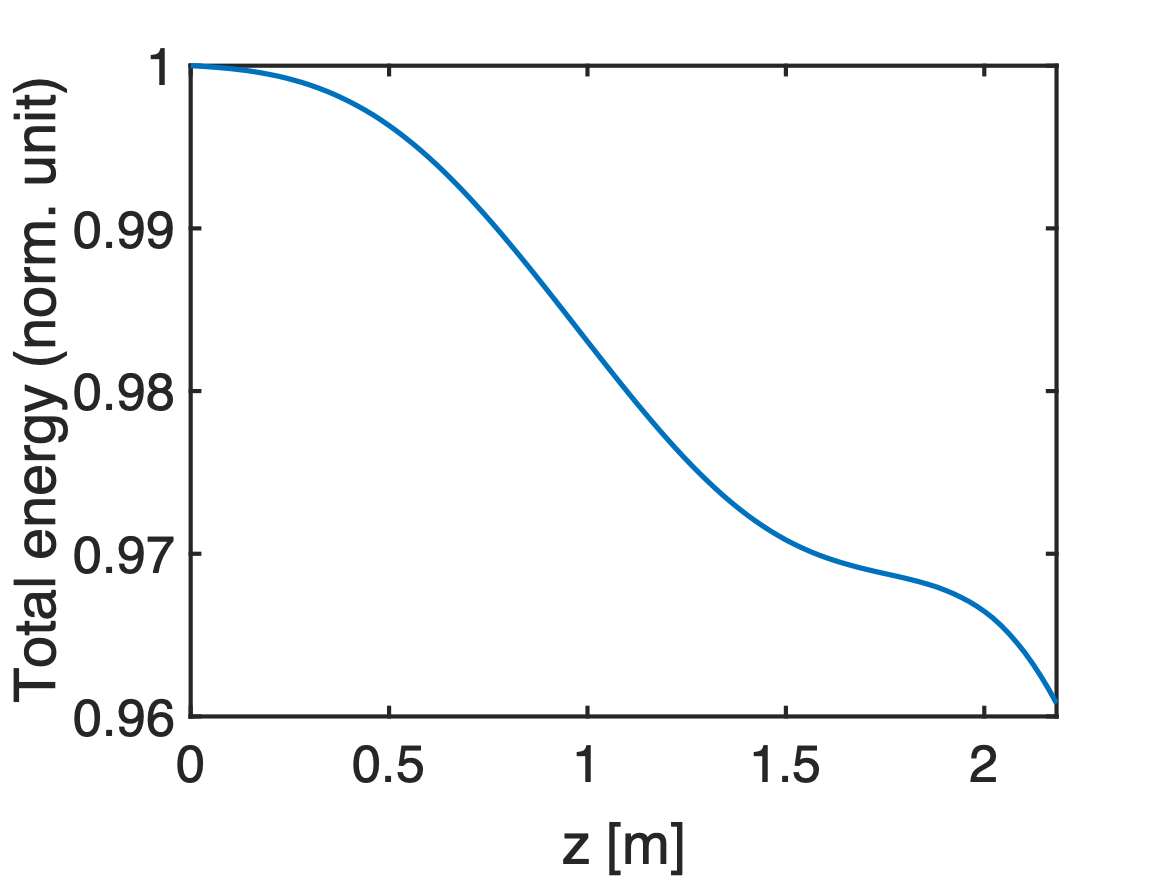 0.3 Torr H2
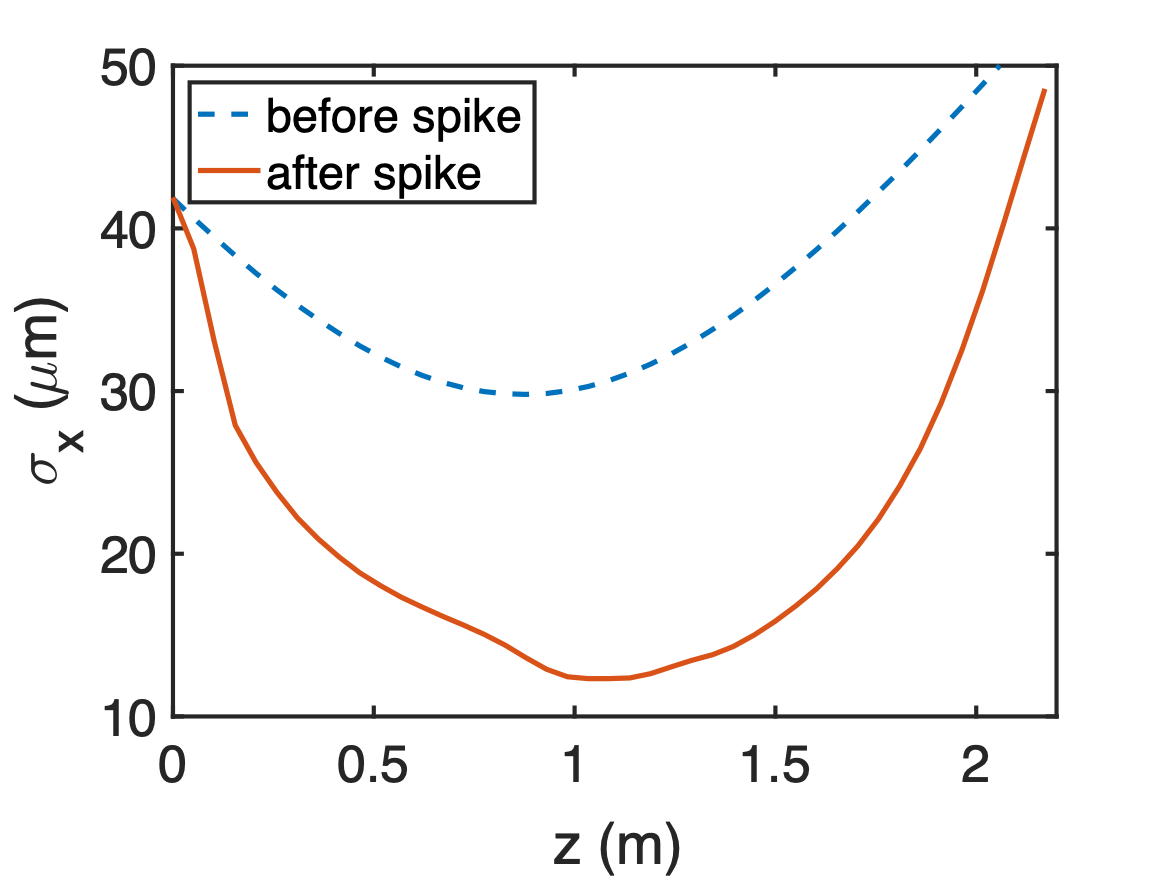 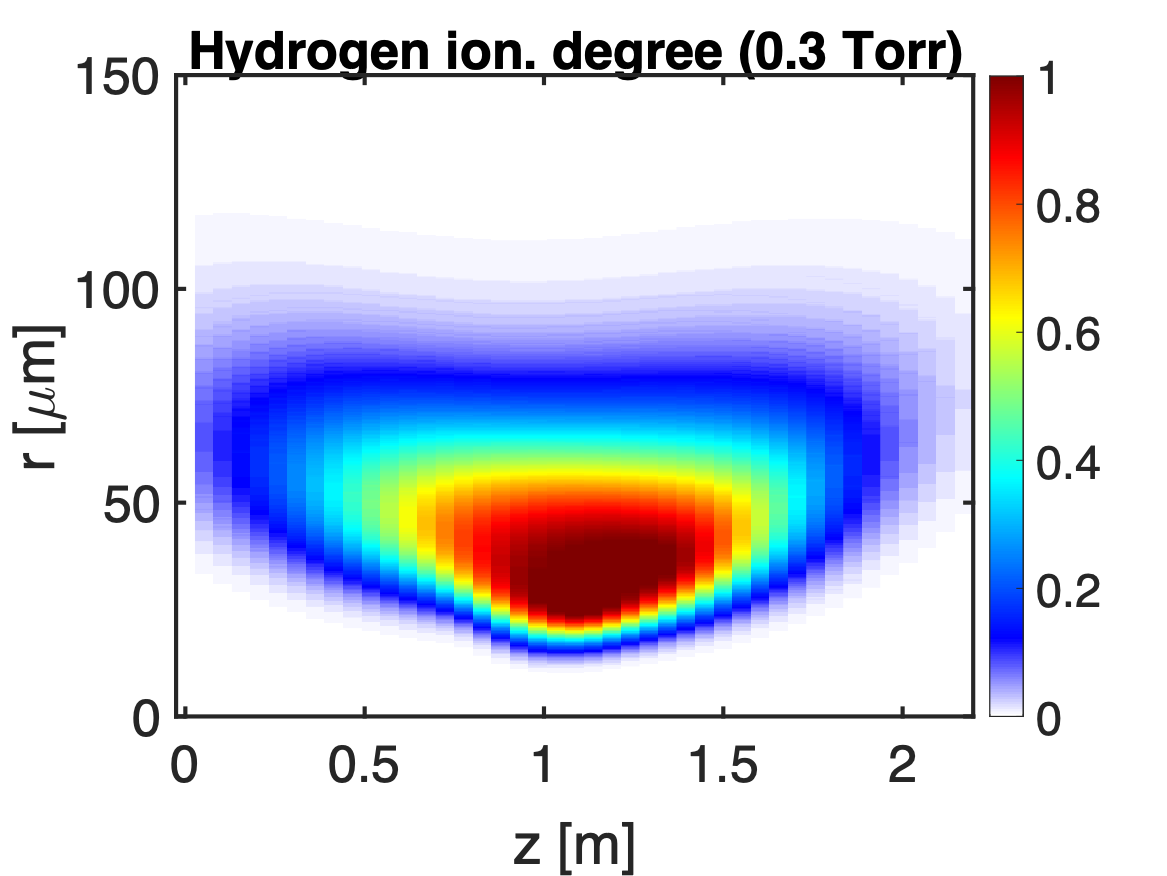 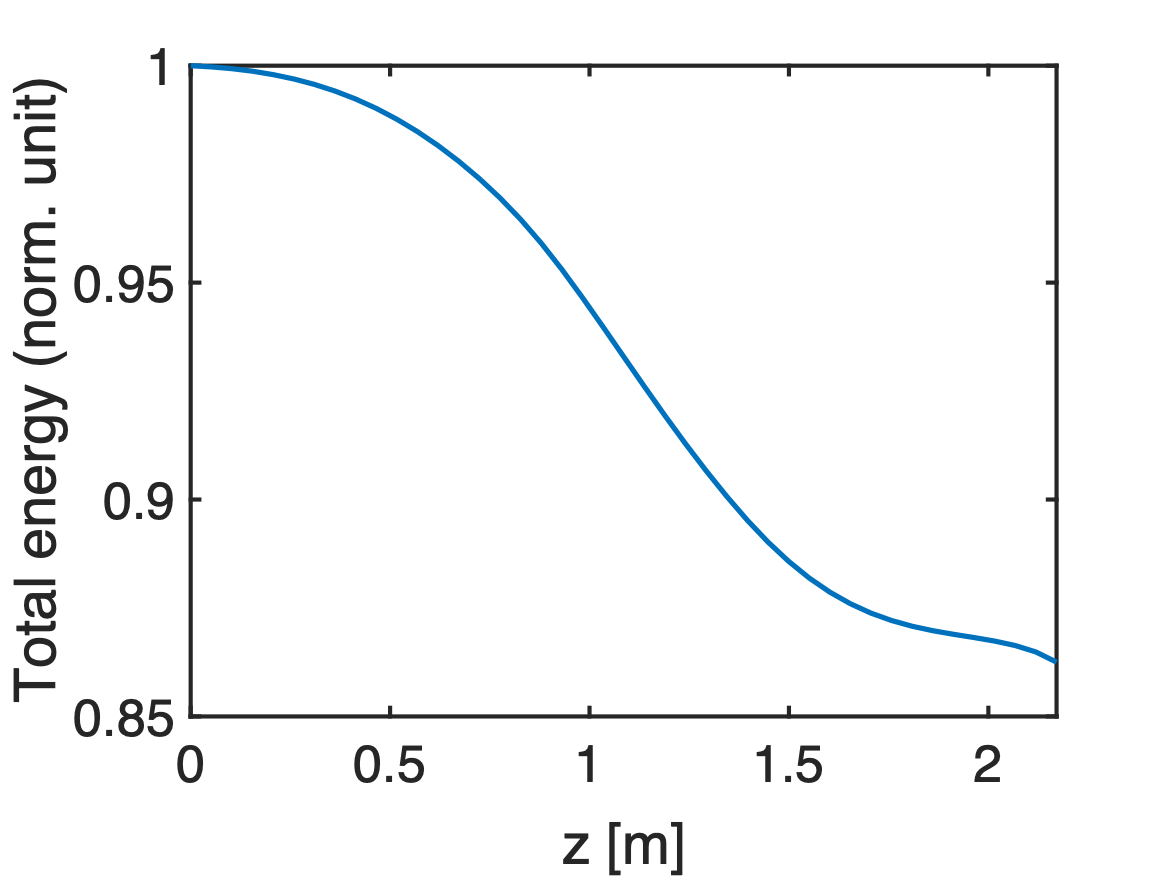 0.5 Torr H2
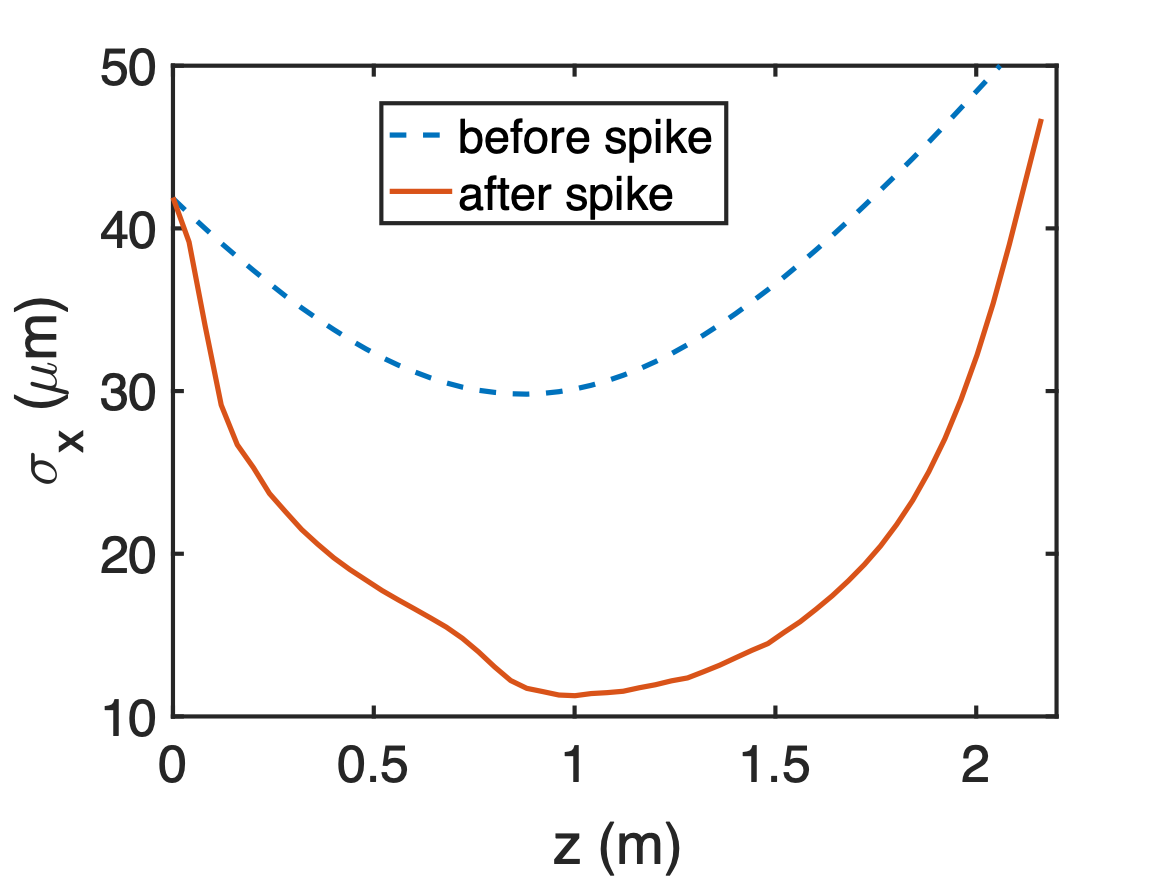 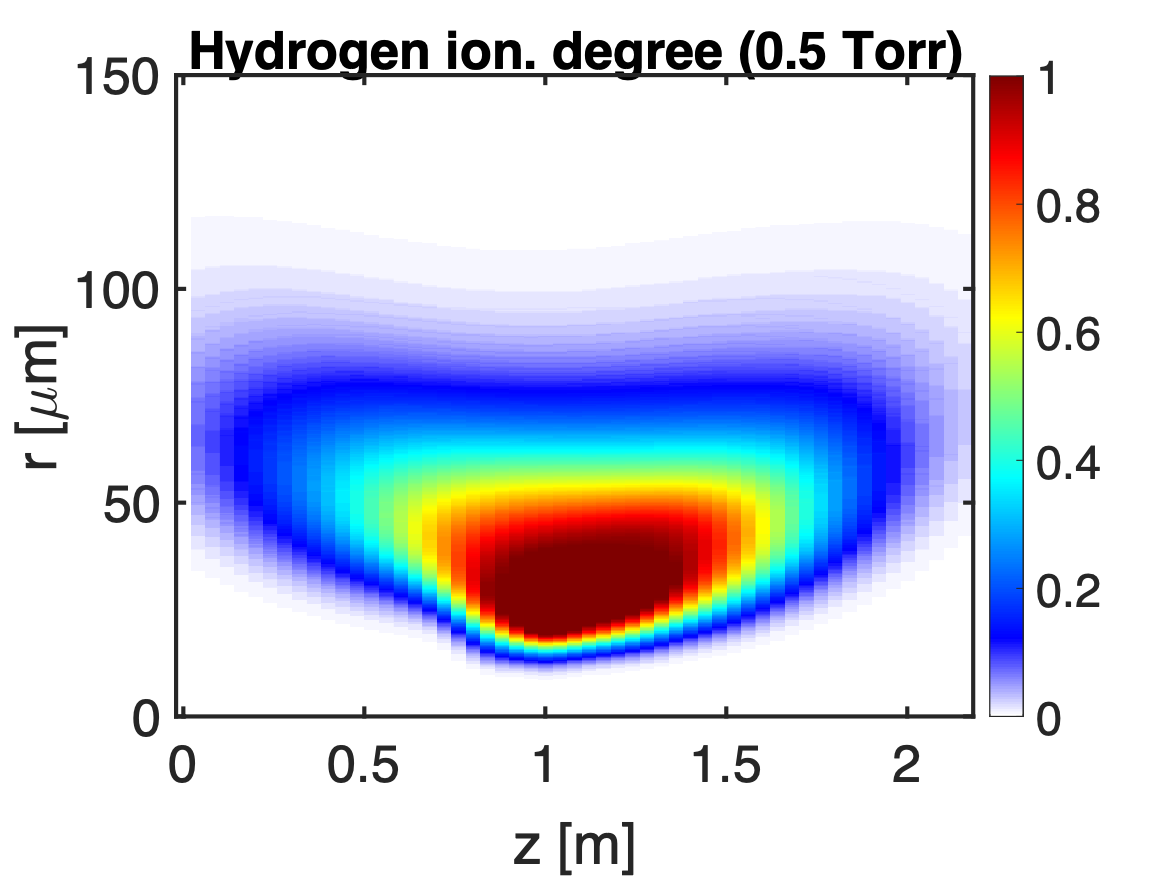 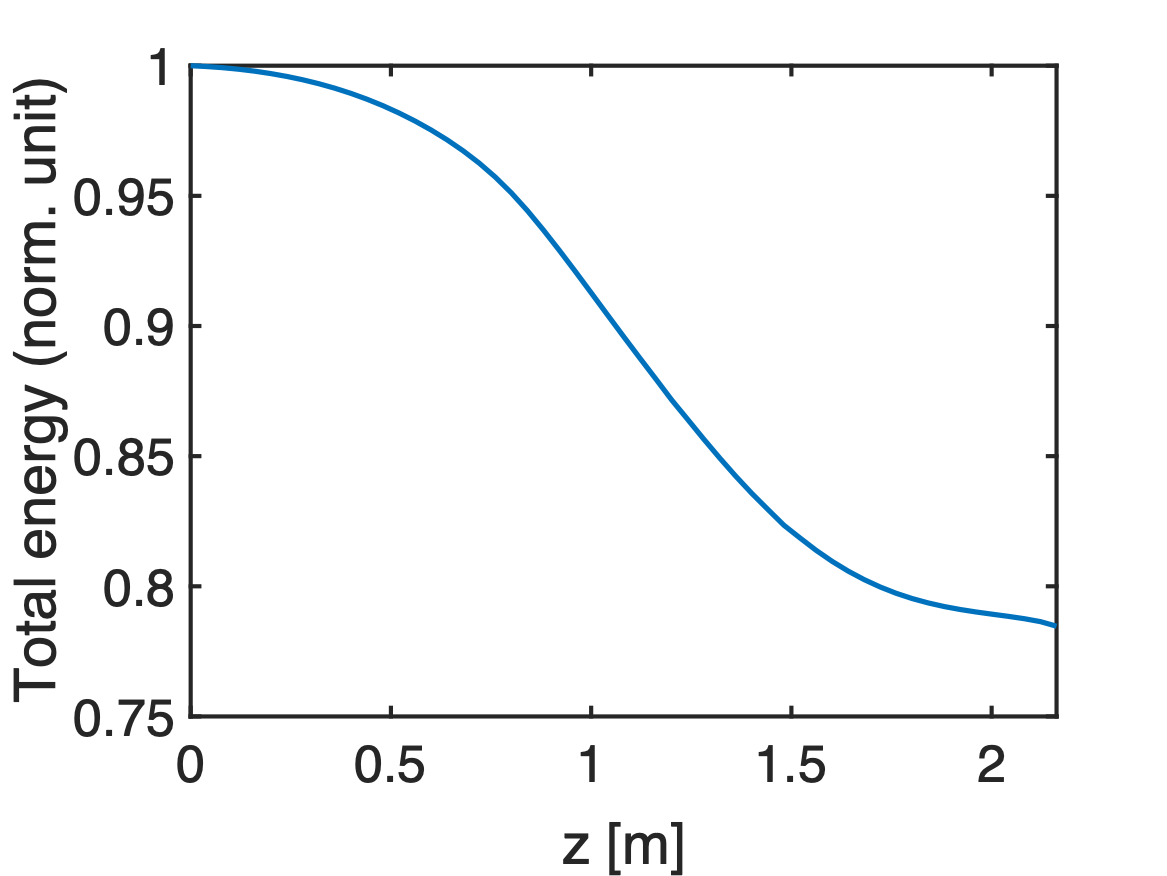 1.0 Torr H2
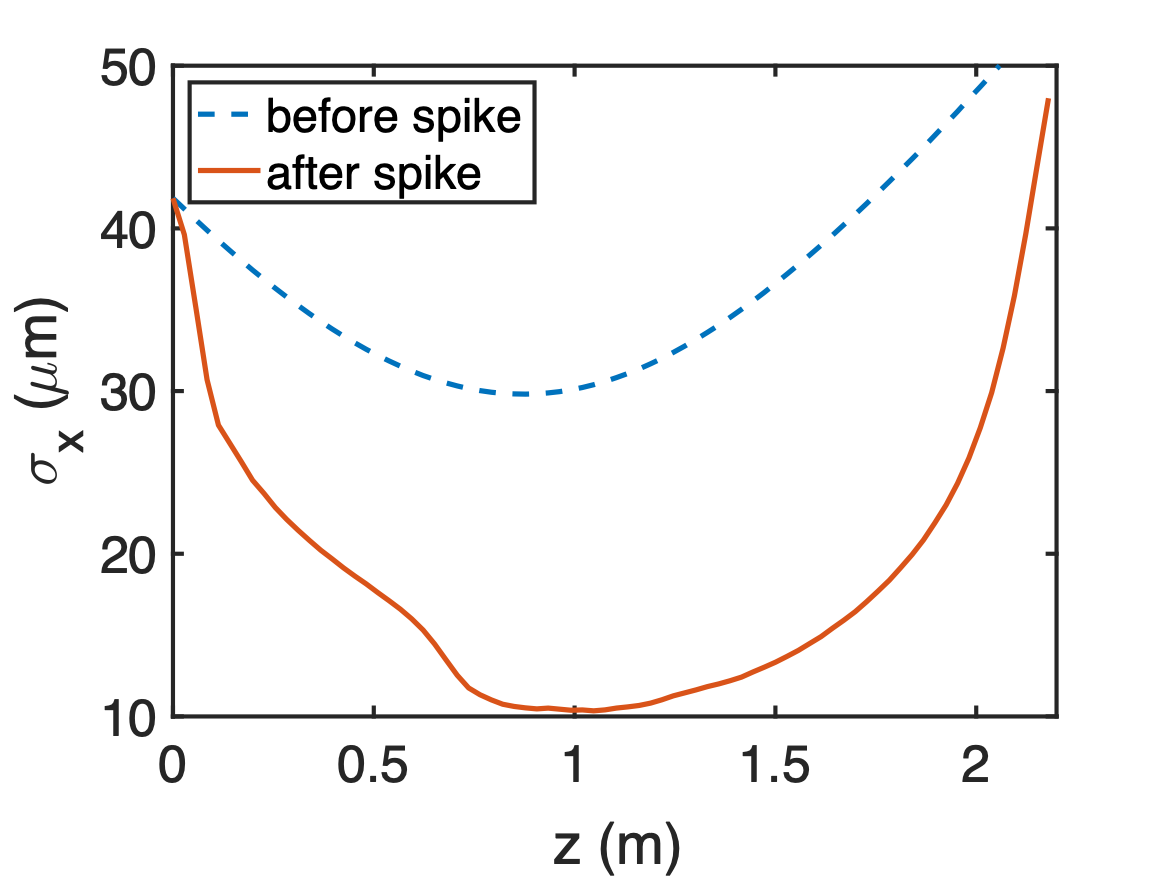 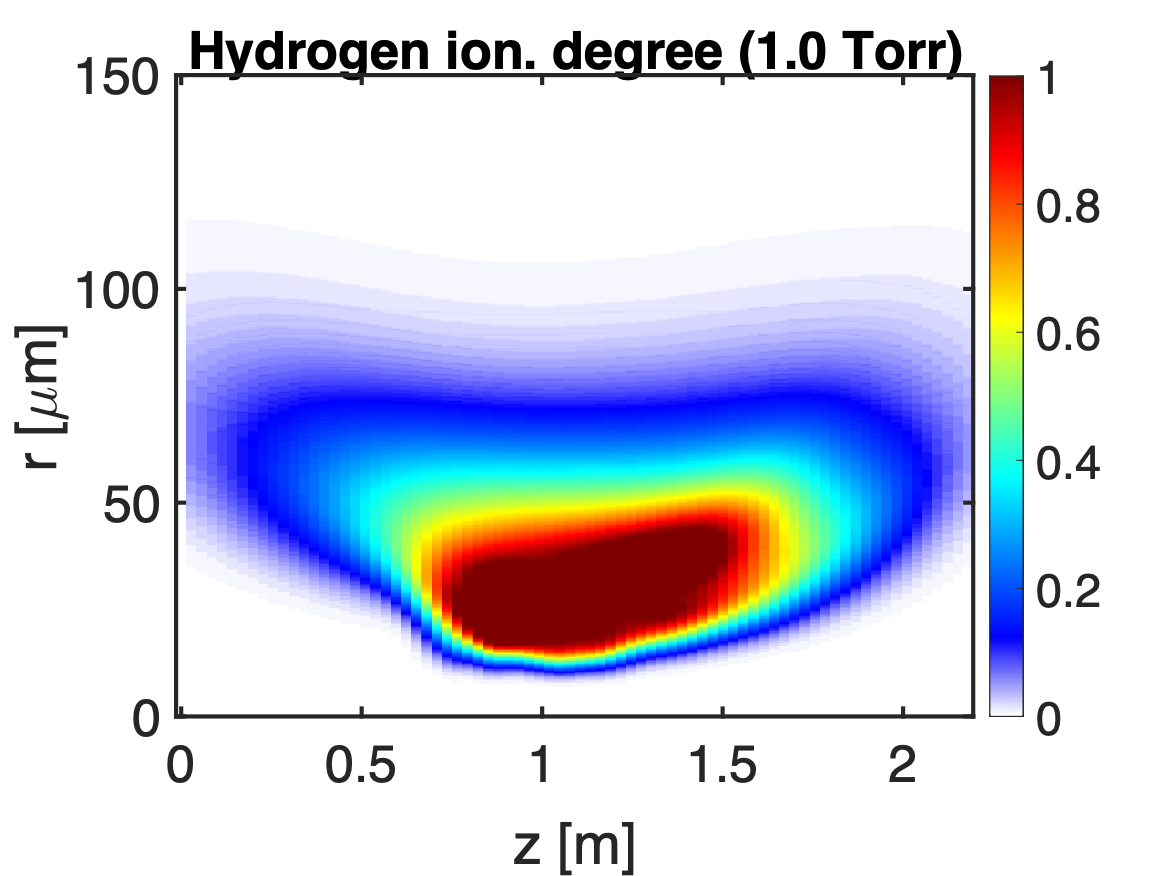 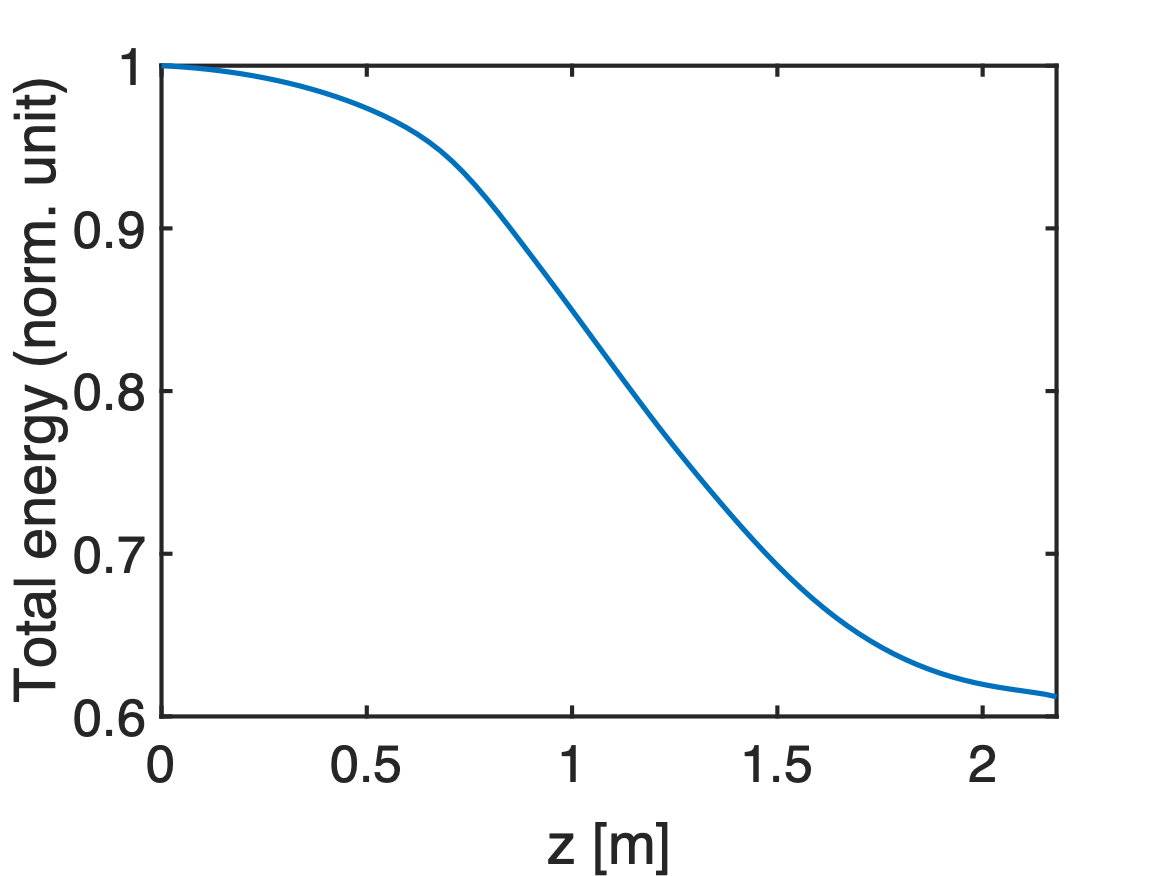 1.7 Torr H2
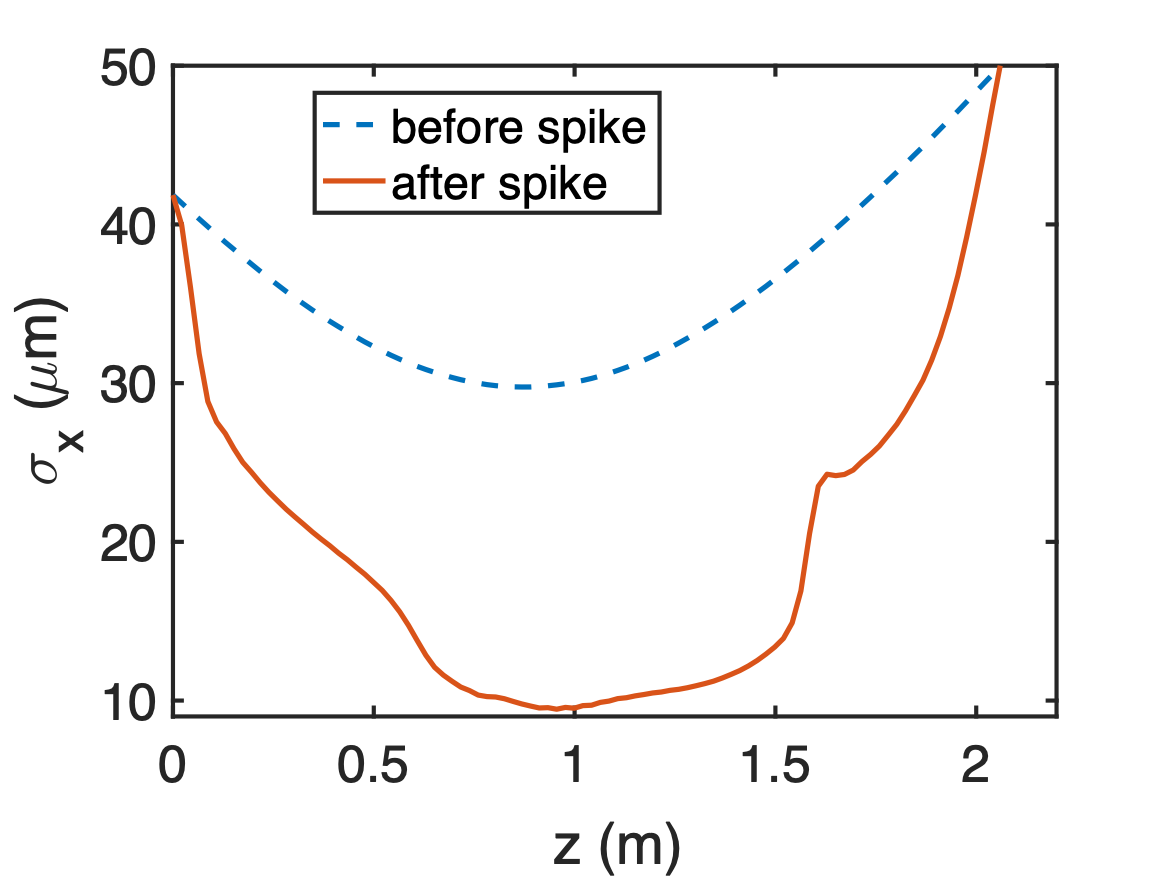 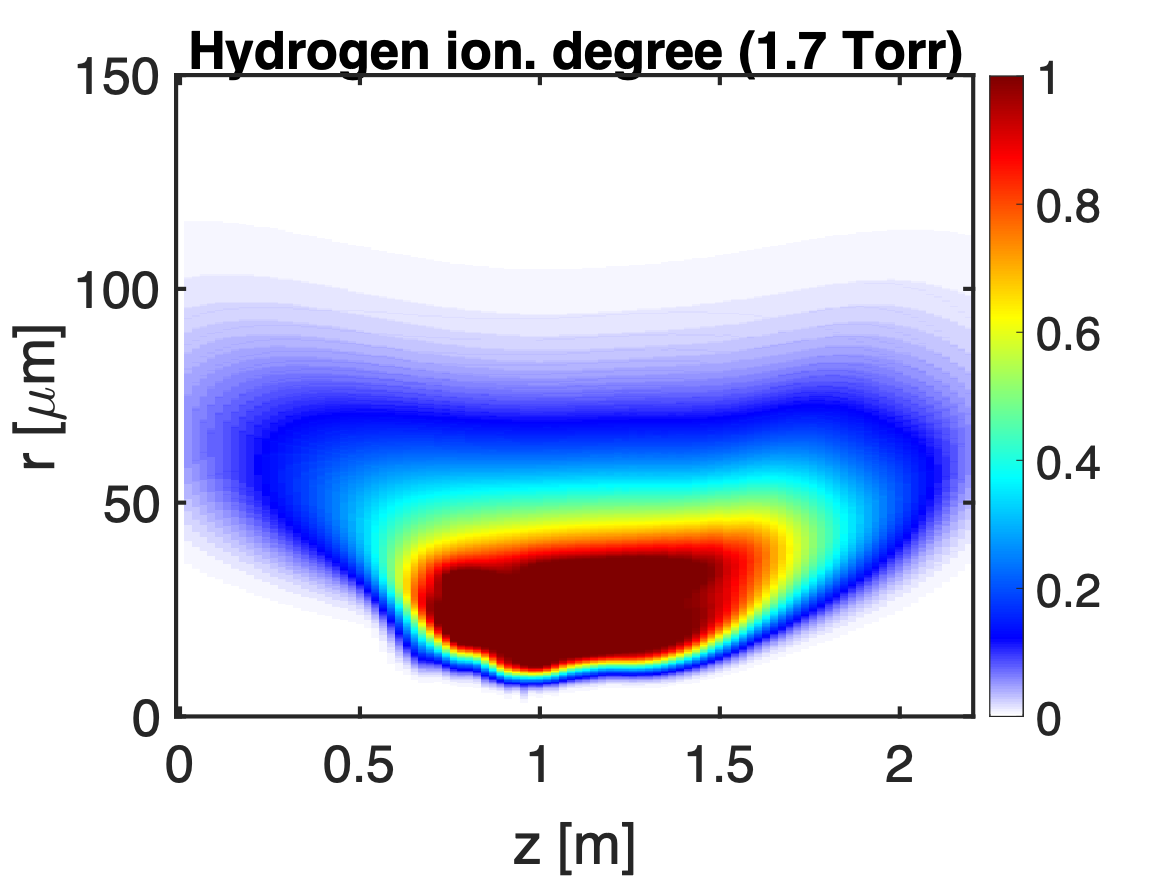 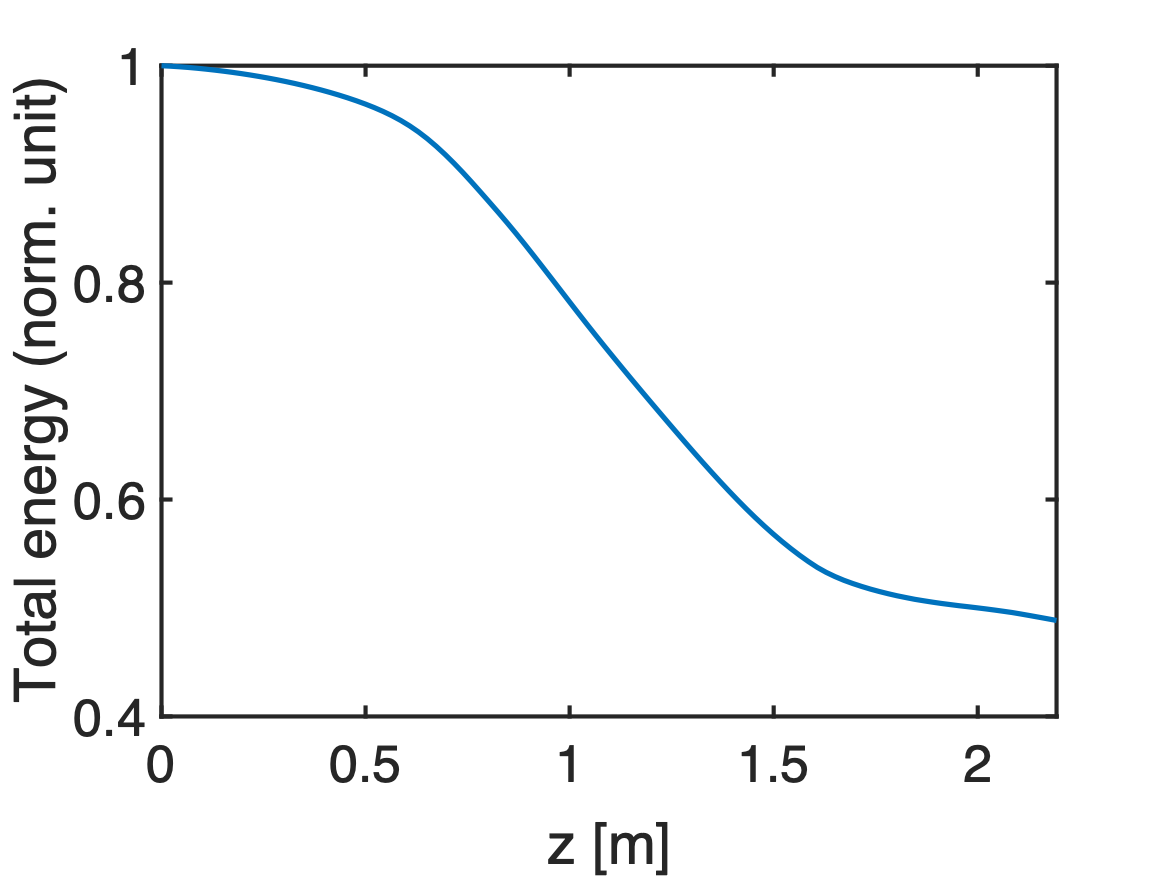 QPAD simulation: beam-ionized He case (5 Torr)
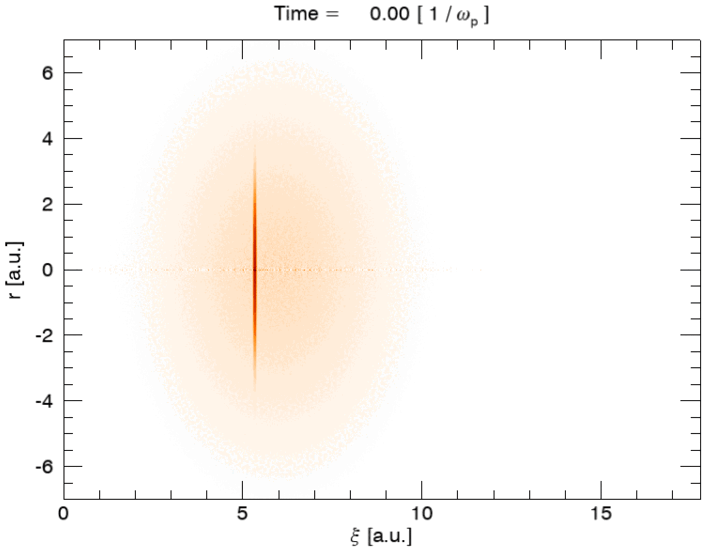 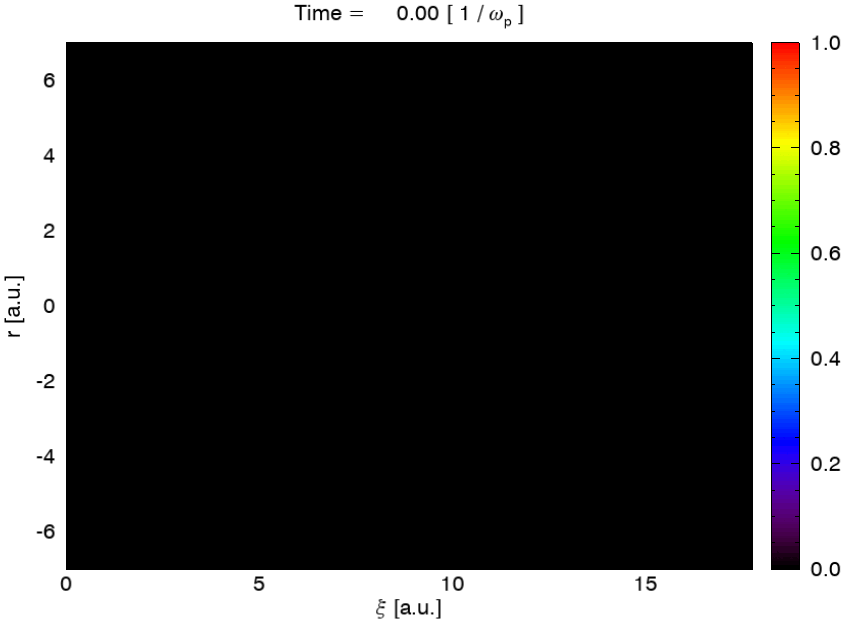